Публичная презентация
результатов профессиональной деятельности
учителя английского языка
МБОУ Ясиновской СОШ им. 30-й гв. Иркутско-Пинской дивизии
х. Новая Надежда Куйбышевского района
Агарковой Валентины Викторовны
2021
Информационная справка
Агаркова Валентина Викторовна
Образование: Высшее, ГОУ ВПО "ТГПИ" факультет иностранных языков по специальности “Иностранный язык” с дополнительной специальностью “Иностранный язык”,  квалификация учитель французского и английского языков 
Место работы: МБОУ Ясиновская СОШ им.30-й гв. Иркутско-Пинской дивизии, х. Новая Надежда, Куйбышевского района, Ростовской области
Квалификационная категория: высшая
Общий стаж педагогической работы:12 лет

Инновационная практика: Интерактивные тетради в обучении младших школьников

Информационное представление опыта:Личный сайт учителя английского языка
        https://agarkova-vv.ru/
        Сайт МБОУ Ясиновской СОШ им.30-й гв. Иркутско-Пинской дивизии
         https://yasen.kuib-obr.ru/
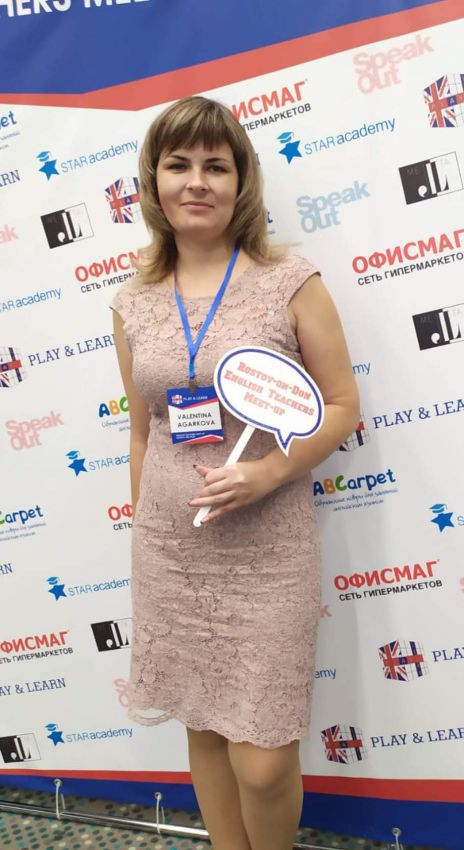 Раздел 1. Наличие у учителя собственной методической разработки по преподаваемому предмету, имеющей положительное заключение по итогам апробации в профессиональном сообществе
1.1 Авторская характеристика актуальности, инновационного характера и высокой психолого-педагогической результативности реализации  методической разработки по преподаваемому предмету.
Методическая разработка
Интерактивные тетради как эффективная методика повышения мотивации к изучению английского языка
Актуальность предусматривает использование интерактивных методов обучения, позволяя обучающимся эффективно организовать работу в классе и дома, реализуя индивидуальный и дифференцированный подходы к обучению. Способствует реализации системно-деятельностного подхода, предусматривает индивидуальную траекторию обучения с применением в образовательном процессе личностно-ориентированных технологий, учитывающих склонности  и способности обучающихся.

Инновационный характер разработки раскрывается в применении комплекса методических материалов, а также технологии адаптации игровых методов к неигровым процессам для большей вовлеченности участников.
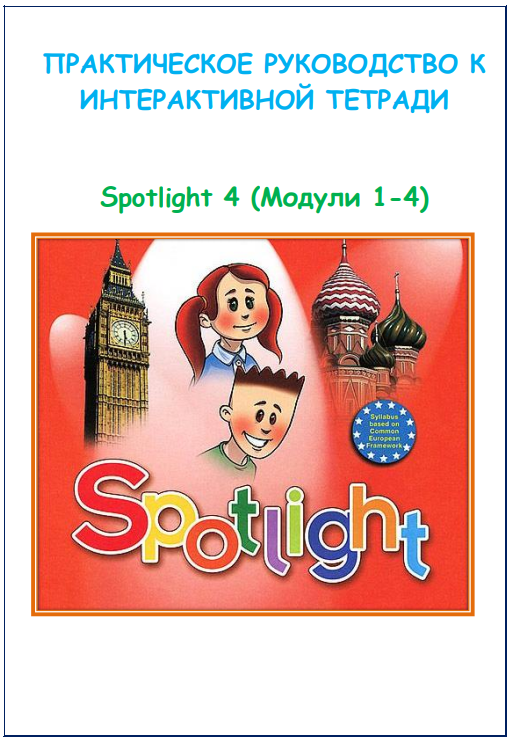 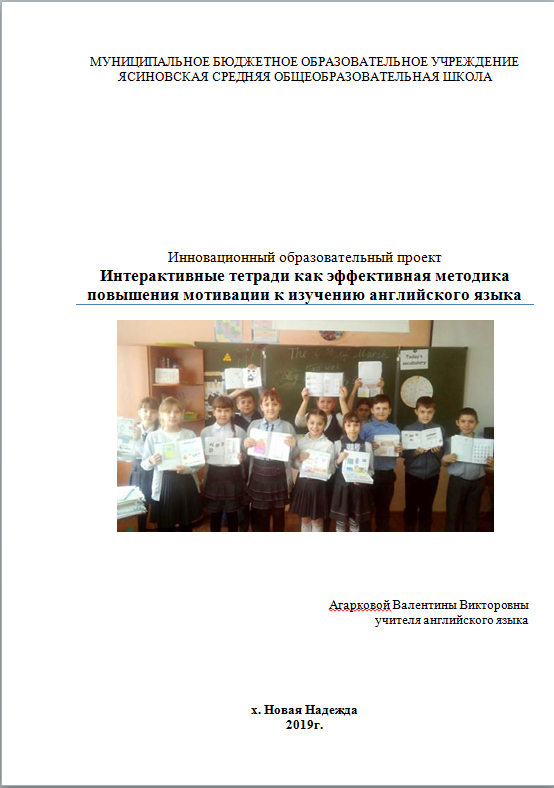 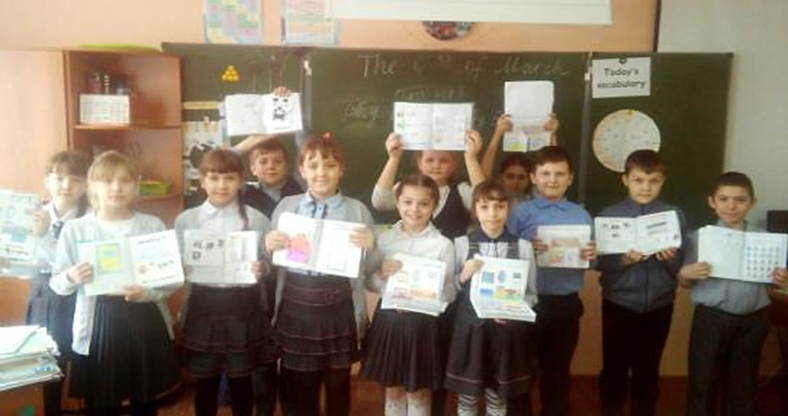 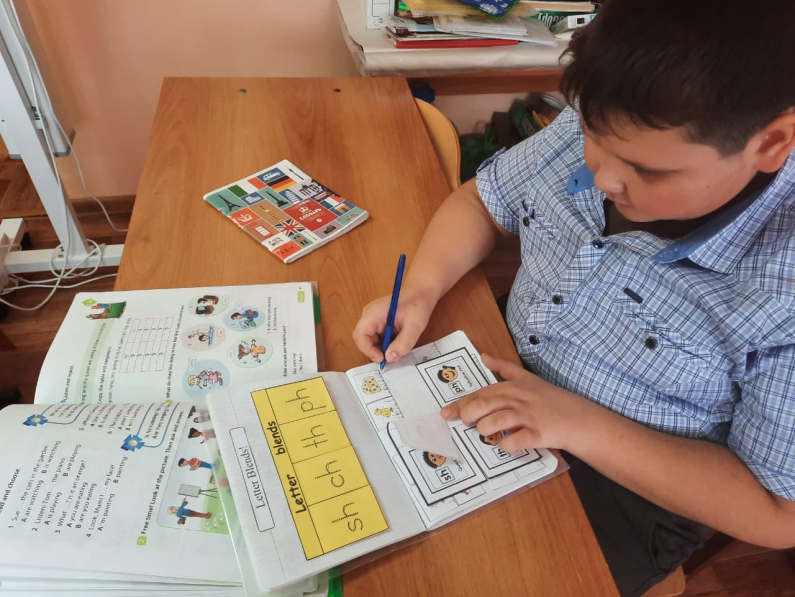 1.2. Размещение учебно-методических материалов о методической разработке на сайте образовательной организации – места работы учителя, а также в  открытом доступе в сети Интернет на платформах предметных сетевых сообществ
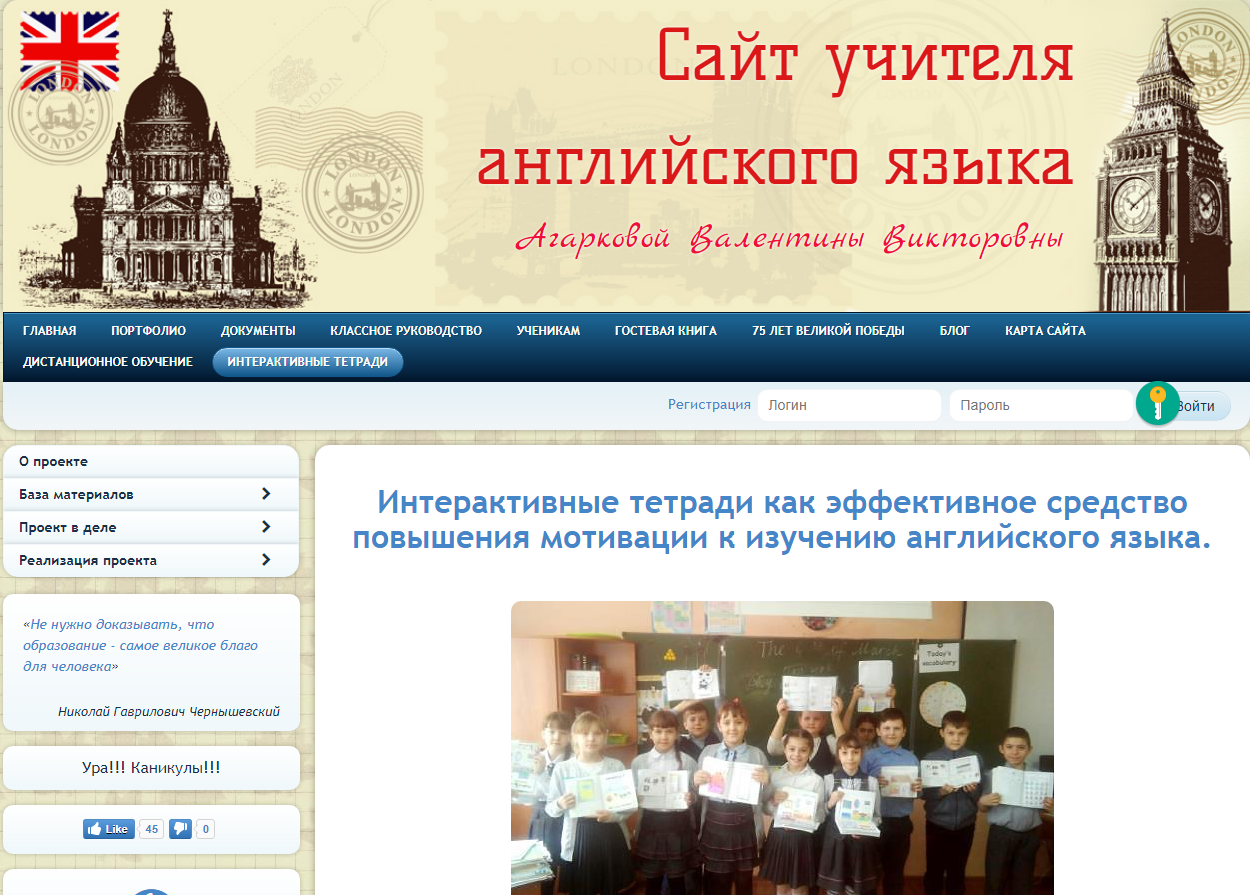 https://agarkova-vv.ru
https://yasen.kuib-obr.ru
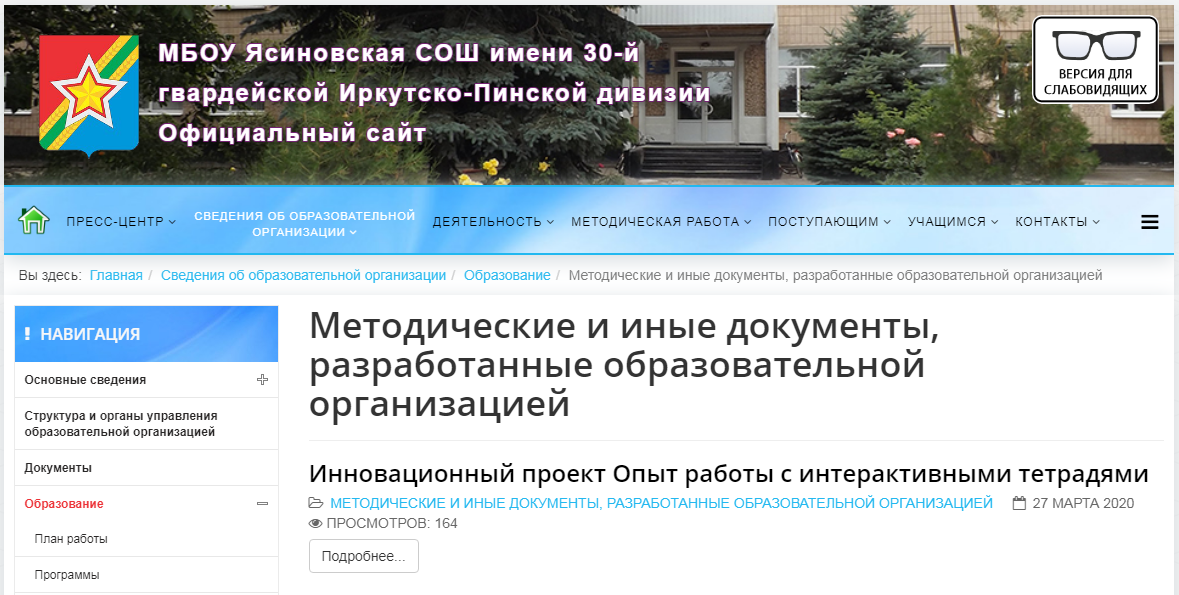 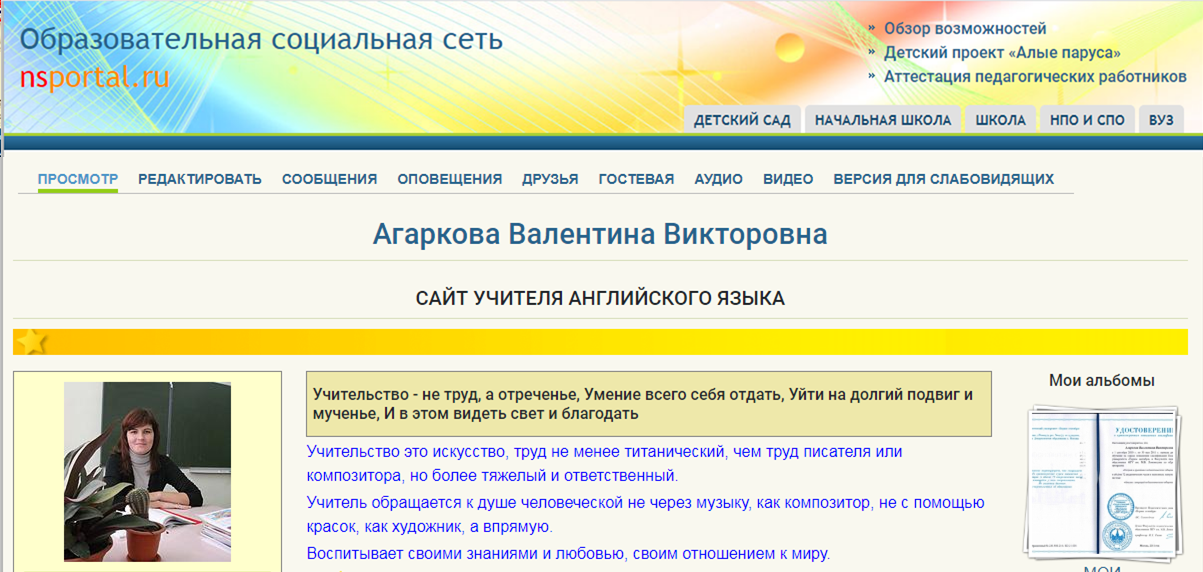 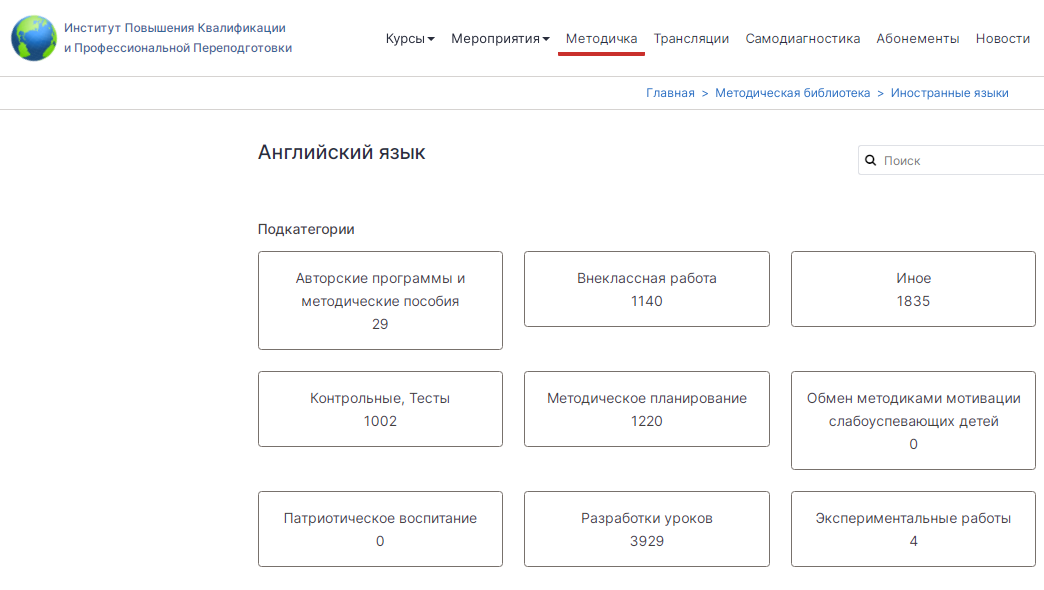 https://nsportal.ru/agarkova
https://www.institute-of-education.com/methodlib/1933
1.3.Подтвержденные документально положительные оценки профессиональным сообществом методической разработки, наличие свидетельств (фактов), подтверждающих внедрение в педагогическую практику  инновационного опыта педагога.
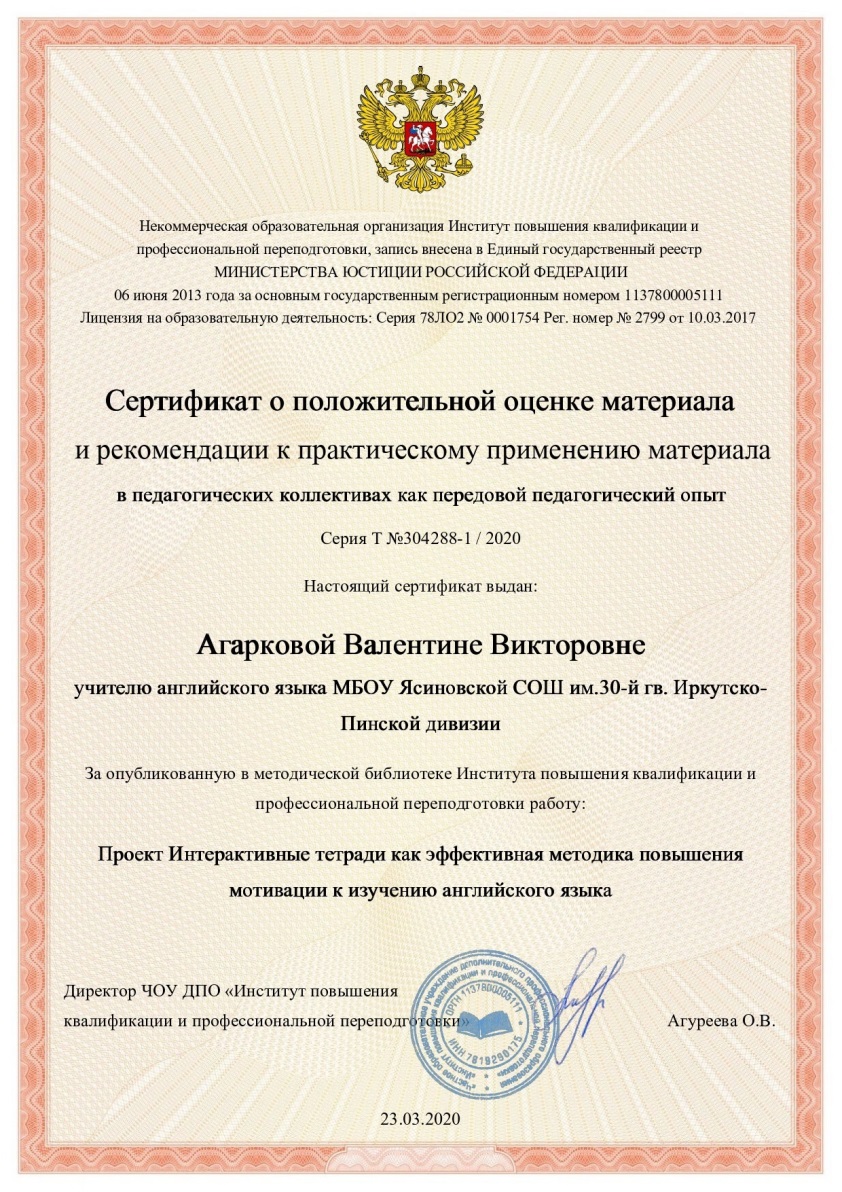 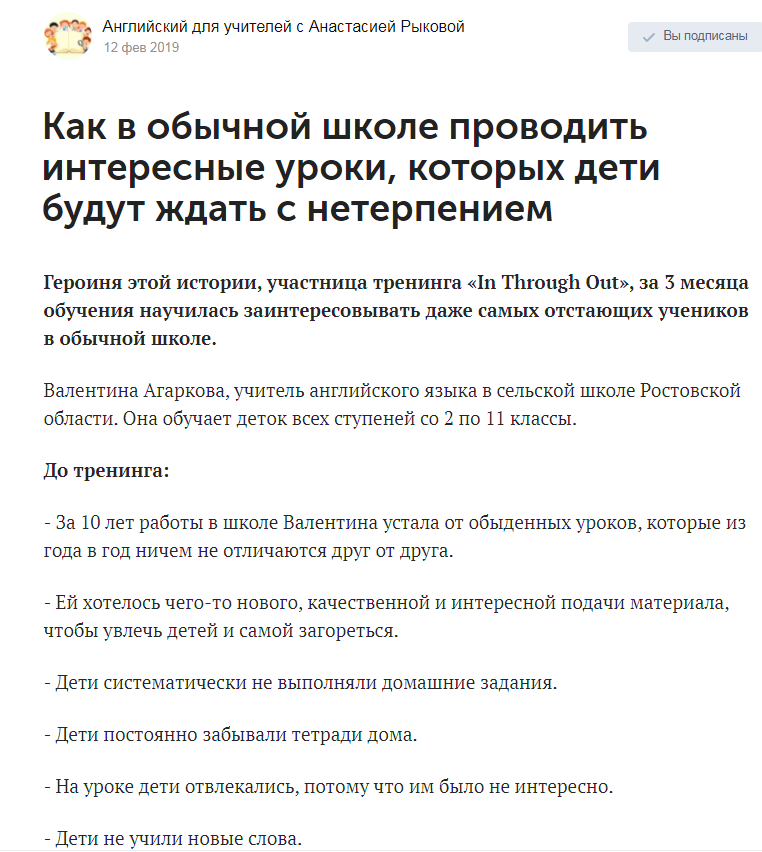 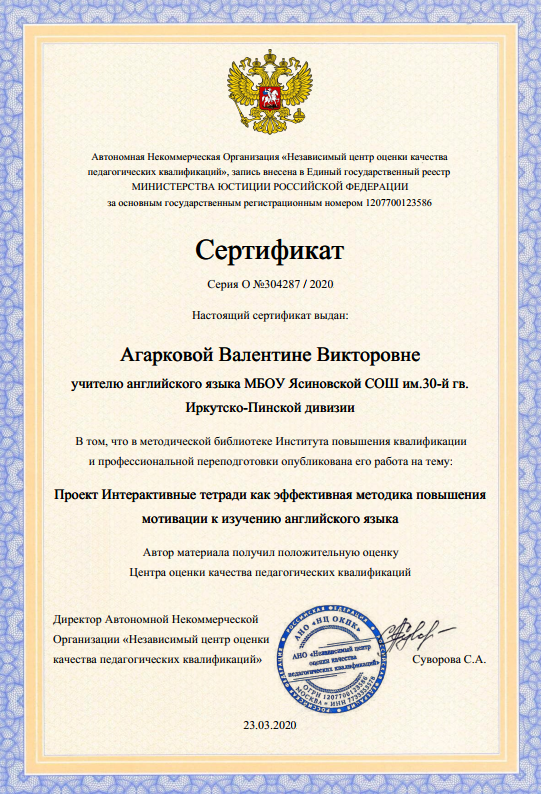 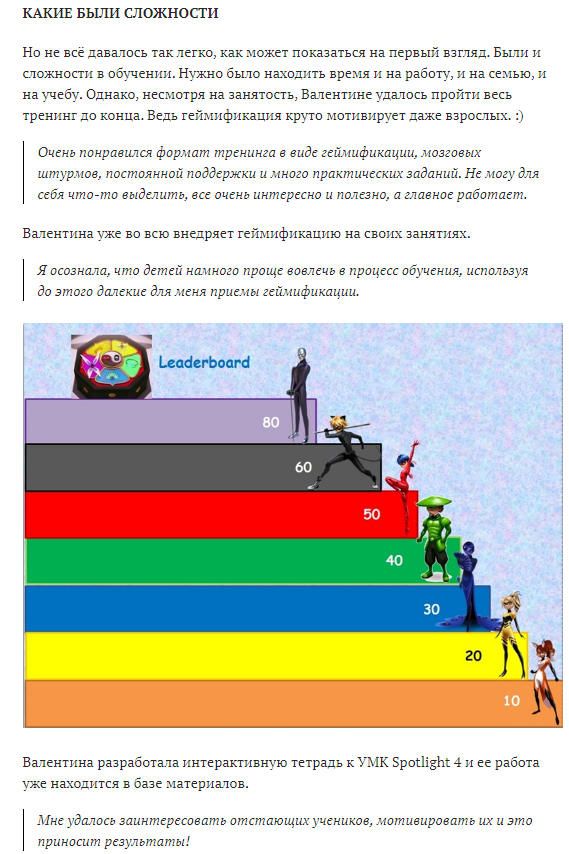 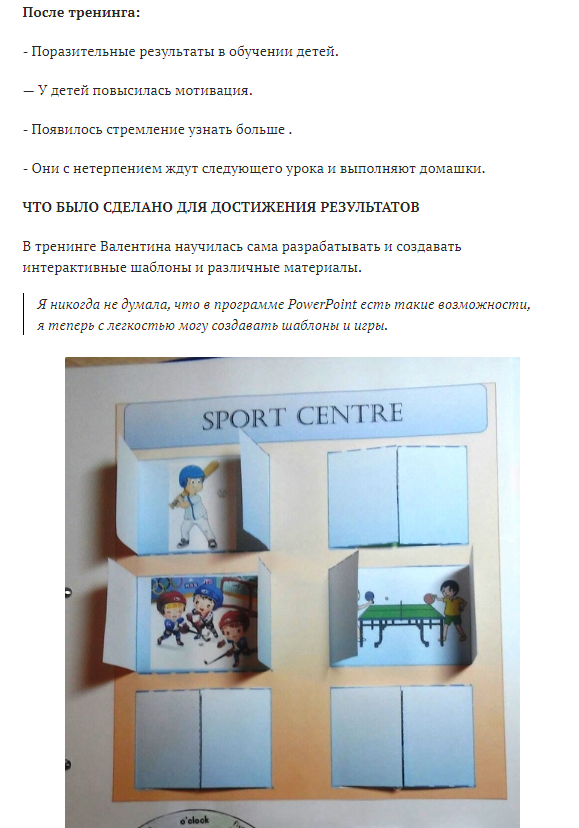 1.5. Участие учителя в мероприятиях по обмену педагогическим опытом (открытые уроки, мастер-классы, педагогические мастерские), в ходе которых осуществляется работа по презентации, продвижению и оценке результативности методической разработки профессиональным сообществом
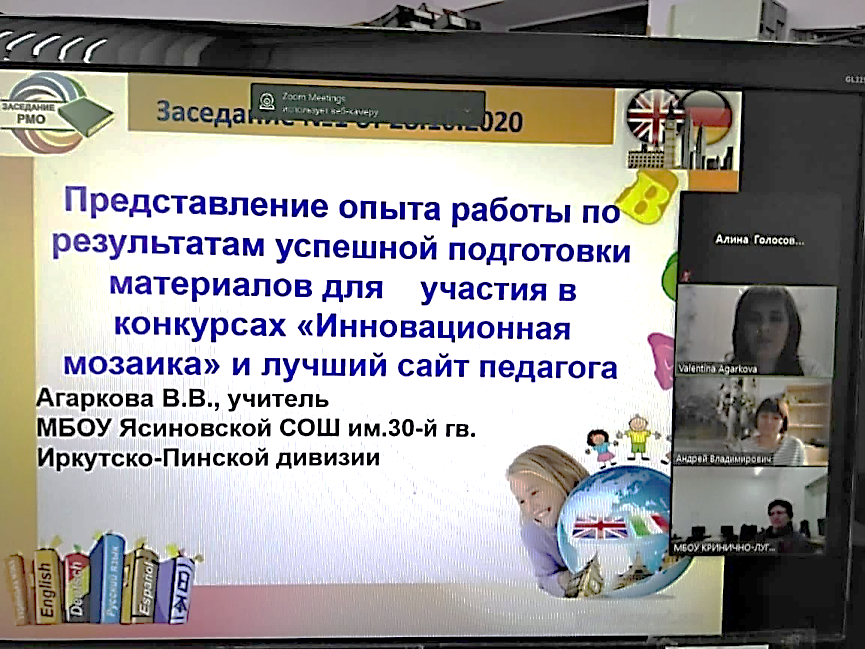 - Выступление на РМО по теме «Интерактивные тетради как эффективный метод повышения мотивации к изучению английского языка (представление педагогического опыта в рамках конкурса «инновационная мозаика» (протокол №3 от 25.03.2020)
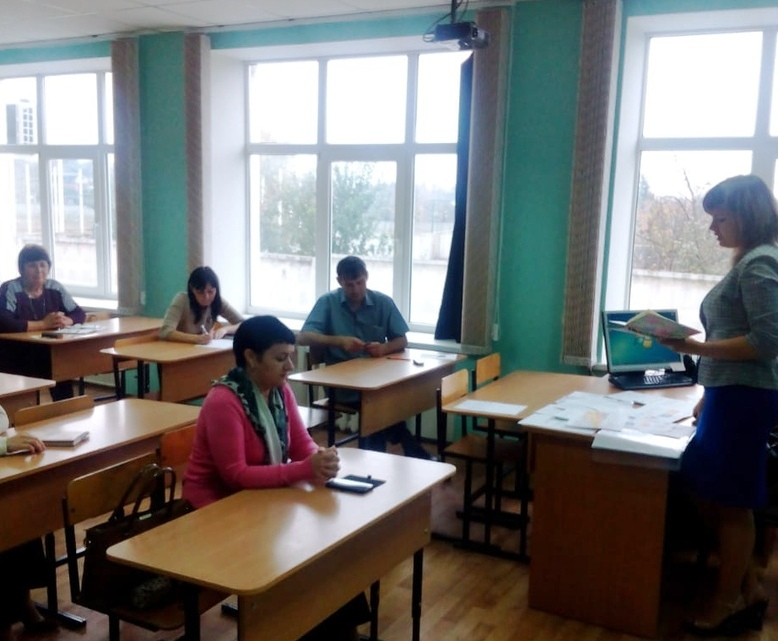 Выступление на РМО учителей иностранных языков по теме: «Представление опыта работы по результатам успешной подготовки материалов для участия в конкурсах «Инновационная мозаика» и лучший сайт педагога», (протокол №1 от 28.10.2020)
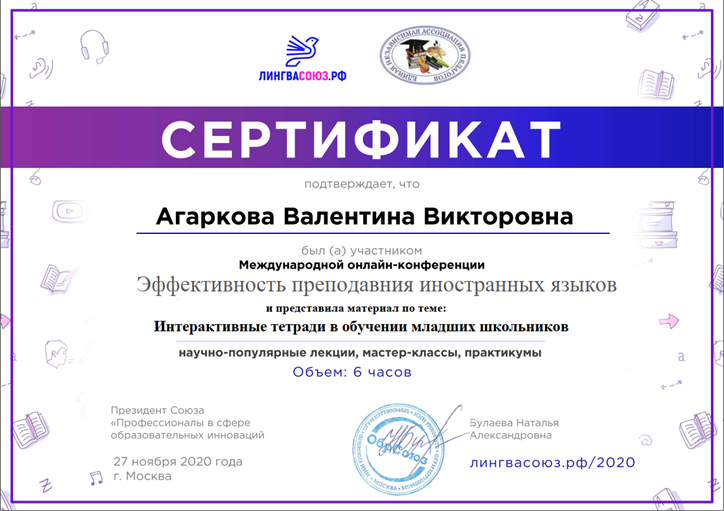 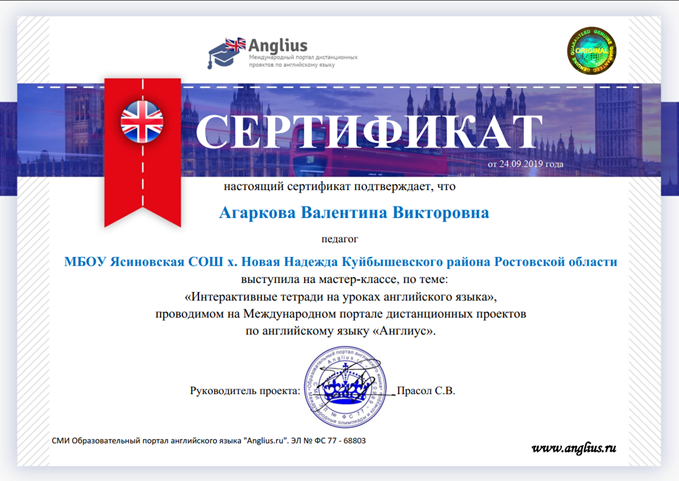 Мастер-класс, по теме: «Интерактивные тетради на уроках английского языка», проводимом на Международном портале дистанционных проектов по английскому языку «Англиус»
Международная онлайн – конференция «Эффективность преподавания иностранных языков» по теме: «Интерактивные тетради в обучении младших школьников»
1.5. Участие учителя в мероприятиях по обмену педагогическим опытом (открытые уроки, мастер-классы, педагогические мастерские), в ходе которых осуществляется работа по презентации, продвижению и оценке результативности методической разработки профессиональным сообществом
Выступление на III международном онлайн-семинаре-практикуме «Современные инновационные технологии в образовании» г. Ростов-на-Дону 11.12.2020г.
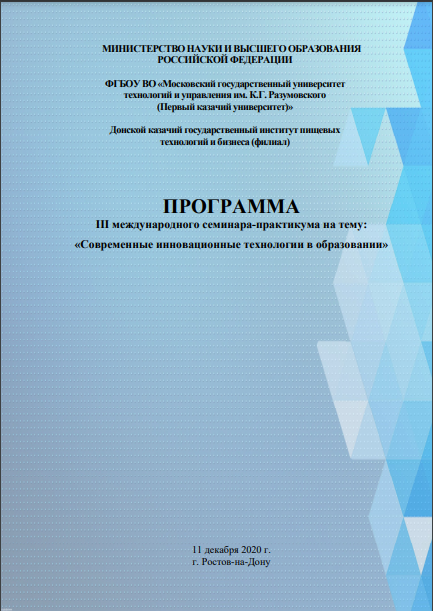 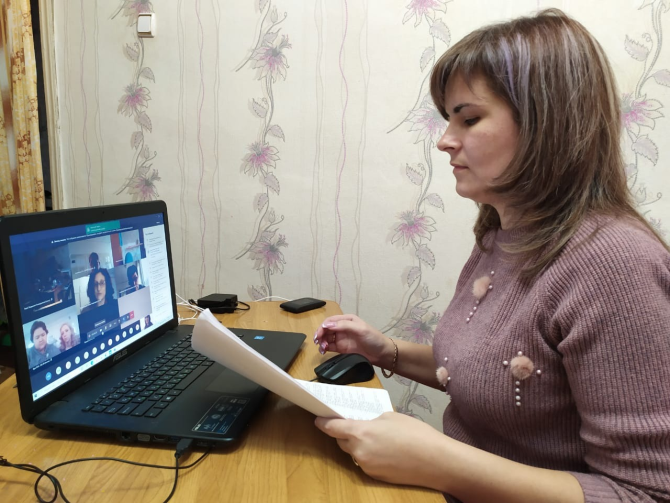 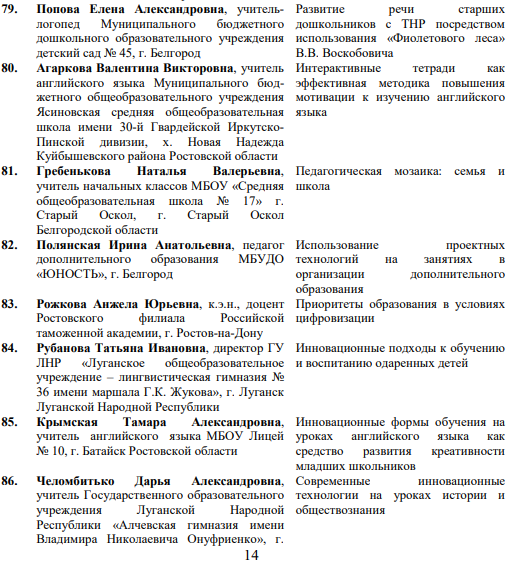 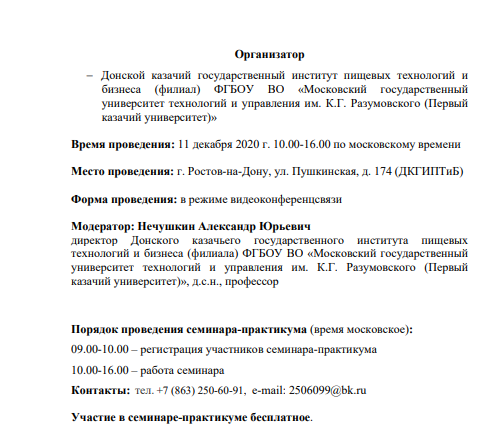 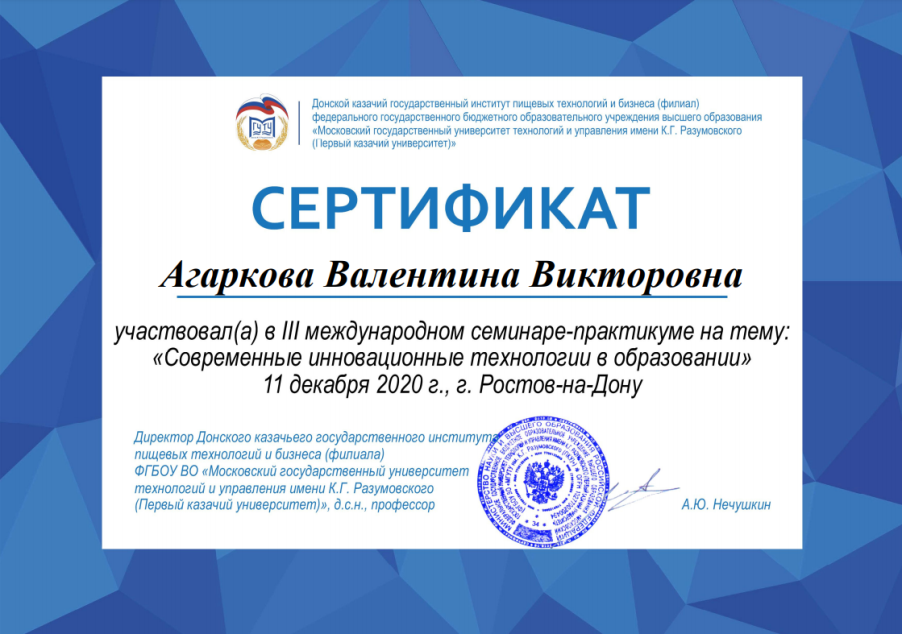 1.5. Участие учителя в мероприятиях по обмену педагогическим опытом (открытые уроки, мастер-классы, педагогические мастерские), в ходе которых осуществляется работа по презентации, продвижению и оценке результативности методической разработки профессиональным сообществом
Всероссийский конкурс
«Мои инновации в образовании- 2021»
Муниципальный конкурс инновационных проектов «Инновационная мозаика»
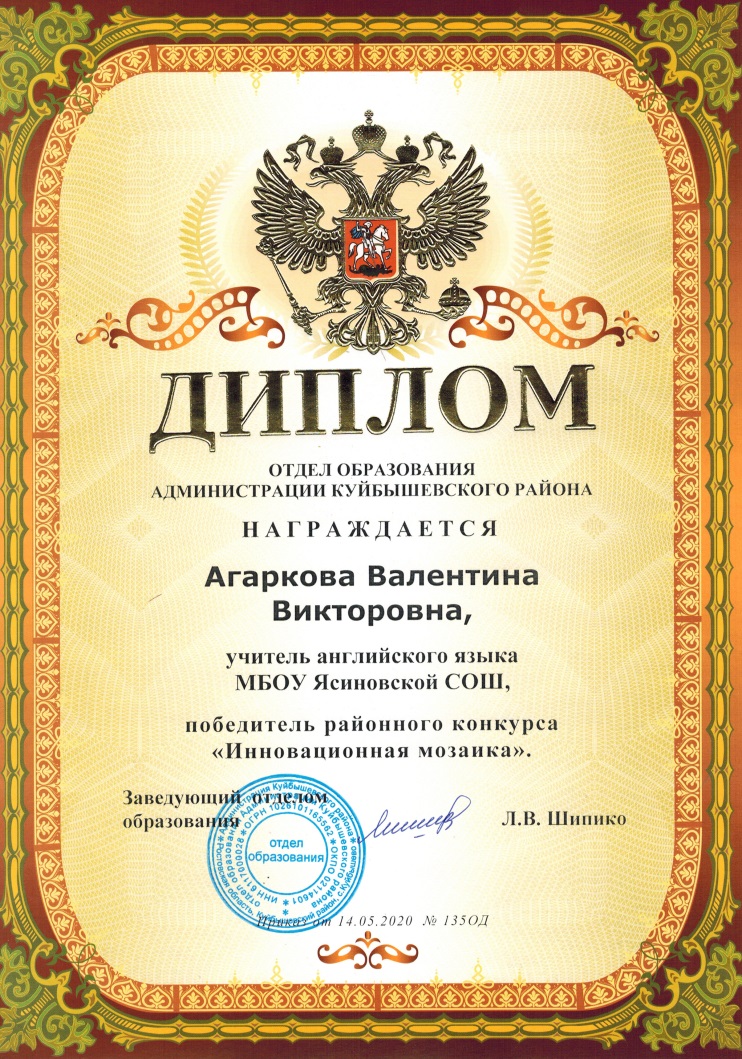 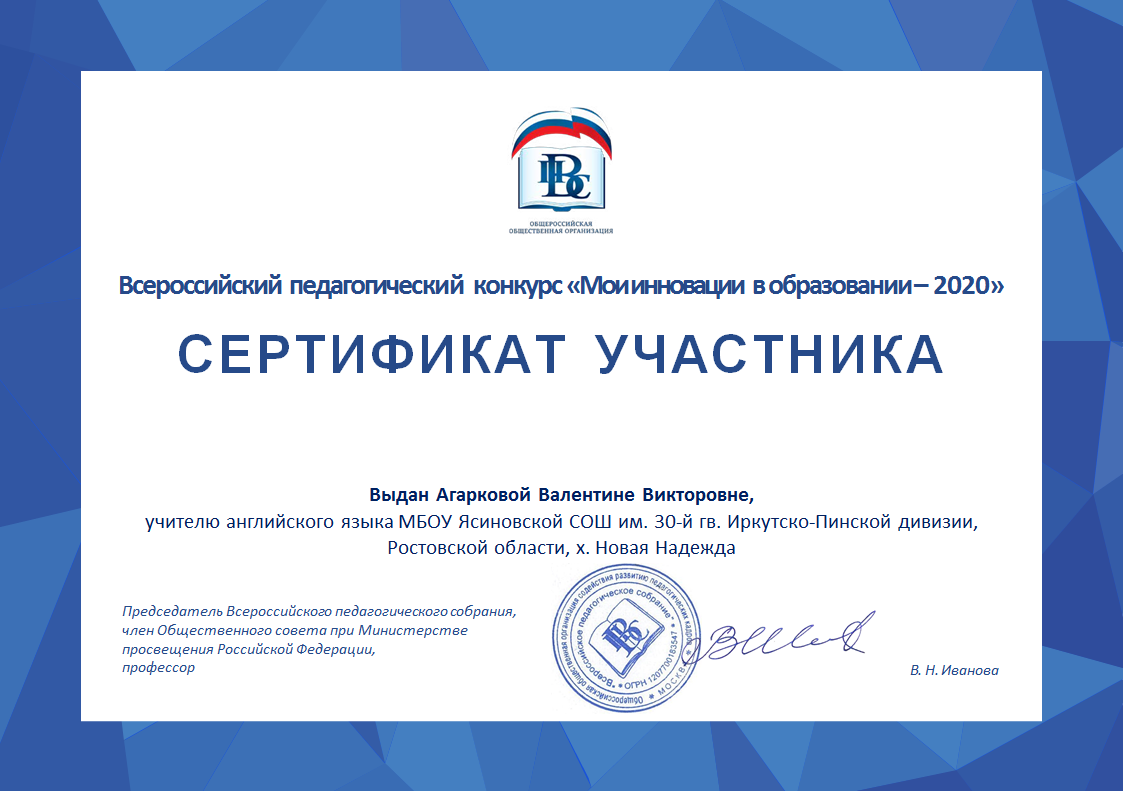 1.6. Наличие научных и учебно-методических публикаций (доклады и тезисы научно-практических конференций, статьи в профессиональных журналах с указанием выходных данных печатного издания), отражающих особенности методической разработки учителя:
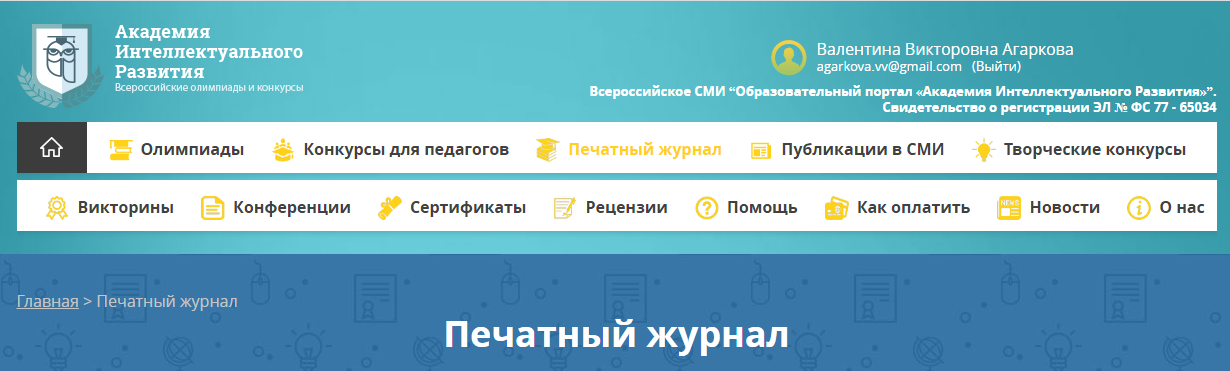 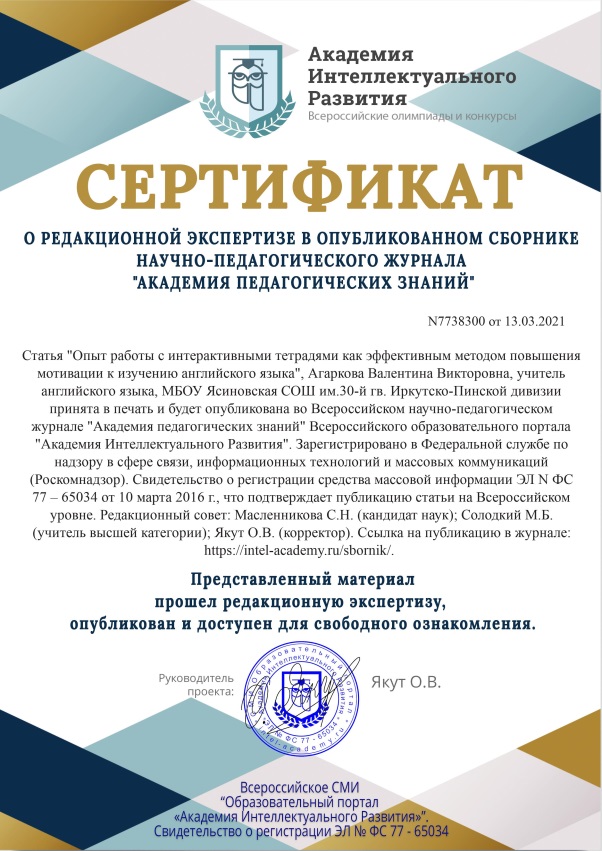 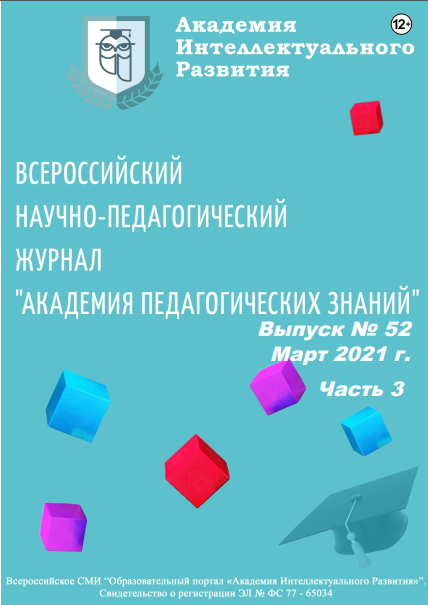 Публикация  по теме: «Опыт работы с интерактивными тетрадями как эффективным методом повышения мотивации к изучению английского языка» в выпуске 52, ч.3 научно-педагогического журнала "Академия педагогических знаний” в электронном и печатном сборниках
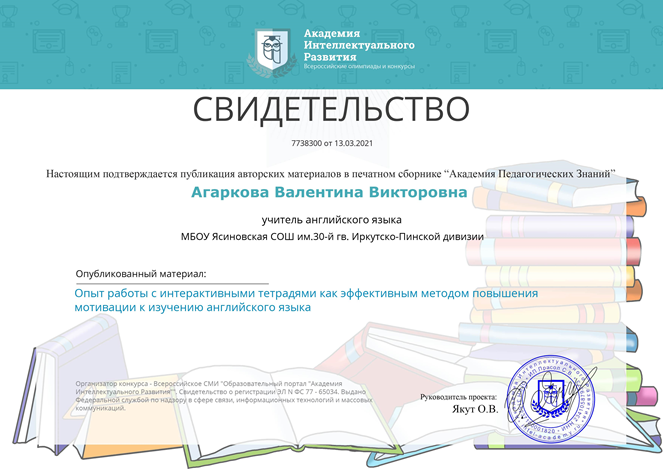 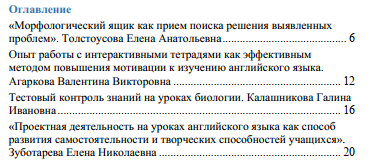 1.6. Наличие научных и учебно-методических публикаций (доклады и тезисы научно-практических конференций, статьи в профессиональных журналах с указанием выходных данных печатного издания), отражающих особенности методической разработки учителя:
Публикация в печатном журнале «Образовательный альманах» N2 (40), ISSN: 2587-6872 «Формирование коммуникативной компетенции через технологию обучение в сотрудничестве»
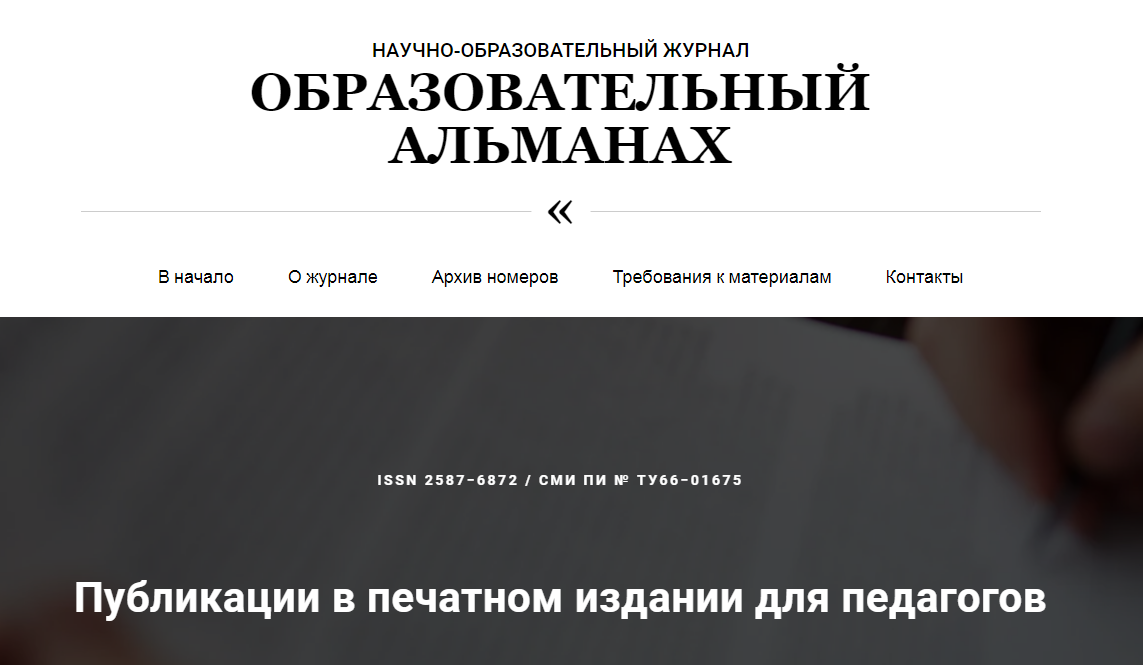 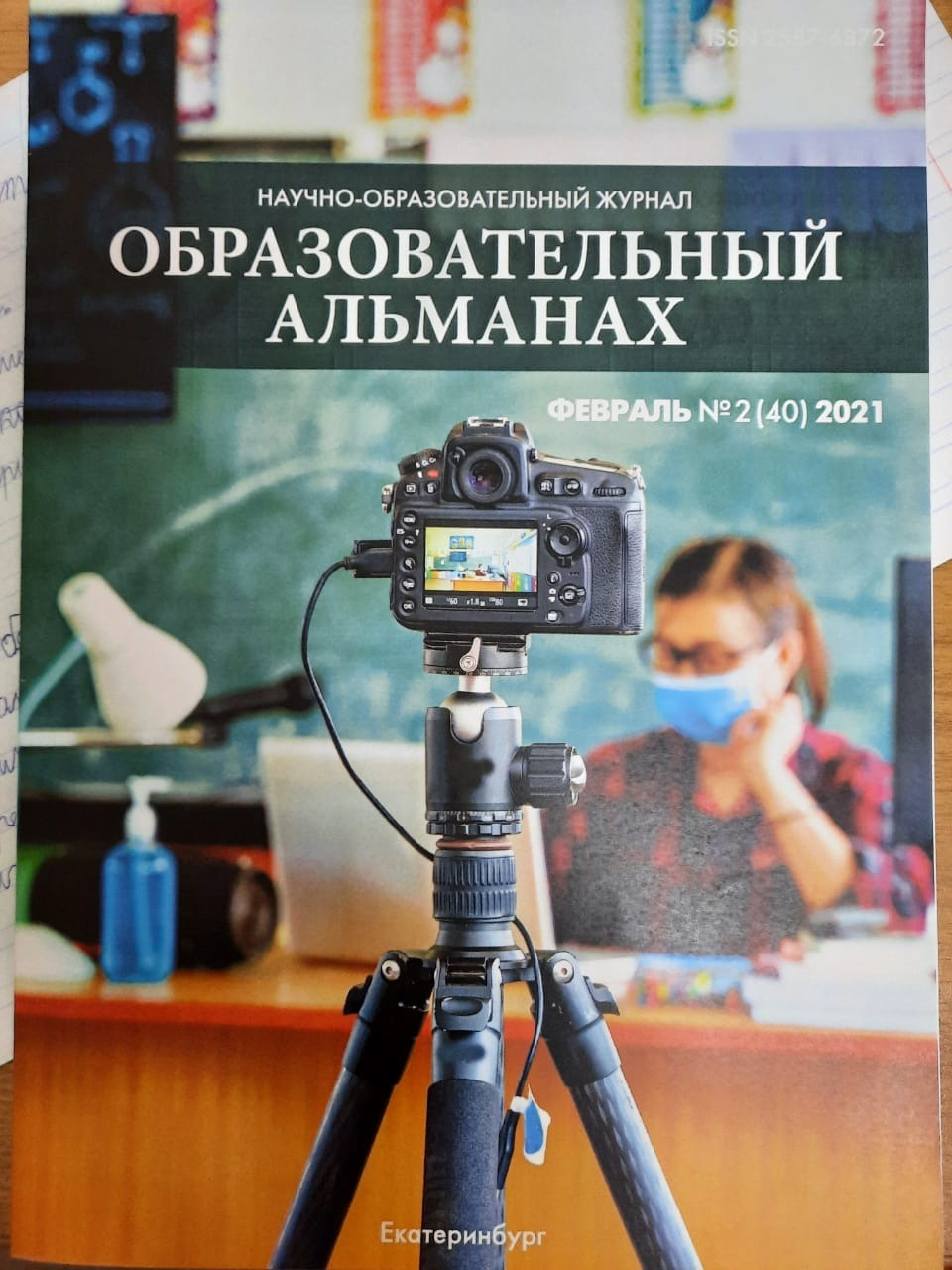 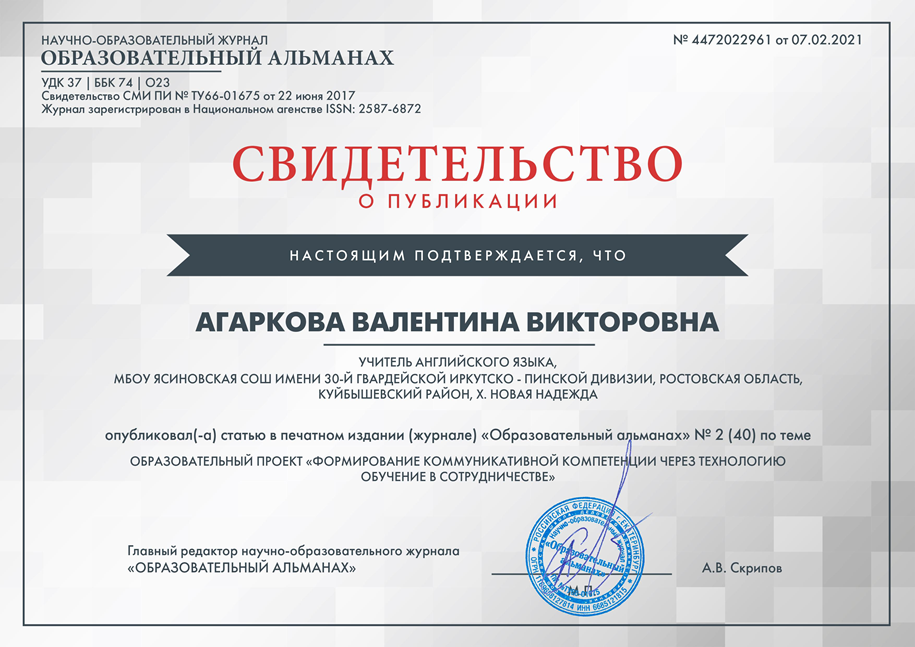 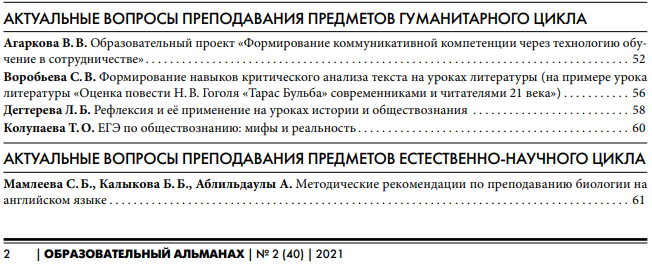 1.6. Наличие научных и учебно-методических публикаций (доклады и тезисы научно-практических конференций, статьи в профессиональных журналах с указанием выходных данных печатного издания), отражающих особенности методической разработки учителя:
Всероссийская педагогическая конференция
“Современные подходы и инновации в образовании”
от Академии Интеллектуального развития
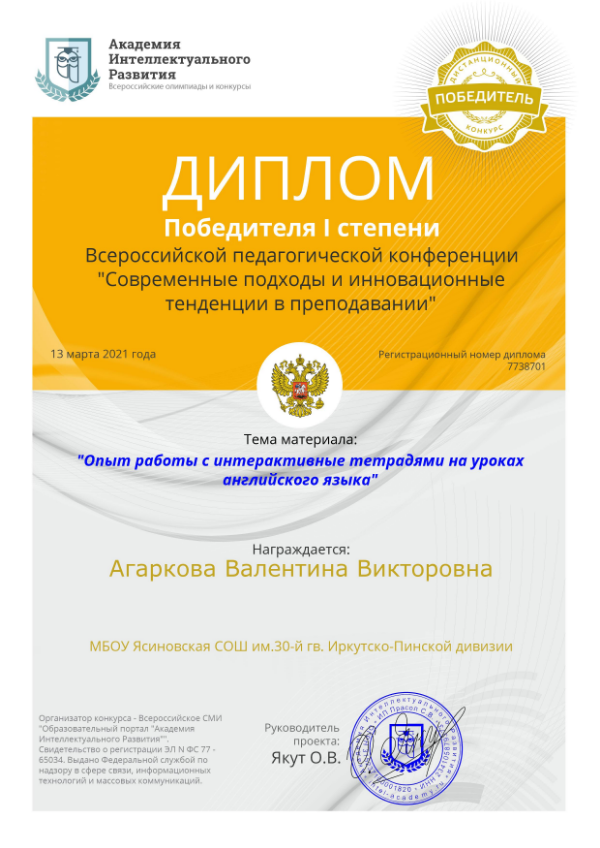 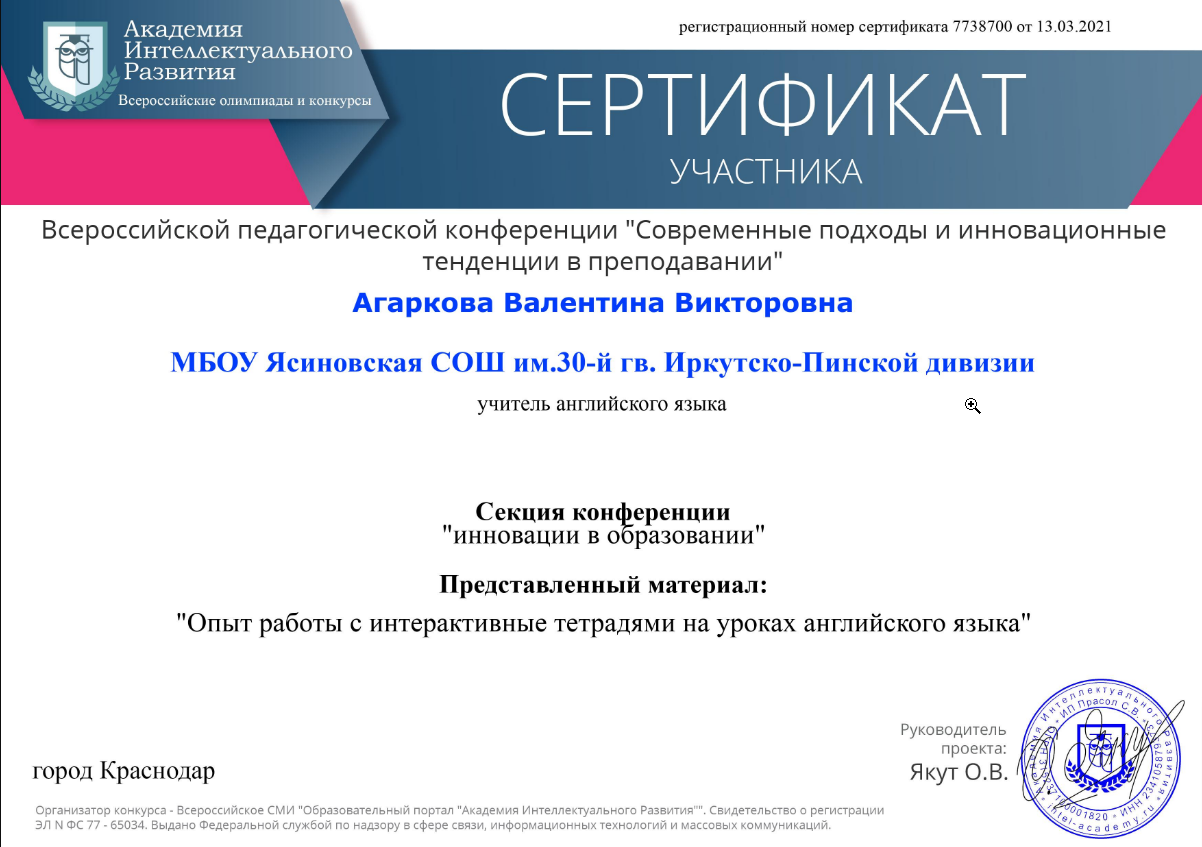 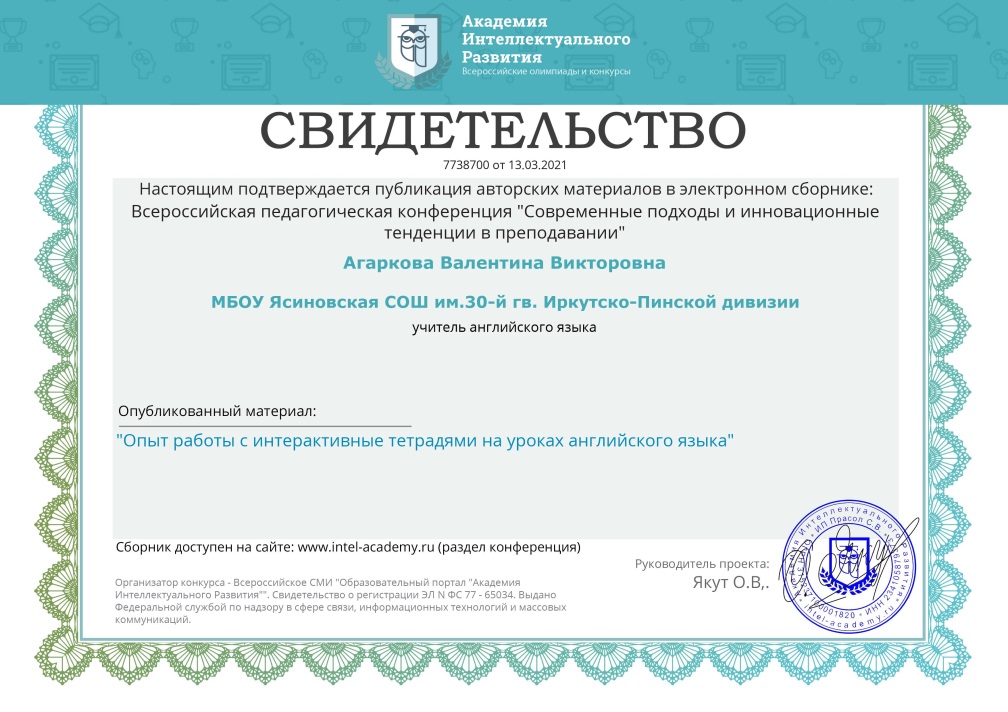 Раздел 2. Высокие (с позитивной динамикой за последние три года) результаты учебных достижений обучающихся, которые обучаются у учителя
2.1. Система деятельности педагога по оценке уровня и качества освоения обучающимися учебных программ в соответствии с концепцией ФГОС, федеральными и региональными документами по оценке качества образования
Система оценивания
Виды оценивания
2.2. Динамика  уровня освоения обучающимися учебного предмета за последние три года: средняя отметка по предмету (от всего количества обучающихся у данного учителя), количество обучающихся на 4 и 5 (в %)
2.3. Подтверждение высоких учебных результатов обучающихся с указанием среднего балла в ходе проведения:- внутришкольного контроля;- муниципальных мероприятий по контролю качества образования;- независимых диагностических обследований различного уровня, в том числеВПР, НИКО, РИКО, ГИА (ОГЭ и ЕГЭ)
РЕЗУЛЬТАТЫ  ВПР
РЕЗУЛЬТАТЫ  ГИА /ЕГЭ
(предмет по выбору)
2.5. Участие и наличие призеров в международных предметных олимпиадах школьников, вузовских олимпиадах и всероссийских заочных школах вузов и др. согласно приказам Минобрнауки России «Об утверждении Перечня олимпиад школьников и их уровней...»: 2017/2018 уч. г.: приказ Минобрнауки РФ от 30.08.2017 № 866; 2018/2019 уч. г.: приказ Минобрнауки РФ от 28.08.2018 № 32н; приказ Минпросвещения РФ от 09.11.2018 №197; 2019/2020 уч. г.: приказ Минобрнауки РФ от 30.08.2019 №658; приказ Минпросвещения России от 24.07.2019 №390; 2020/2021 уч. г.: приказ Минобрнауки РФ от 27.08.2020 №1125;
– позитивная динамика участия; – наличие призеров
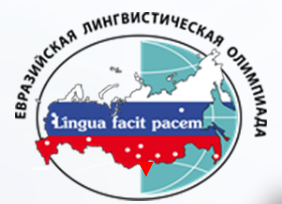 «Евразийская лингвистическая олимпиада» - межрегиональная олимпиада школьников
в перечне Минобрнауки в 2018-2019 учебный году под номером 24, уровень 2.
Олимпиада школьников МГПУ «Учитель школы будущего»
вошла в перечень олимпиад школьников, проводимых под эгидой Российского совета олимпиад школьников
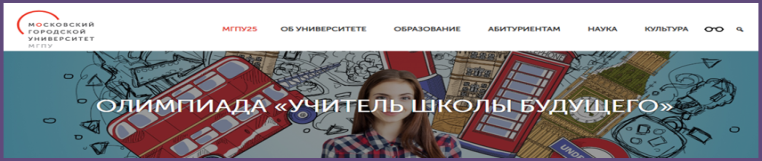 Олимпиада школьников «Учитель школы будущего» МГПУ
в перечне Минобрнауки в  2019/20 году номер 79,  уровень 2
Олимпиада школьников «Учитель школы будущего» МГПУ
в перечне Минобрнауки в  2020/21 году номер 81, уровень 3
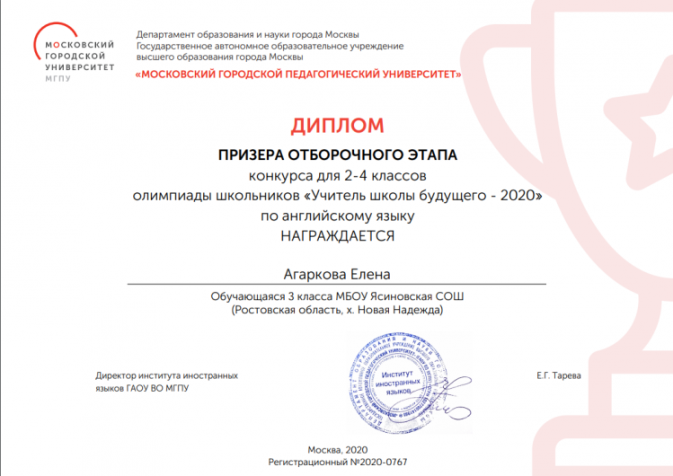 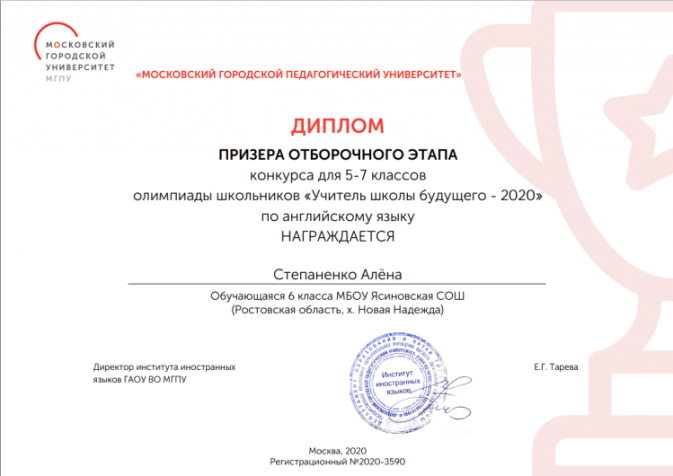 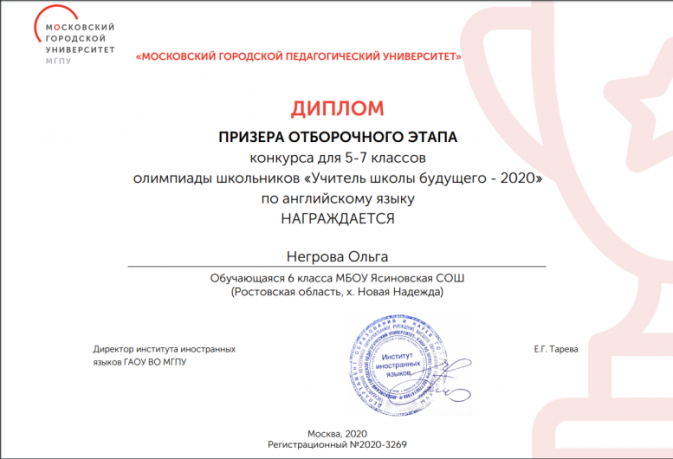 Позитивная динамика участия в олимпиадах
согласно приказам Минобрнауки России
2.6.Свидетельства, подтверждающие общественное признание местным сообществом высоких результатов обучающей деятельности учителя
Грамоты и благодарственные письма
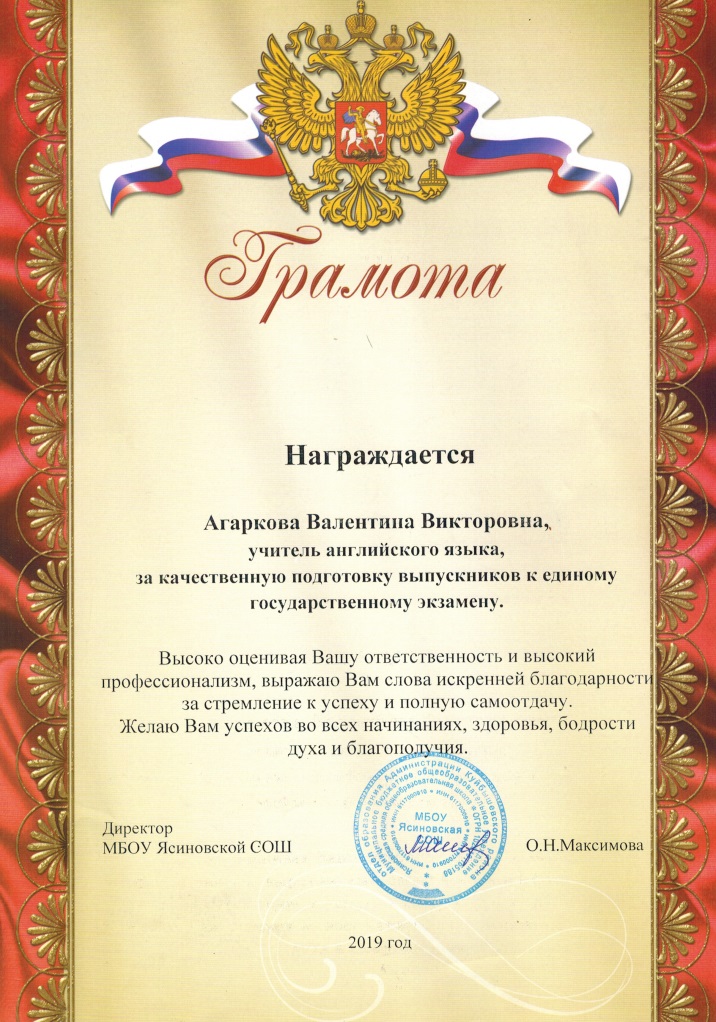 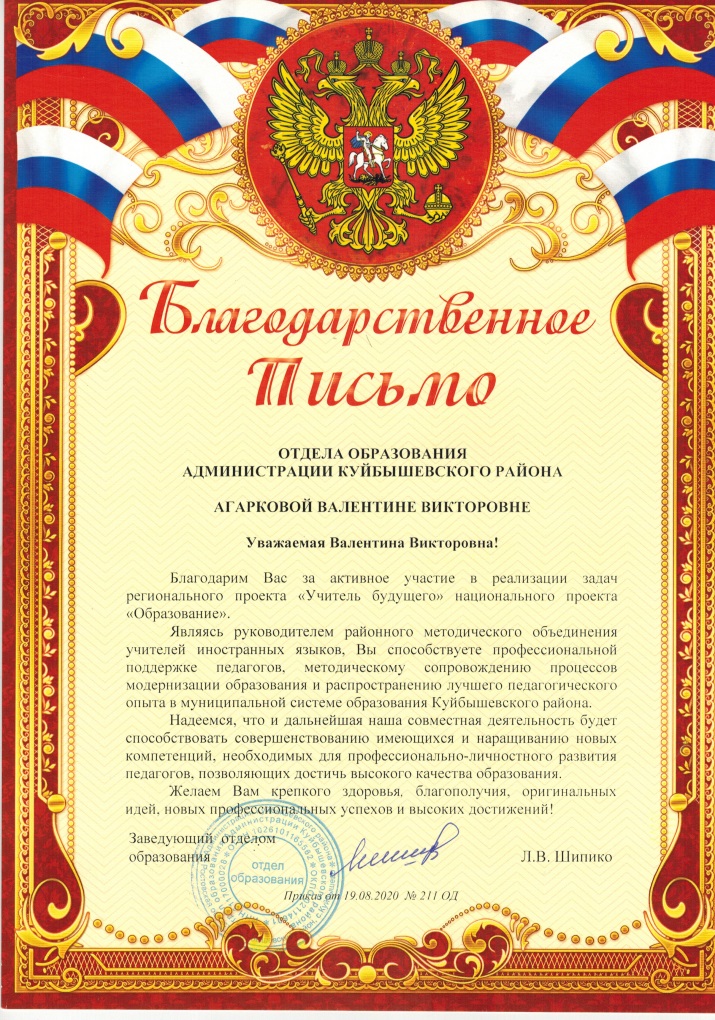 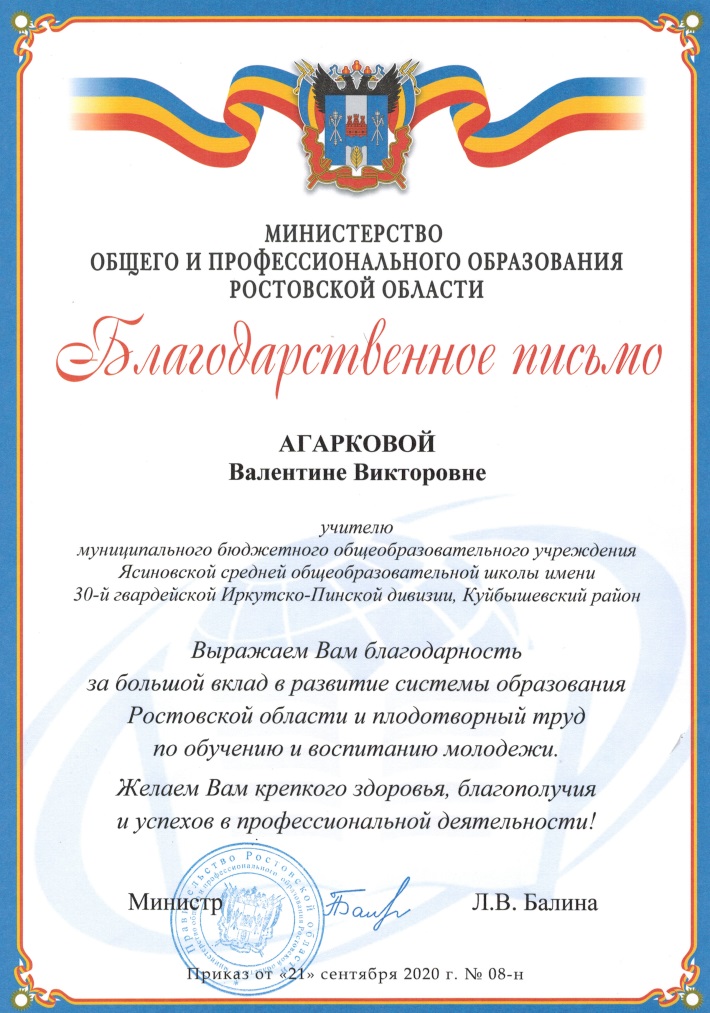 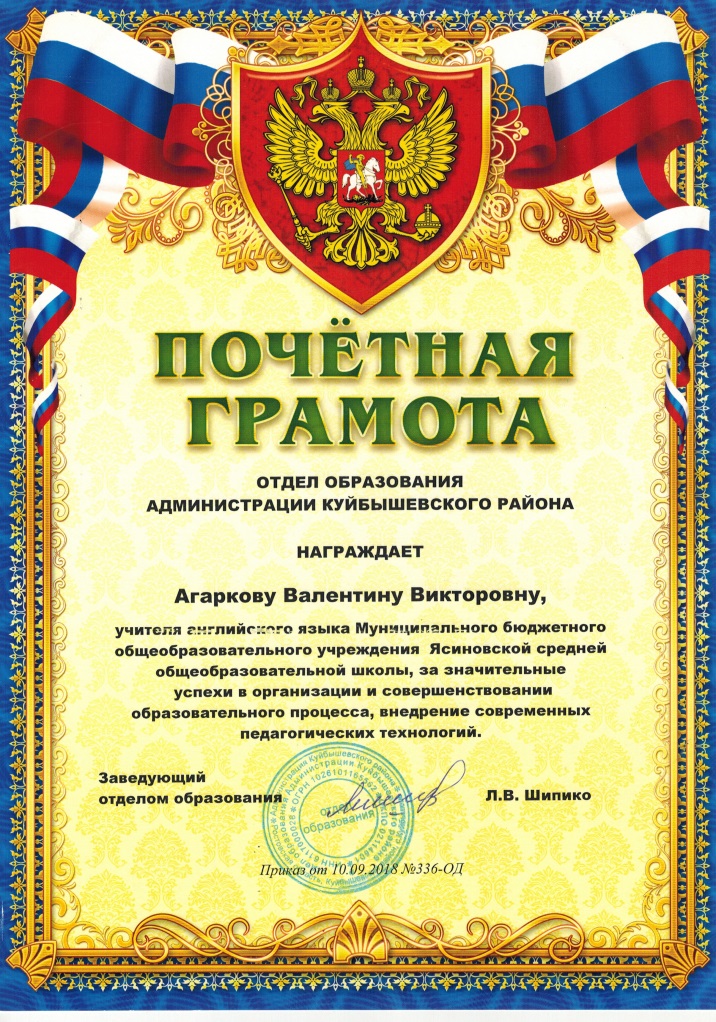 2.6.Свидетельства, подтверждающие общественное признание местным сообществом высоких результатов обучающей деятельности учителя
Отзывы руководителя ШМО, родителей, выпускников, администрации школы
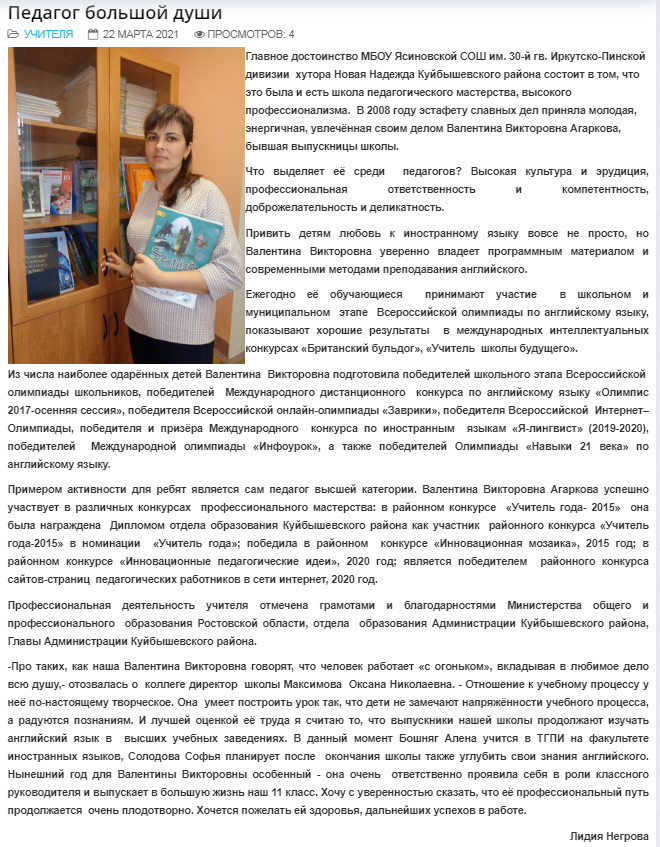 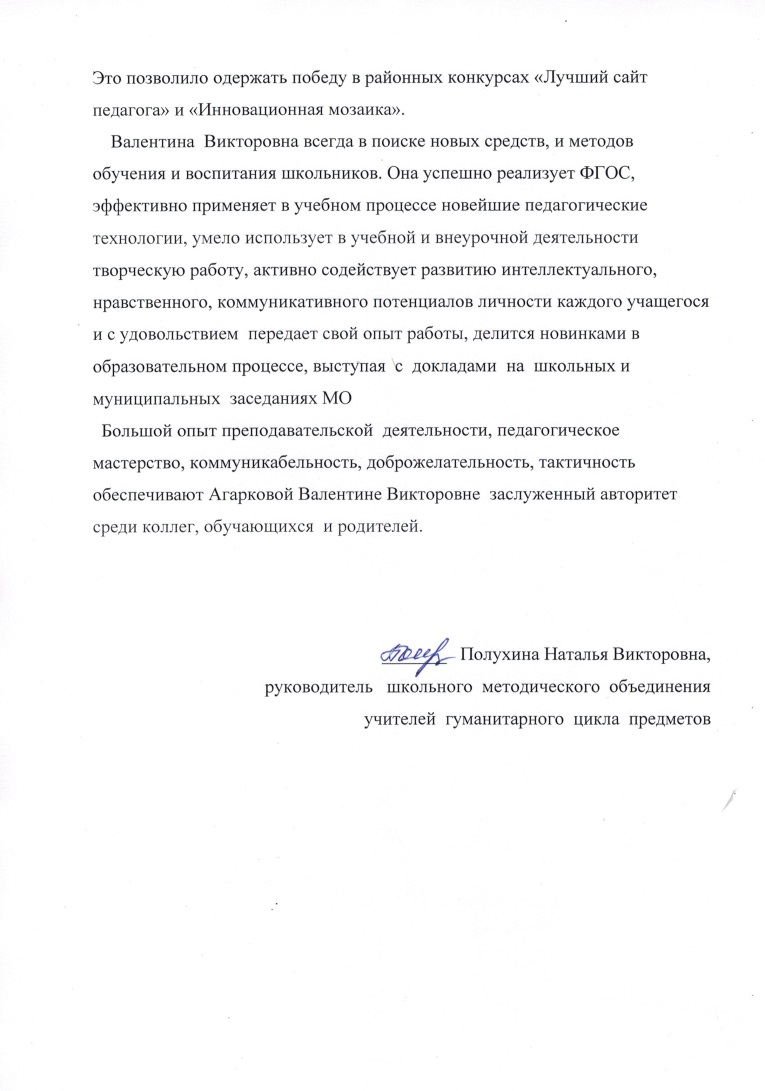 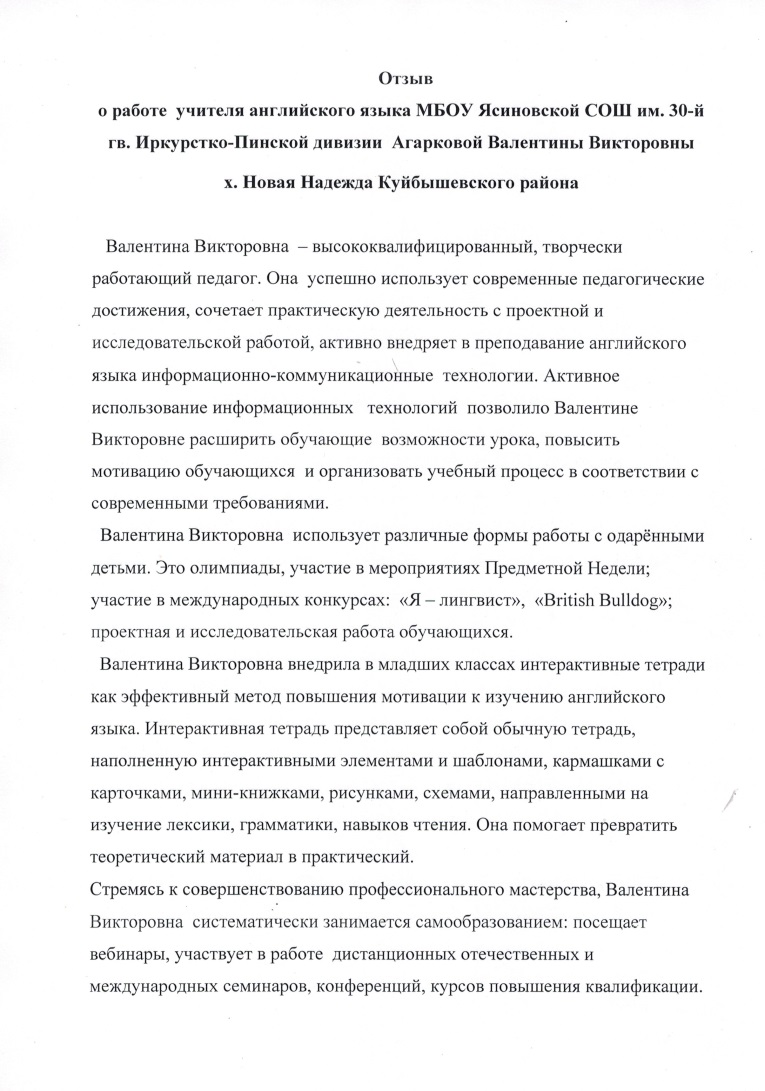 Раздел 3. Высокие результаты внеурочной деятельности обучающихся по учебному предмету, который преподает учитель
3.1. Характеристика содержания и результатов реализации образовательной программы внеурочной деятельности по предмету, размещенной в открытом доступе на сайте ОУ и имеющей экспертное заключение профильной кафедры учреждения высшего профессионального образования (по форме, утвержденной областной конкурсной комиссией и размещенной на сайте ГБУ ДПО РО РИПК и ППРО)
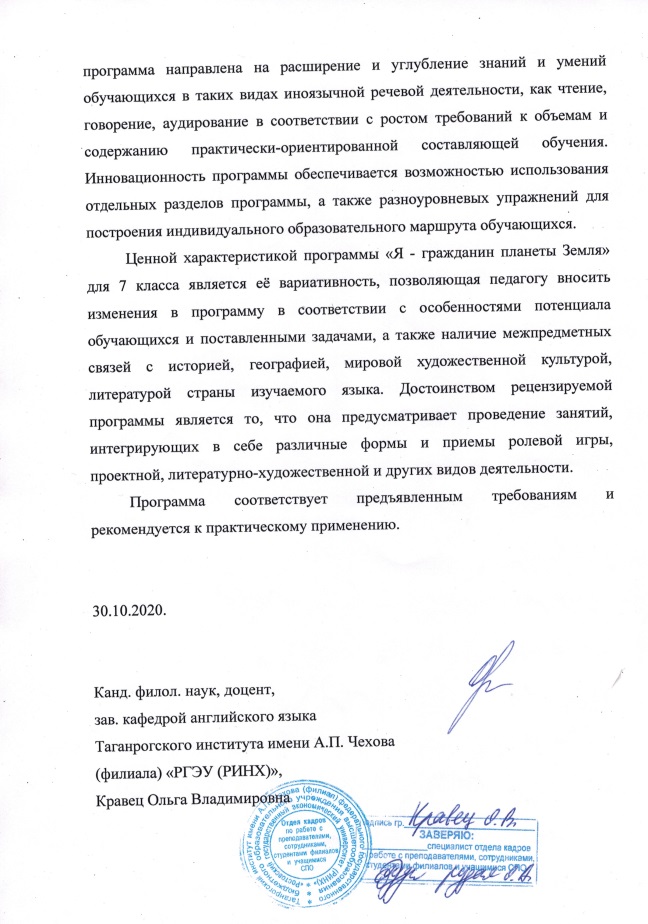 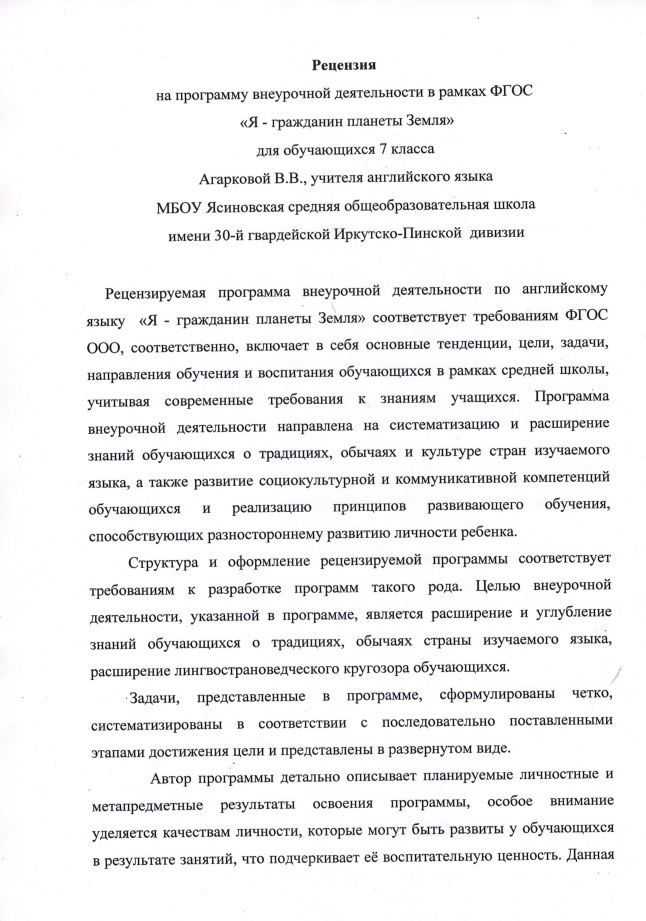 Образовательная программа внеурочной деятельности
«Я-гражданин планеты Земля»
Программа направлена на мотивацию обучающихся на изучение истории, культуры, традиций Великобритании, которое не только расширит его интеллектуальный потенциал в области лингвострановедения, но и поможет формированию такого важного качества личности как терпимость и уважение к представителям других культур, способствует формированию духовно-нравственных ценностей.
Данный курс направлен на систематизацию и расширение знаний учащихся о традициях, обычаях и о культуре стран изучаемого языка и развитие коммуникативной компетенции
Размещена на сайте МБОУ Ясиновской СОШ им. 30-й гв. Иркутско-Пинской дивизии: https://yasen.kuib-obr.ru/index.php/o-shkole/obrazovanie/programmy

на личном сайте учителя: https://agarkova-vv.ru/
Имеет рецензию кандидата филологических наук, доцента, заведующего кафедрой английского языка Таганрогского института имени А.П. Чехова (филиала) «РГЭУ (РИНХ)»  Кравец О. В.
3.2. Достижения (призовые места) обучающихся в конкурсных мероприятиях по предмету- регионального уровня;- федерального уровня
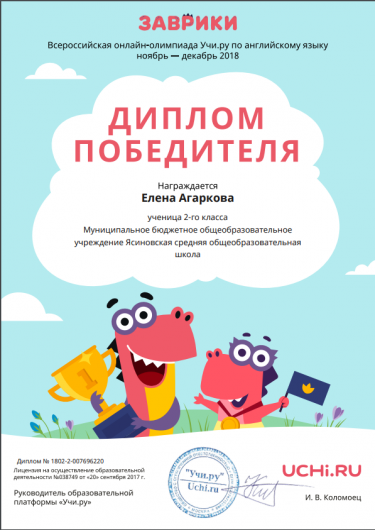 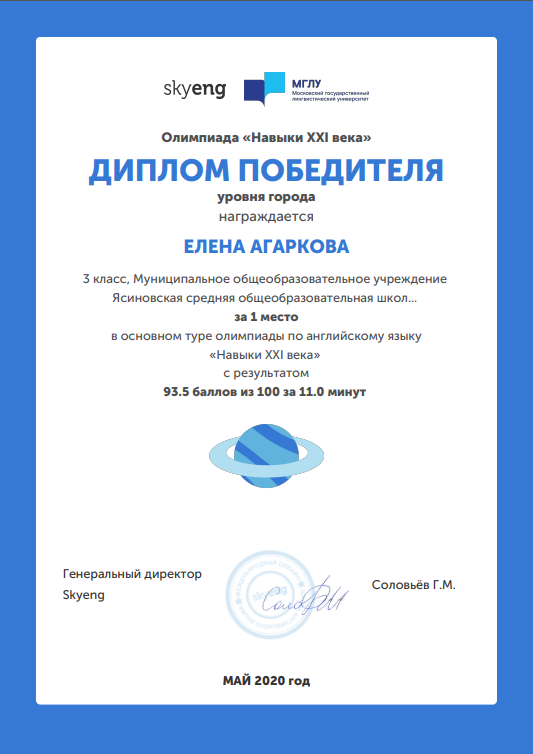 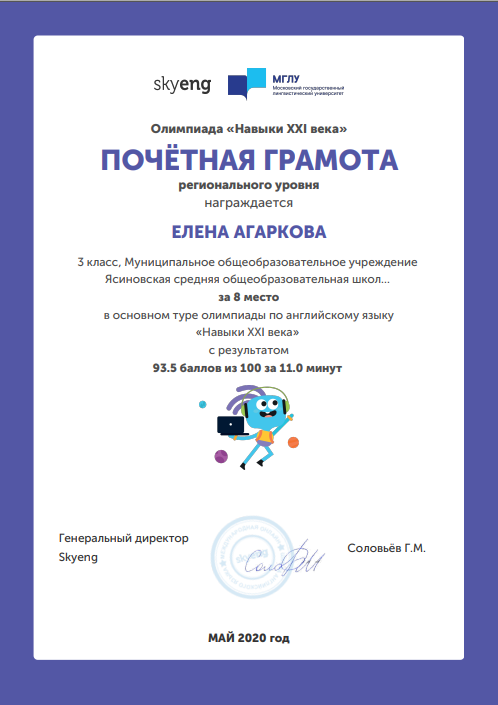 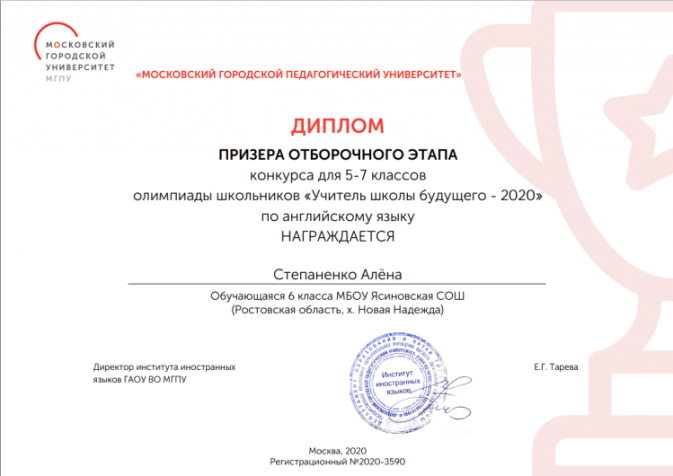 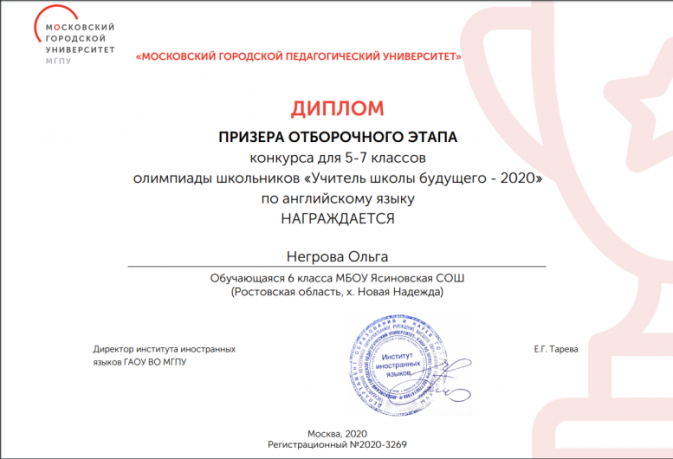 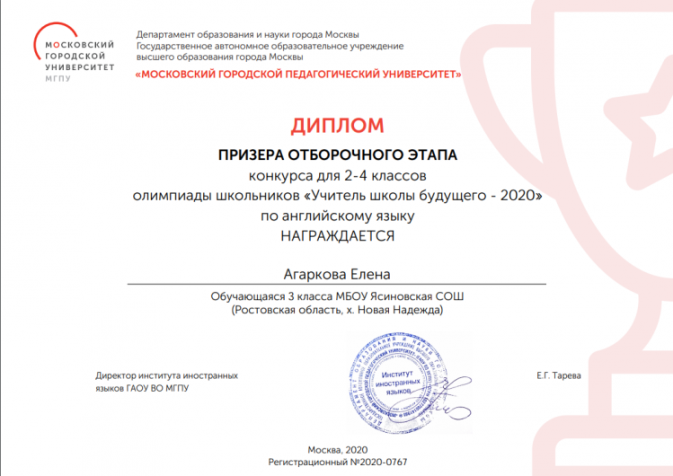 3.4. Результативность участия обучающихся в международных конкурсах и  проектах
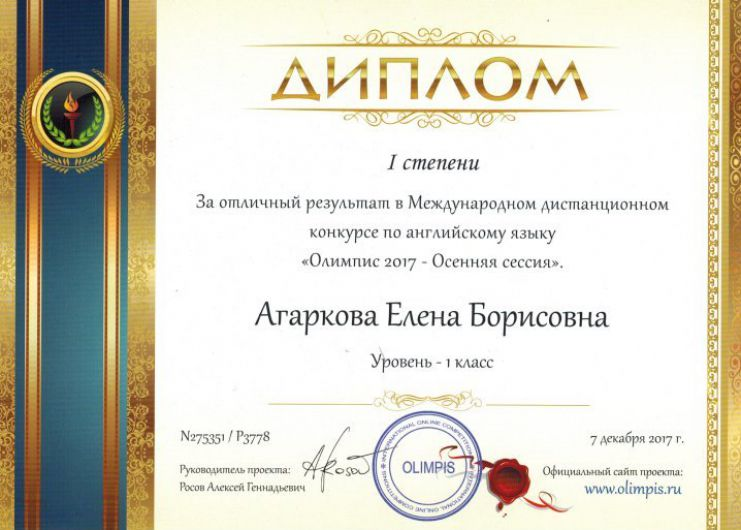 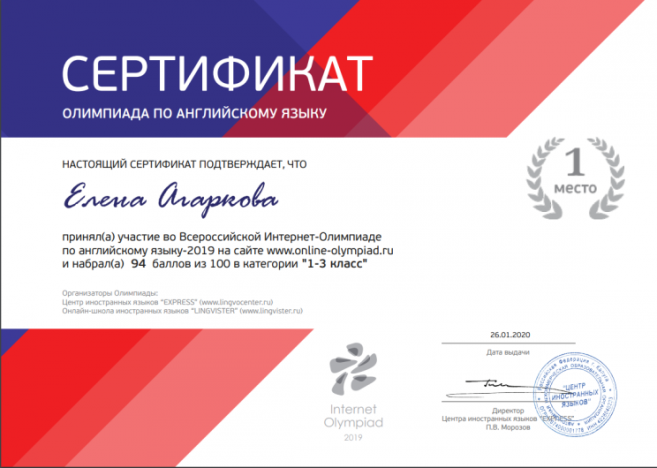 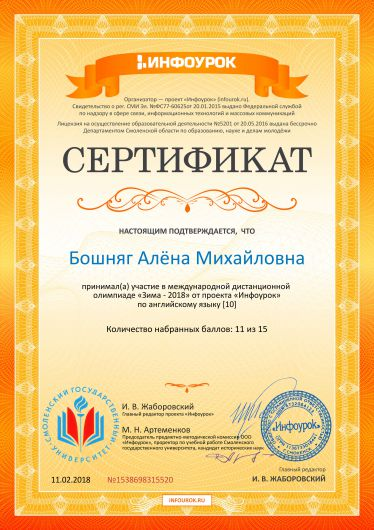 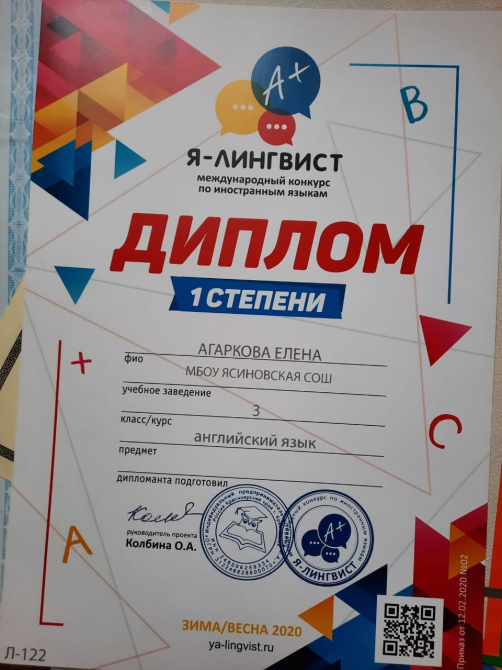 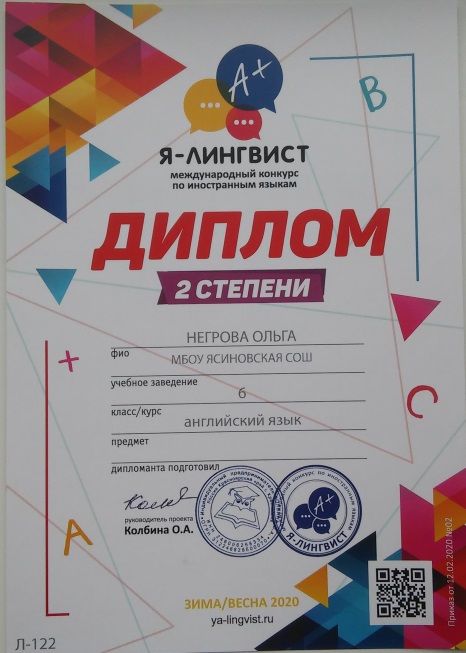 3.6. Общественная оценка высоких результатов внеурочной деятельности учителя, подтвержденная документально
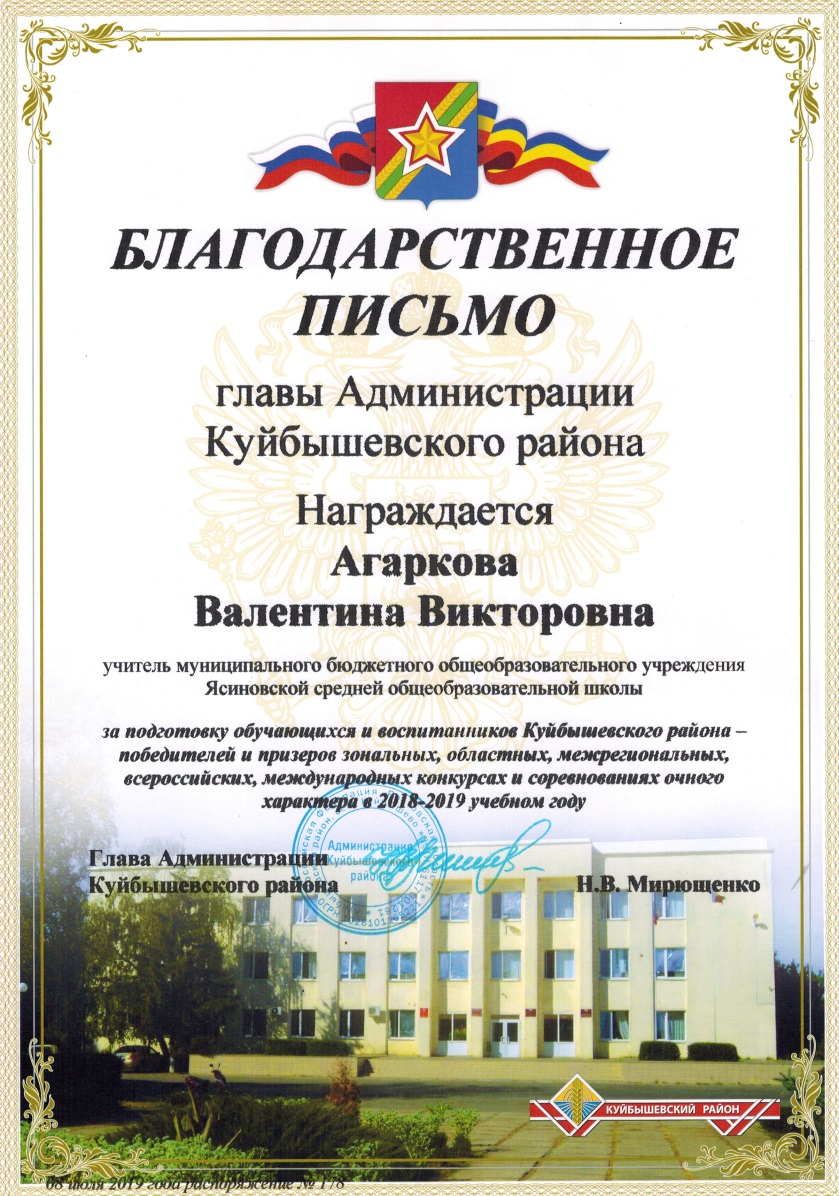 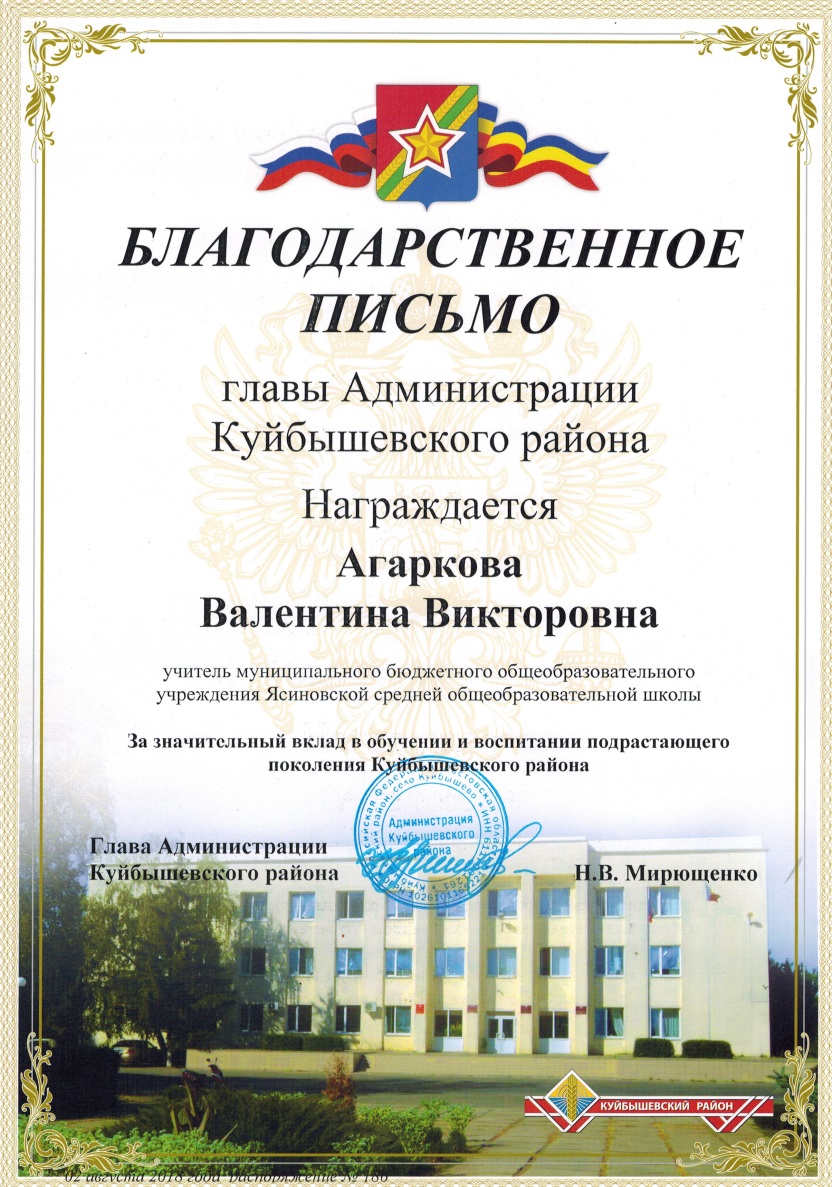 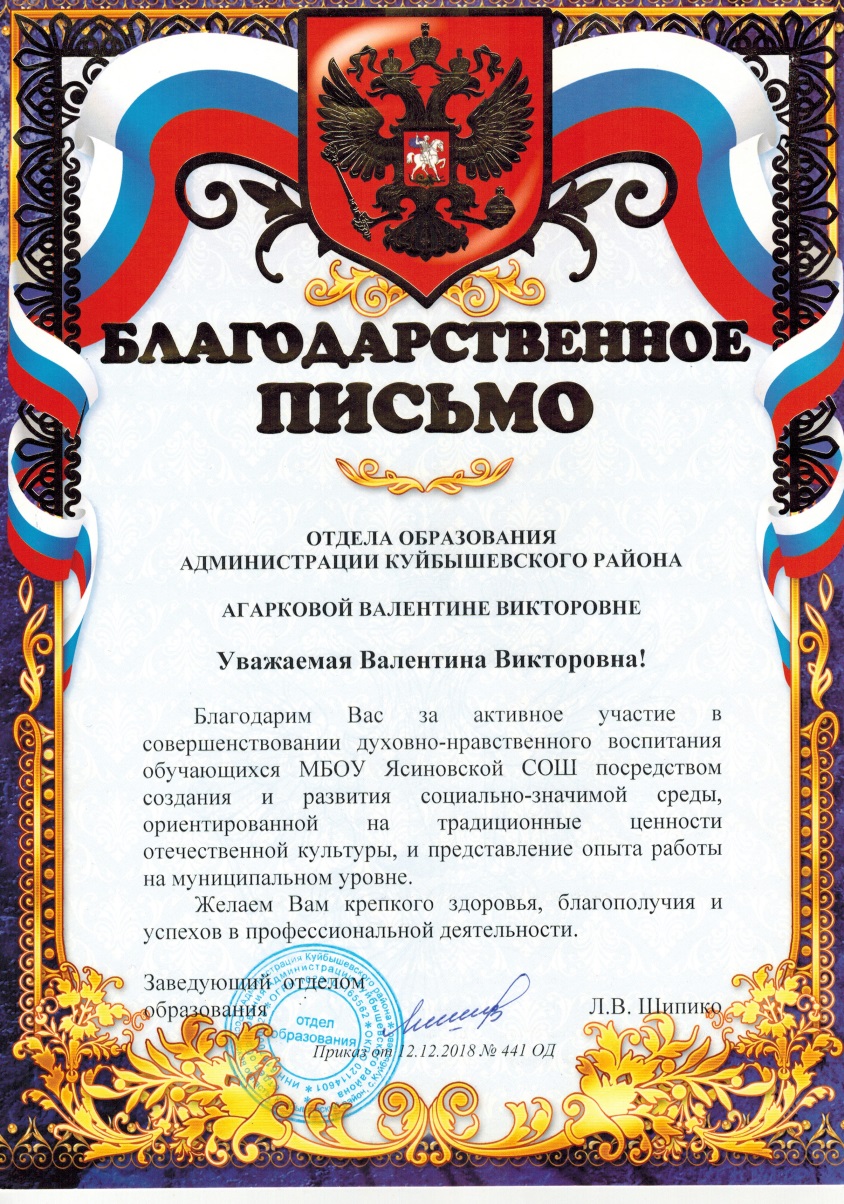 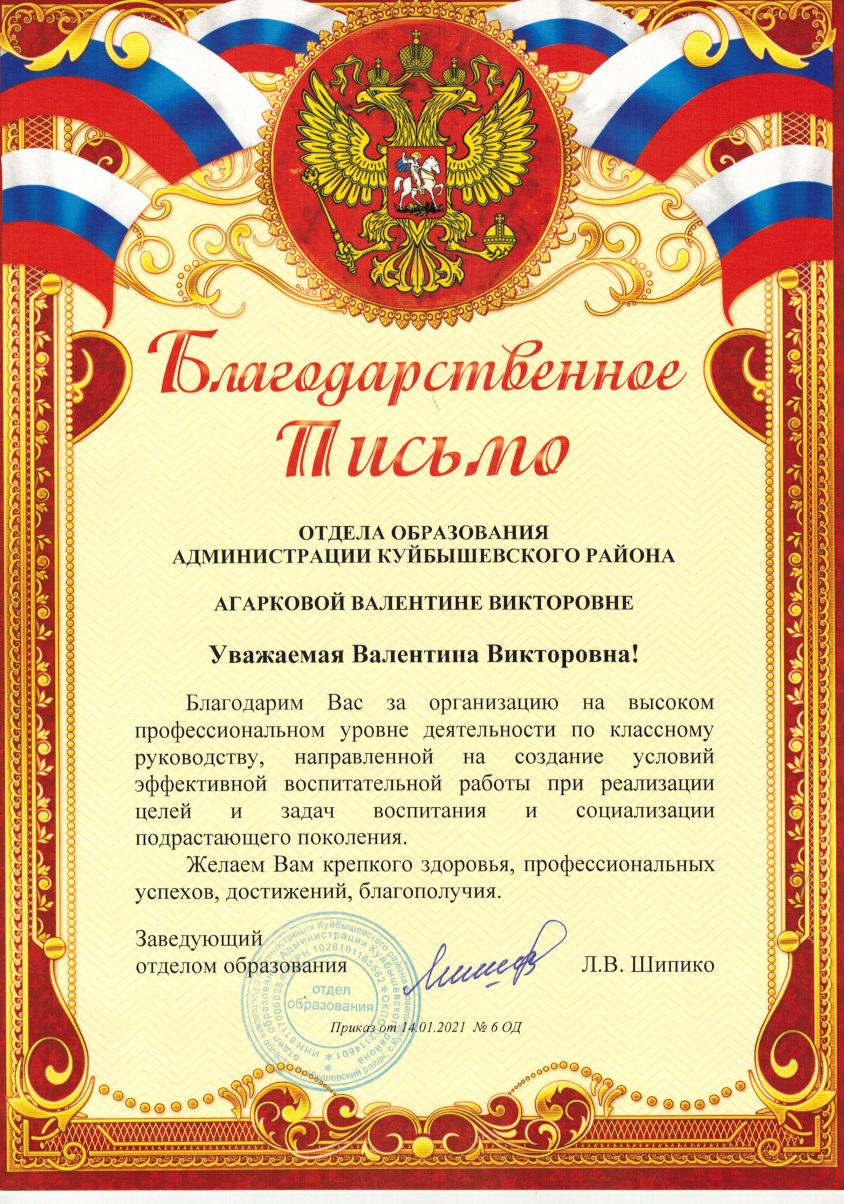 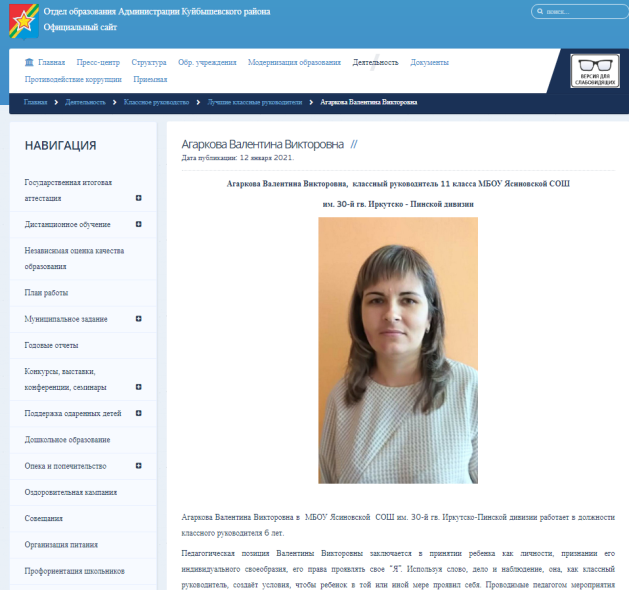 4.1. Система работы учителя по созданию комфортной образовательной среды для адресной работы с различными категориями обучающихся, поддерживающей эмоциональное и физическое благополучие каждого ребенка
4.2. Разработка и реализация индивидуальных программ развития различных категорий обучающихся с учетом личностных особенностей, включая рекомендации психолога, социального педагога, медицинских работников и других специалистов
УЧАШИЕСЯ С ОСОБЫМИ  ОБРАЗОВАТЕЛЬНЫМИ  ПОТРЕБНОТЯМИ
Предупреждения переутомления
оздоровительные моменты:
смену видов учебной деятельности;          
 физкультминутки и динамические паузы; 
 дыхательную гимнастику; 
 гимнастику для глаз. 

Создания комфортной и мотивирующей,   формирующей образовательной среды
ситуативно-коммуникативный   подход     
игровых технологий;
смена рабочих зон;
различных форм работы: парной, групповой, индивидуальной; 
использование считалок и рифмовок на  иностранном языке. 
нормирование домашнего задания и определение его характера: творческое, индивидуальное, долгосрочное, коллективное.
Реализуется программа работы с одаренными детьми
2017-18 учебный год
реализована адаптированная рабочая  программа  для обучающегося 6 класса инвалида по зрению
разработана адаптированная рабочая  программа для обучающегося 9 класса с ОВЗ
2018-19 учебный год
- реализована адаптированная рабочая  программа для обучающегося 7 класса с нарушениями зрения
2019-2020 учебный год
- реализована адаптированная рабочая  программа для обучающегося 6 класса с ОВЗ
2020-2021 учебный год
- разработана и реализуется адаптированная рабочая  программа для обучающегося 7 класса с ОВЗ
4.3. Проведение консультаций для различных категорий обучающихся на личномсайте учителя (личной странице на сайте образовательной организации)
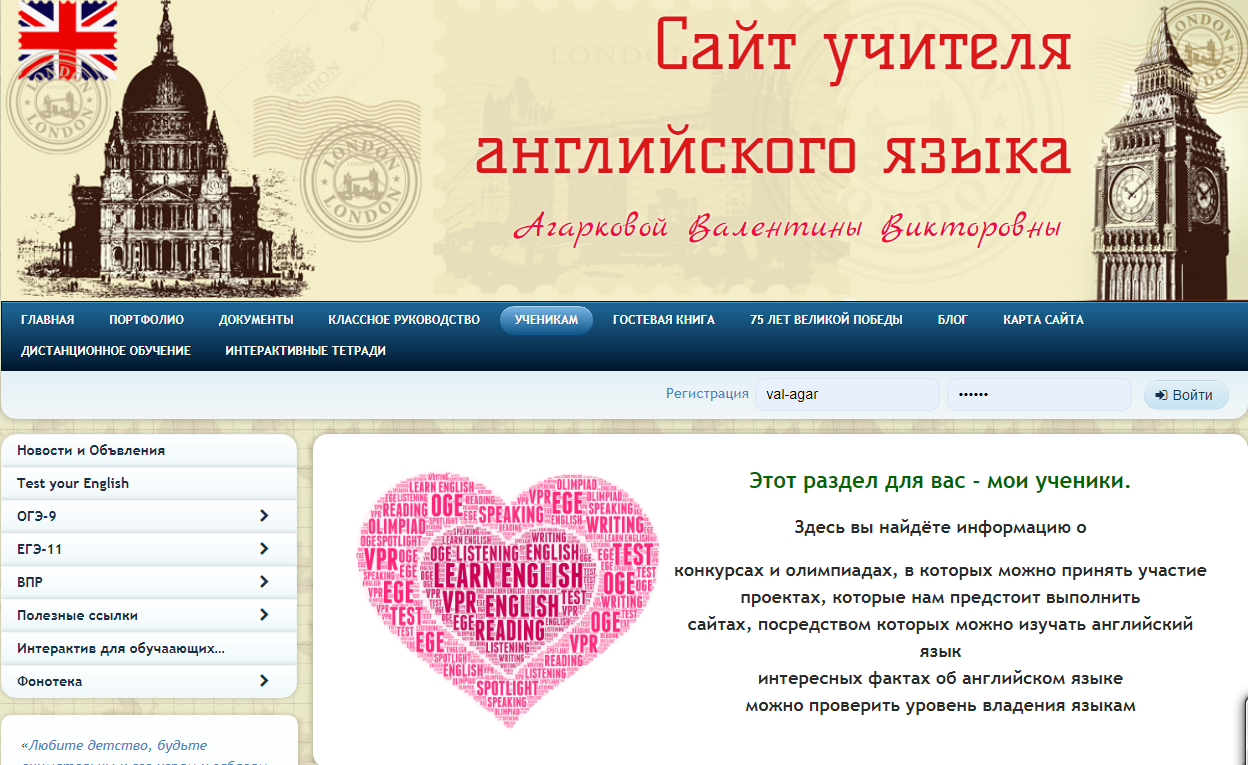 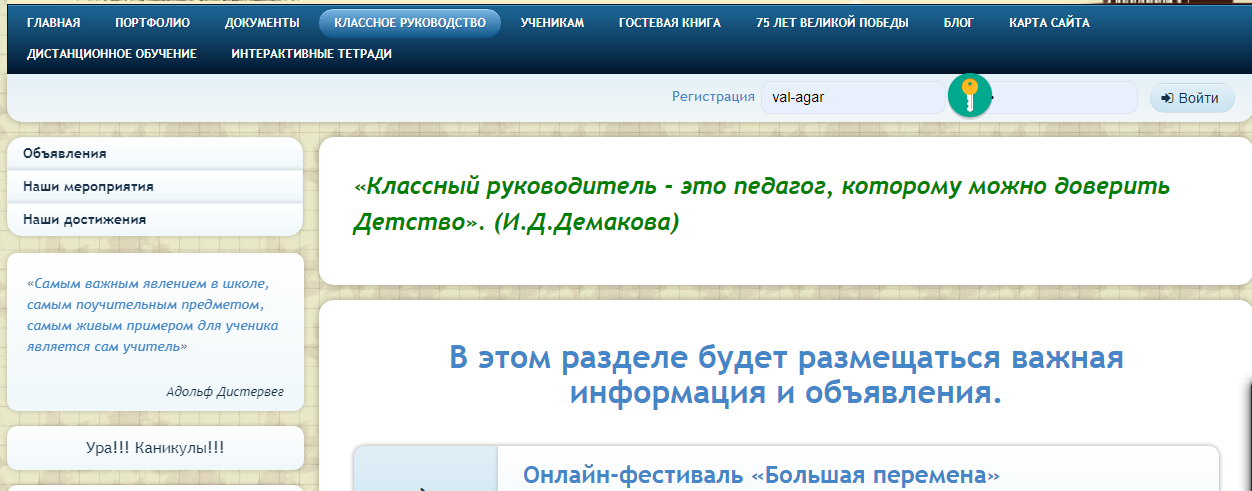 4.4. Разработка программы партнерского взаимодействия с родителями (законными представителями) обучающихся для решения образовательных задач с использованием методов и средств психолого-педагогического просвещения
Система работы с родителями
СЛУЖБА
ШКОЛЬНОЙ
 МЕДИАЦИИ
4.5. Участие педагога в деятельности общественно-профессиональных сообществ (родительская общественность, представители медицинских организаций и правоохранительных органов)
РОДИТЕЛЬСКИЙ КОНТРОЛЬ ЗА ОРГАНИЗАЦИЕЙ ШКОЛЬНОГО ПИТАНИЯ
ПРОФСОЮЗ
5. Обеспечение высокого качества организации образовательного процесса на основе эффективного использования учителем различных образовательных технологий, в том числе дистанционных образовательных технологий или электронного обучения
5.1. Характеристика авторской инновационной учебной программы, размещенной в открытом доступе на сайте ОУ, имеющей экспертное заключение профильной кафедры учреждения высшего профессионального образования (по форме, утвержденной областной конкурсной комиссией и размещенной на сайте ГБУ ДПО РО РИПК и ППРО)
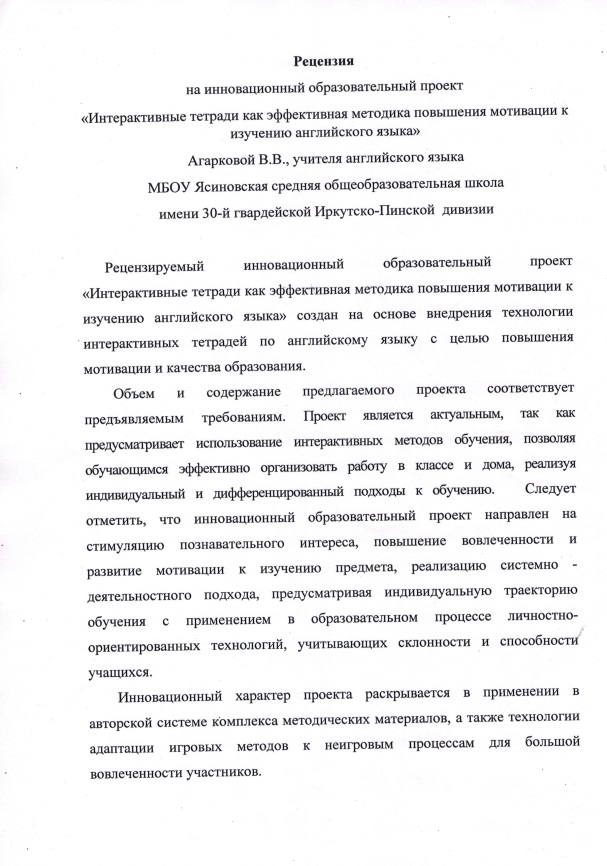 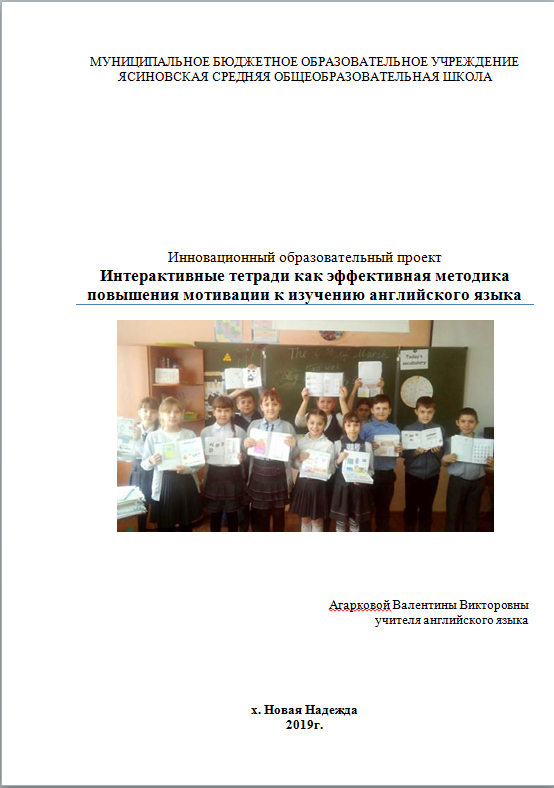 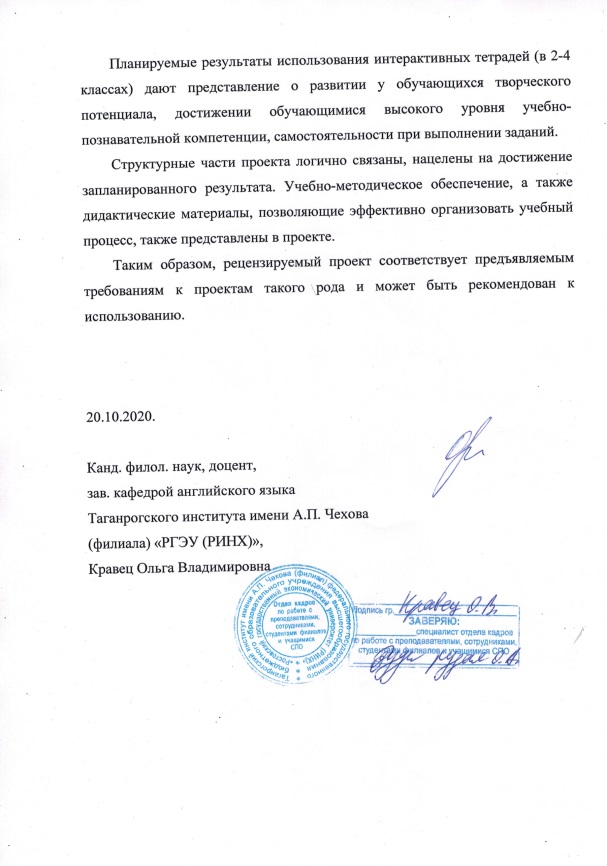 Авторская учебная инновационная программа  по английскому языку «Интерактивные тетради как эффективная методика повышения мотивации к изучению английского языка» является дополнением  к  образованию учащихся  по английскому языку в  рамках работы по УМК «Английский в фокусе» в системе иноязычного образования  МБОУ  Ясиновской СОШ им.30-й гв. Иркутско-Пинской дивизии
Размещена на сайте МБОУ Ясиновской СОШ им. 30-й гв. Иркутско-Пинской дивизии: https://yasen.kuib-obr.ru/index.php/o-shkole/obrazovanie/metodicheskie-i-inye-dokumenty-razrabotannye-obrazovatelnoj-organizatsiej

на личном сайте учителя: https://agarkova-vv.ru/
Рецензия кандидата филологических наук, доцента, заведующего кафедрой английского языка Таганрогского института имени А.П. Чехова (филиала) «РГЭУ (РИНХ)»  Кравец О. В.
5.3. Краткая характеристика опыта эффективного использования дистанционных образовательных технологий или электронного обучения для организации образовательного процесса
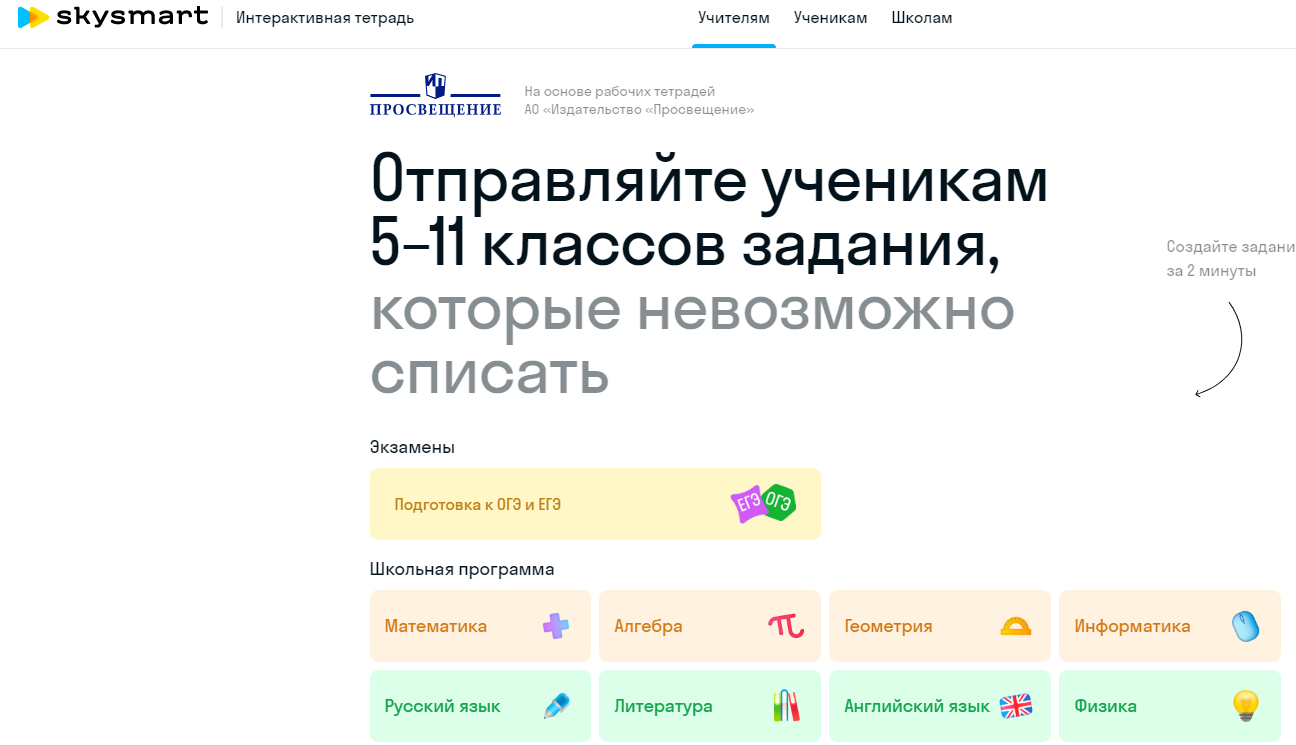 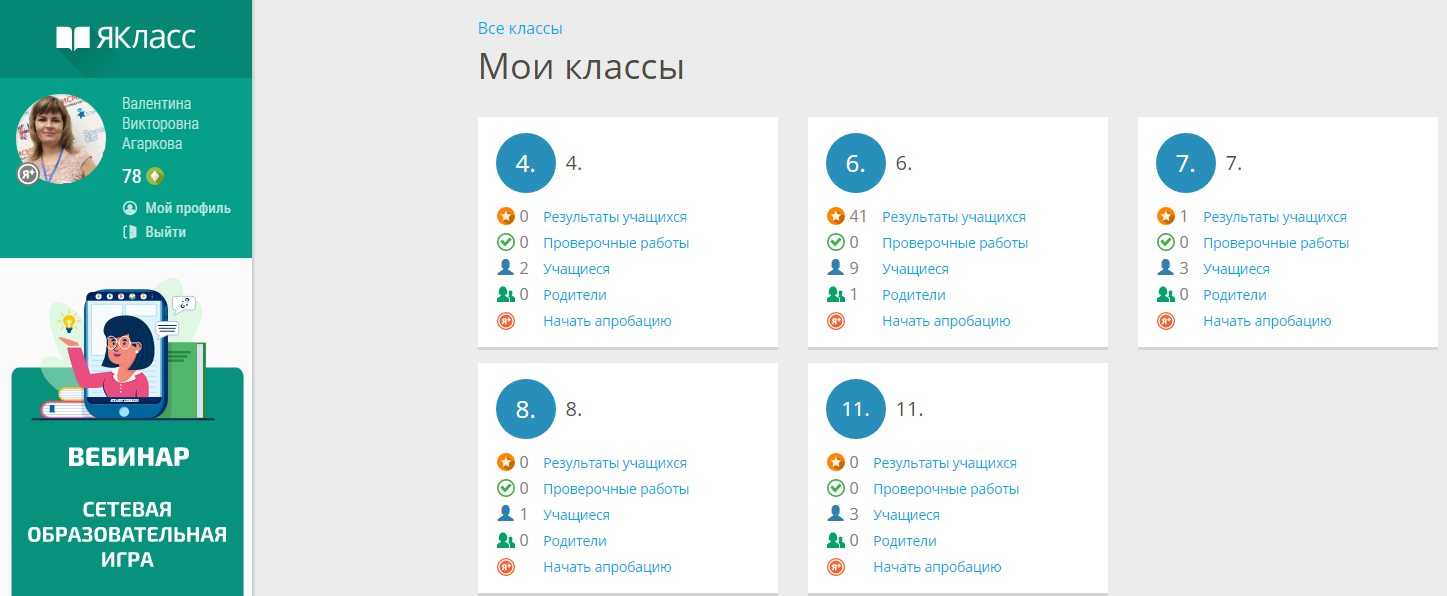 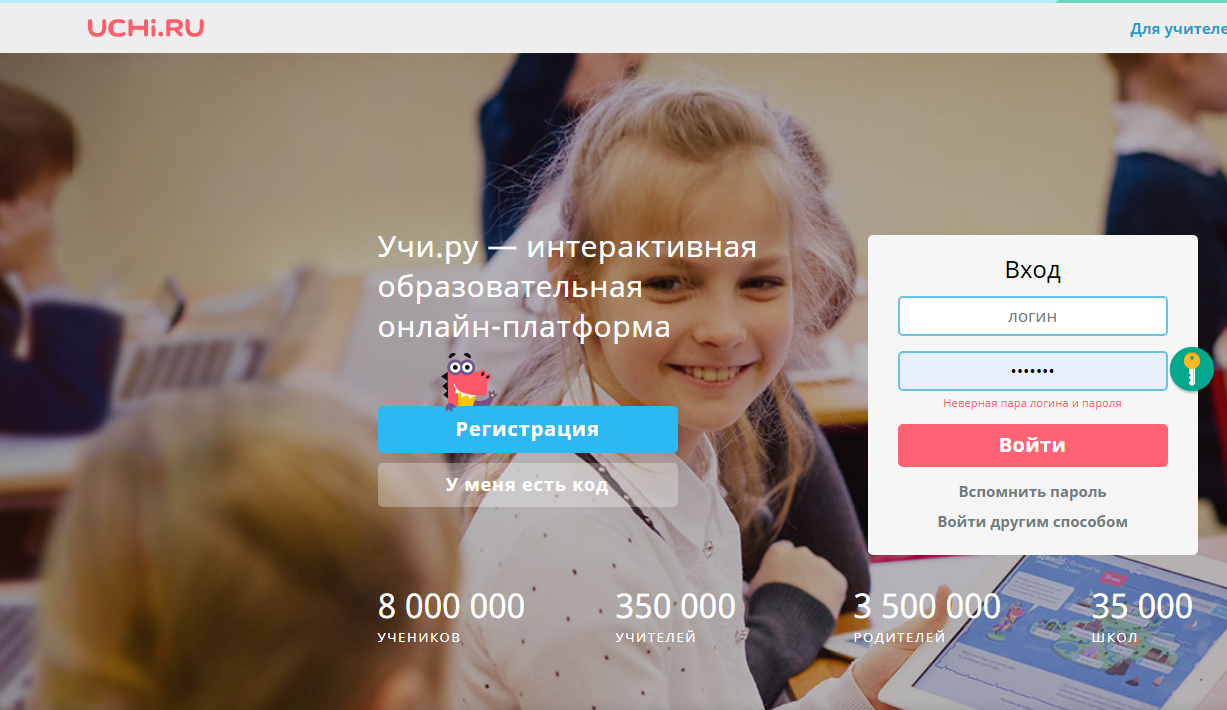 5.3. Краткая характеристика опыта эффективного использования дистанционных образовательных технологий или электронного обучения для организации образовательного процесса
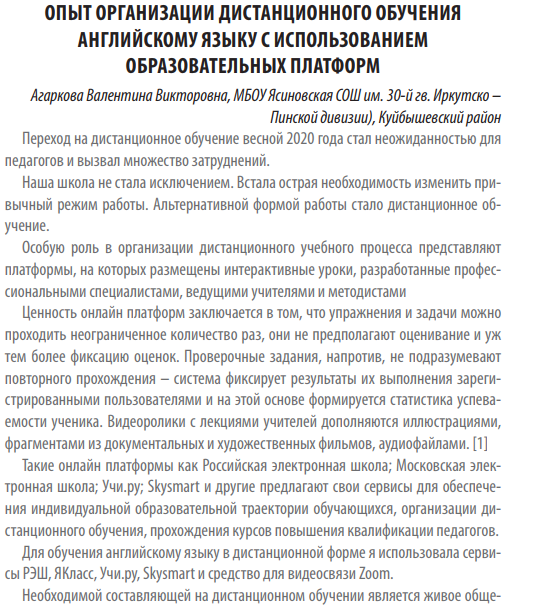 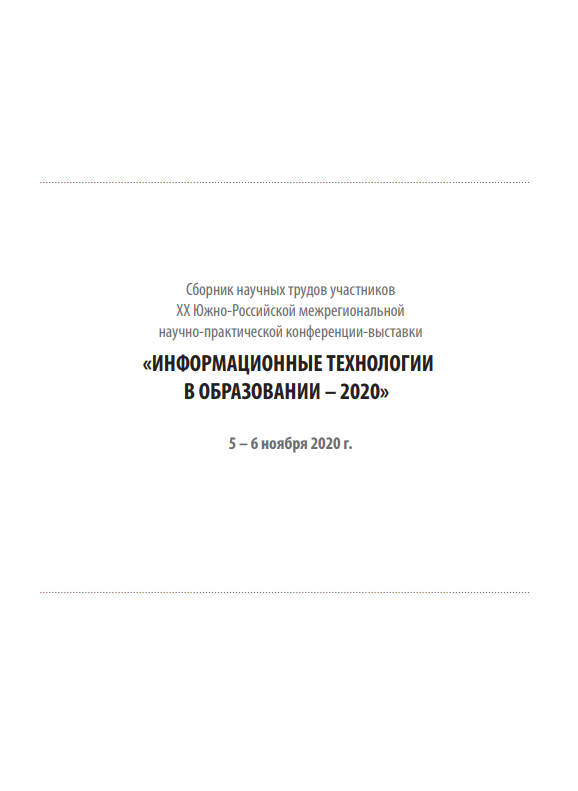 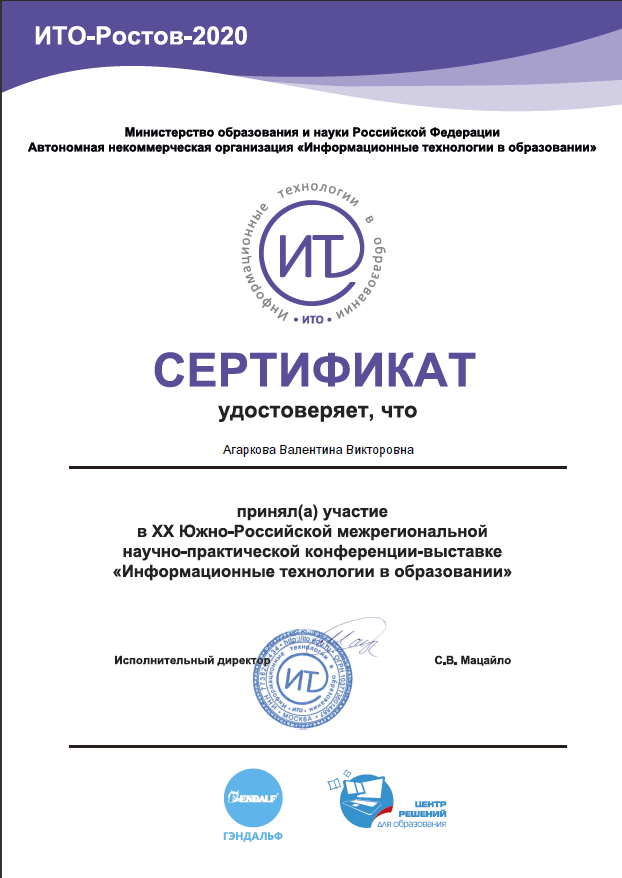 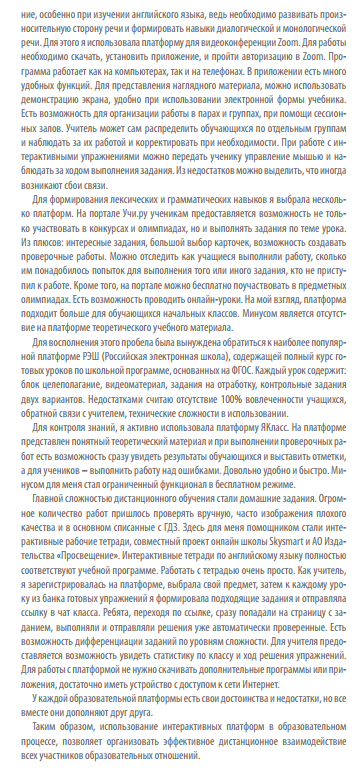 5.4. Повышение качества образовательного процесса средствами дистанционных технологий обучения или электронного обучения с использованием мультимедийных УМК, собственного сайта и разработанных дистанционных курсов
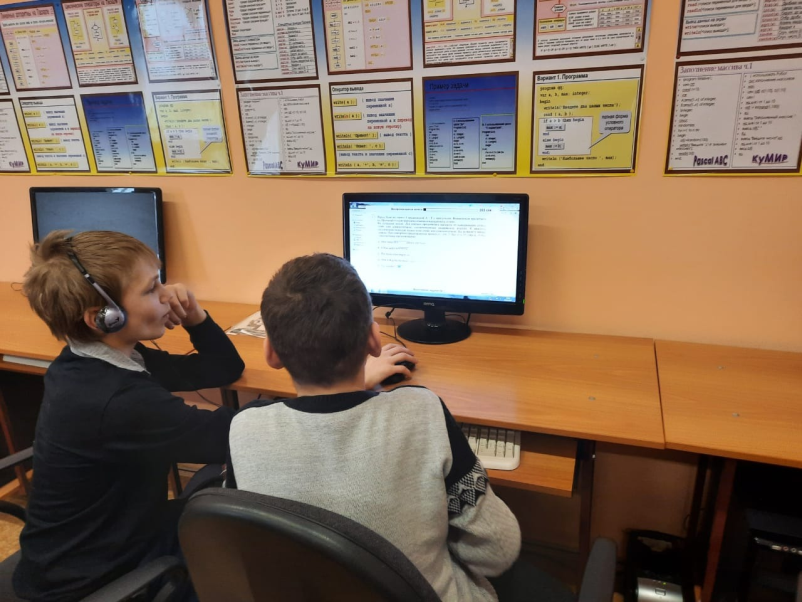 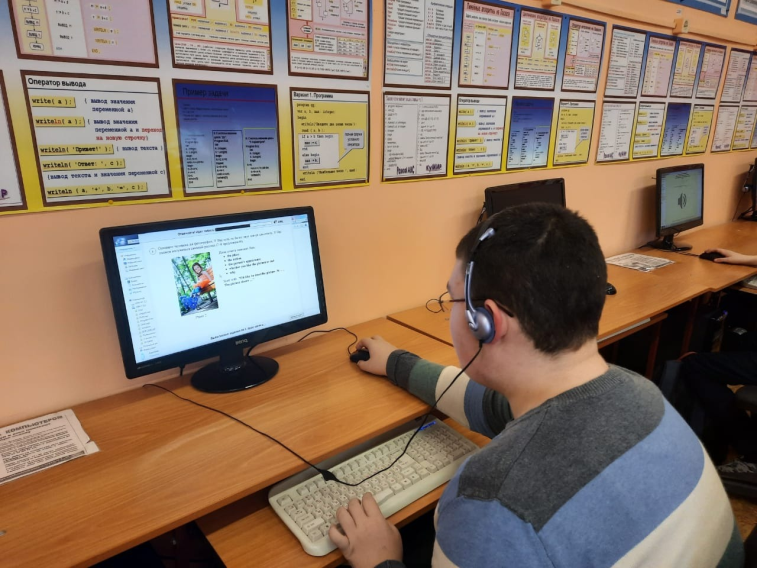 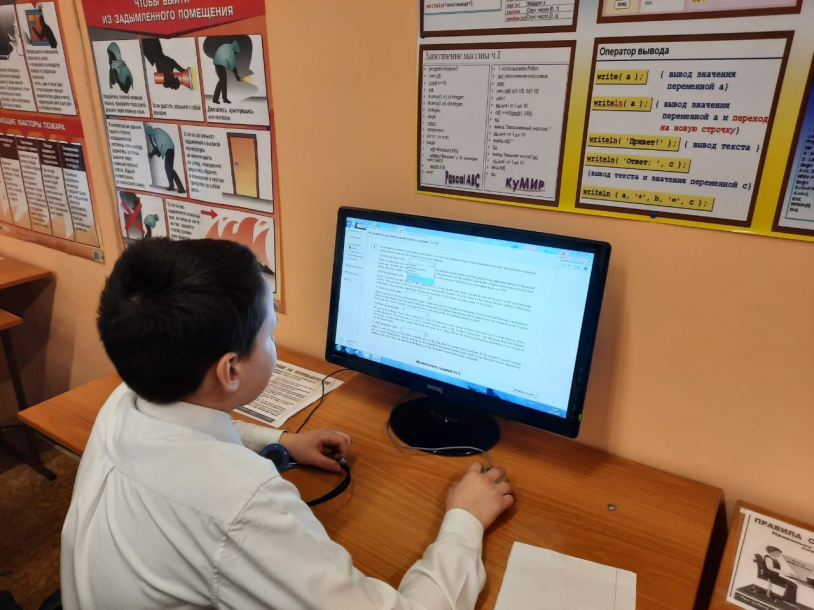 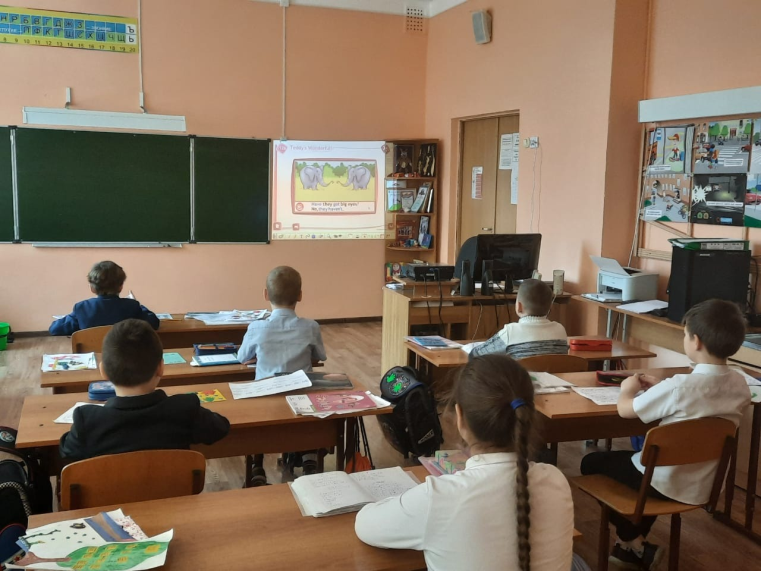 5.5. Обоснованность и результативность применения современных образовательных технологий, используемых учителем, при реализации инновационного содержания современных учебно-методических комплексов
5.6. Разработка и использование новых цифровых методов и форм фиксации и оценивания учебных достижений обучающихся
Подготовка к ГИА, ЕГЭ, ВПР
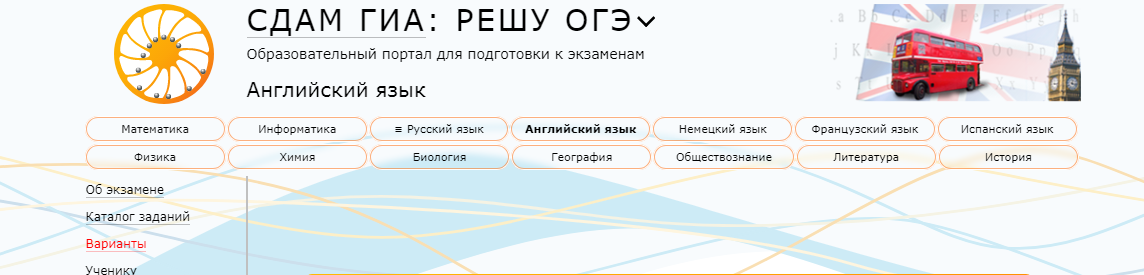 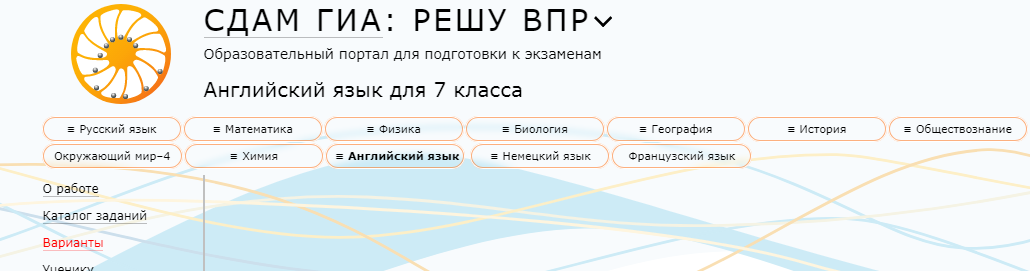 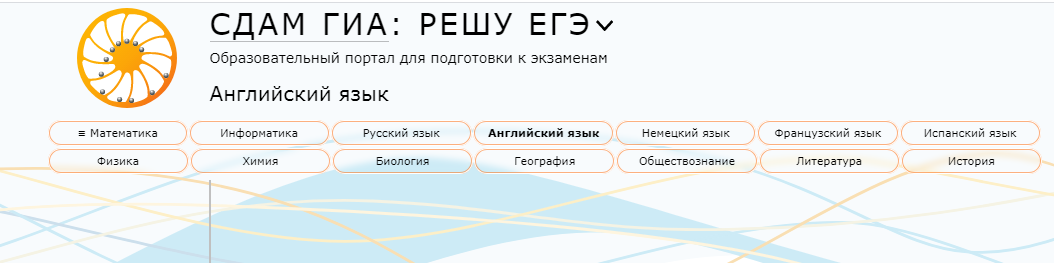 5.6. Разработка и использование новых цифровых методов и форм фиксации и оценивания учебных достижений обучающихся
Тесты для подготовки к ЕГЭ, ОГЭ, ВПР на личном сайте
Сервисы Google
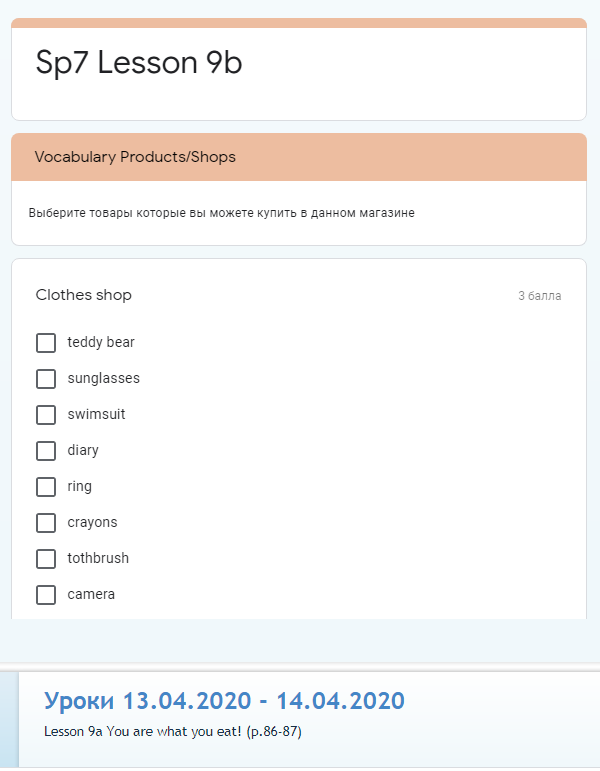 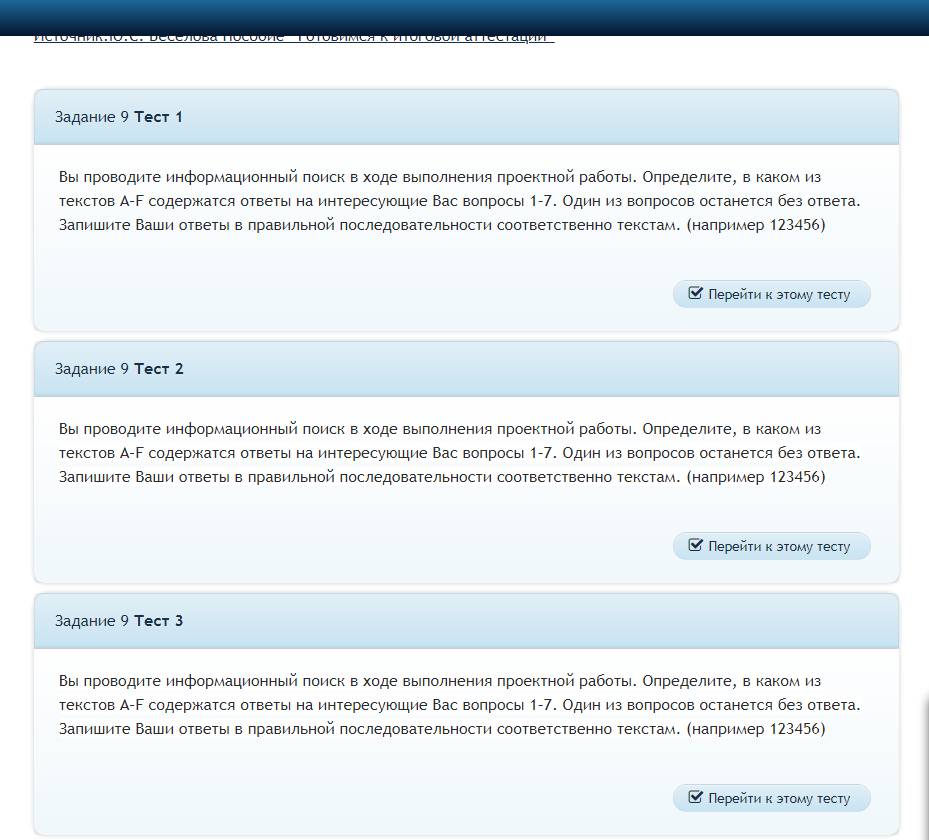 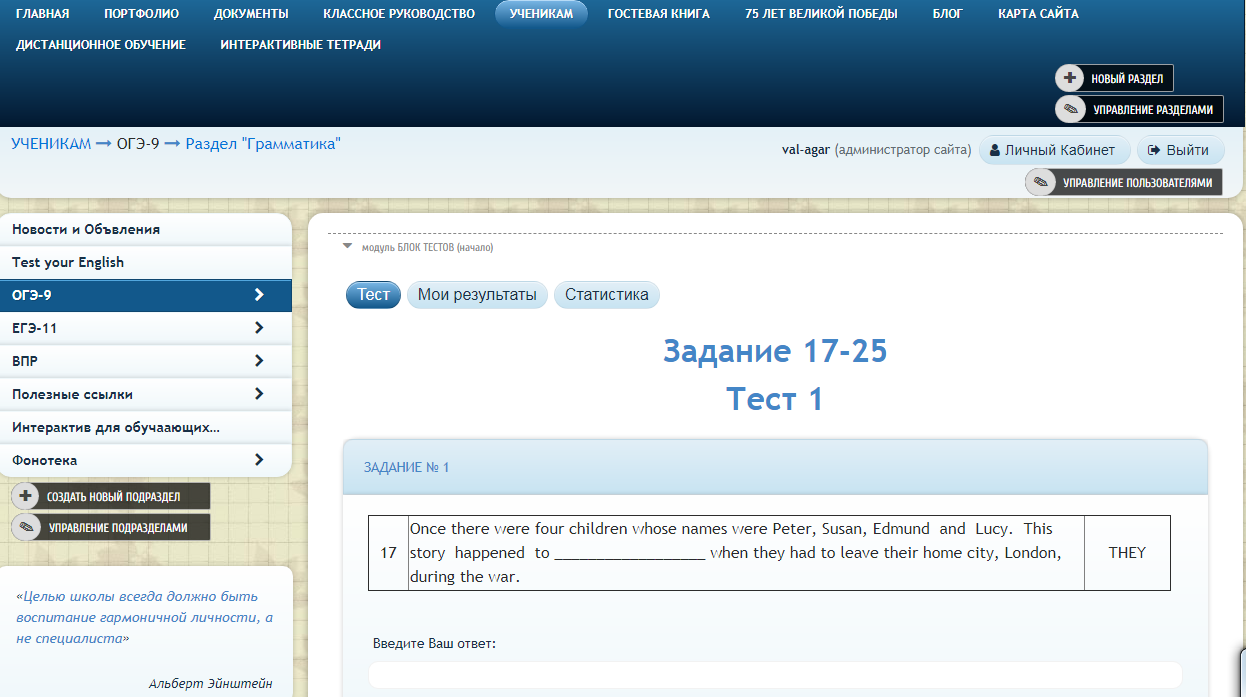 6.Непрерывность профессионального развития учителя6.1. Авторская характеристика индивидуальной модели развития профессиональных компетенций в условиях Национальной системы учительского роста
«Учитель перестает быть учителем, 
когда не стремится учиться сам»
6.2 Своевременность и актуальность содержания, многообразия форм и эффективность повышения квалификации
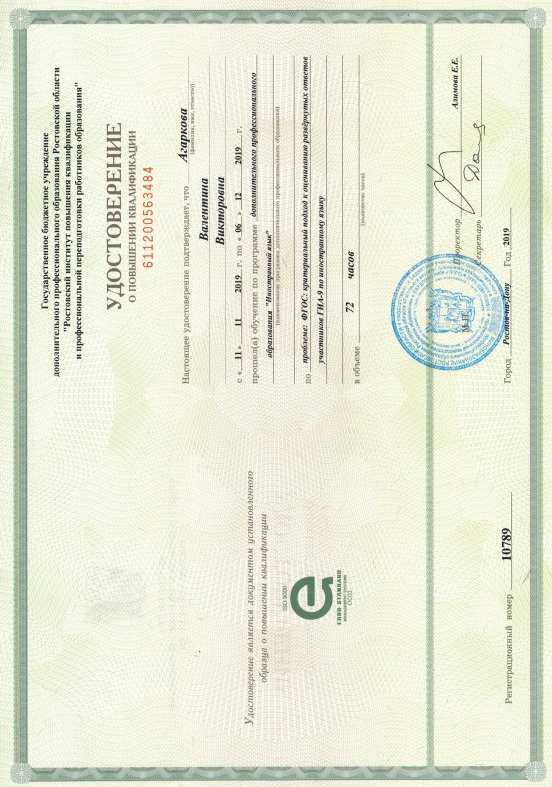 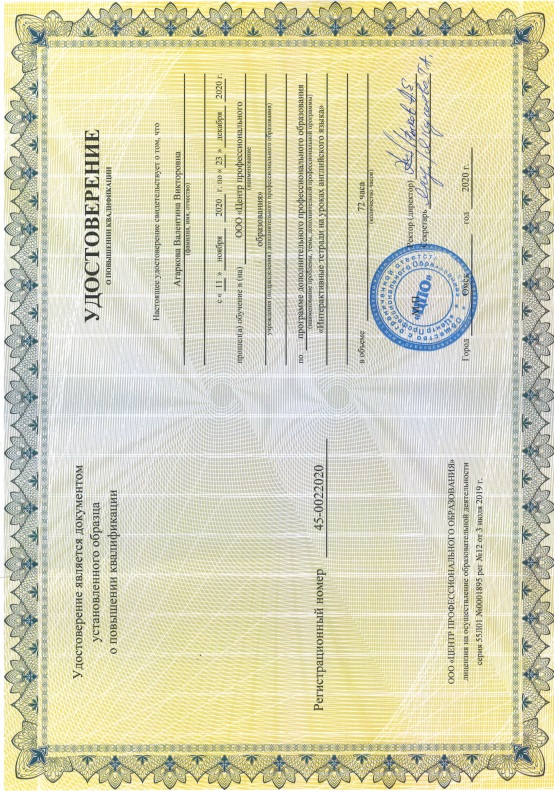 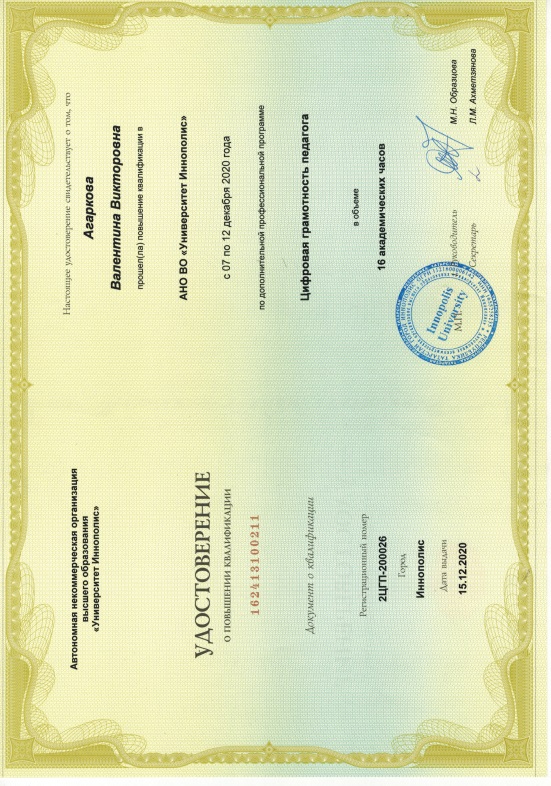 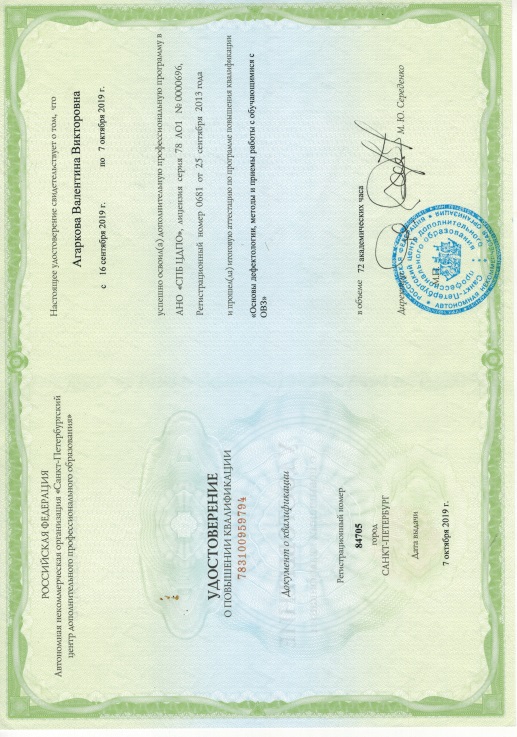 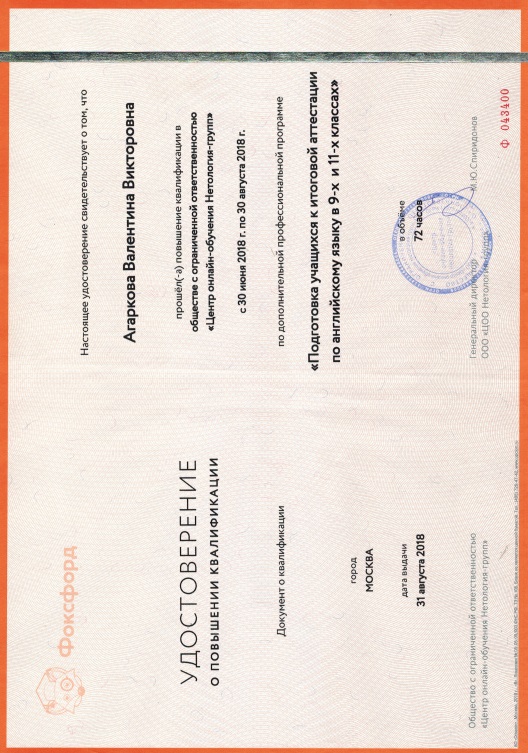 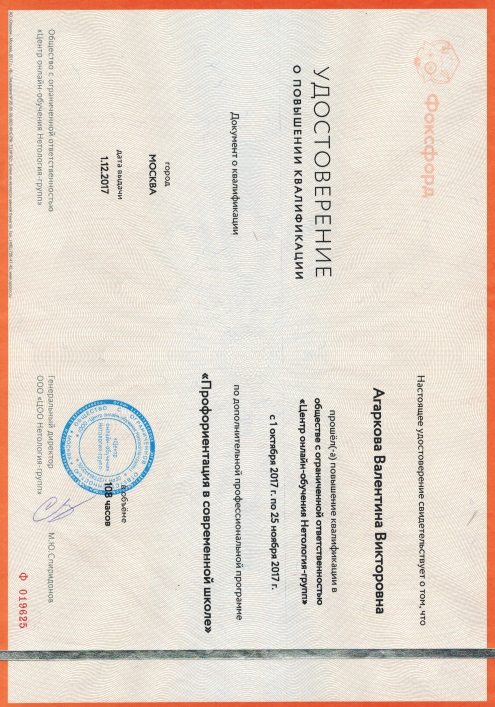 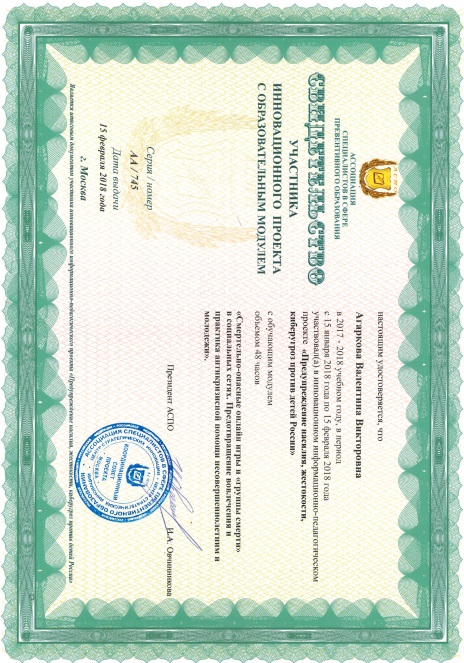 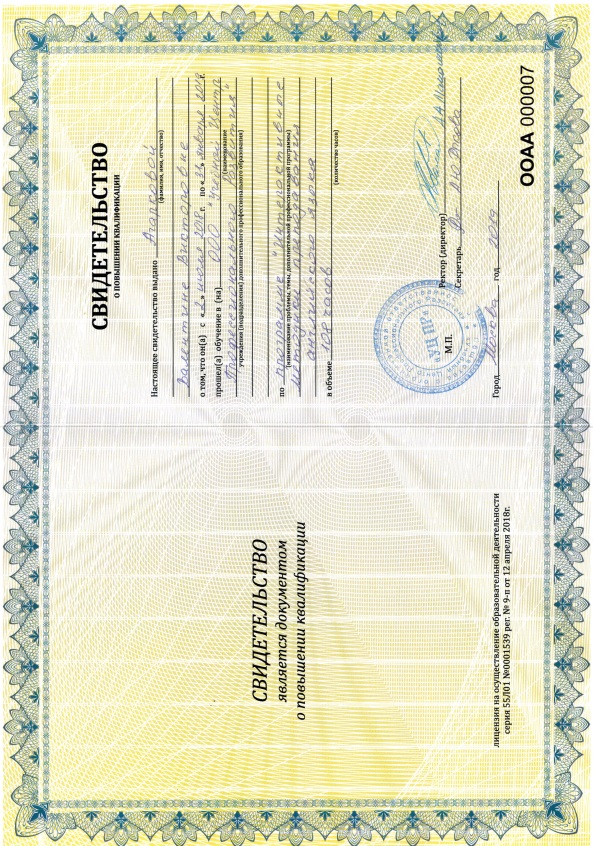 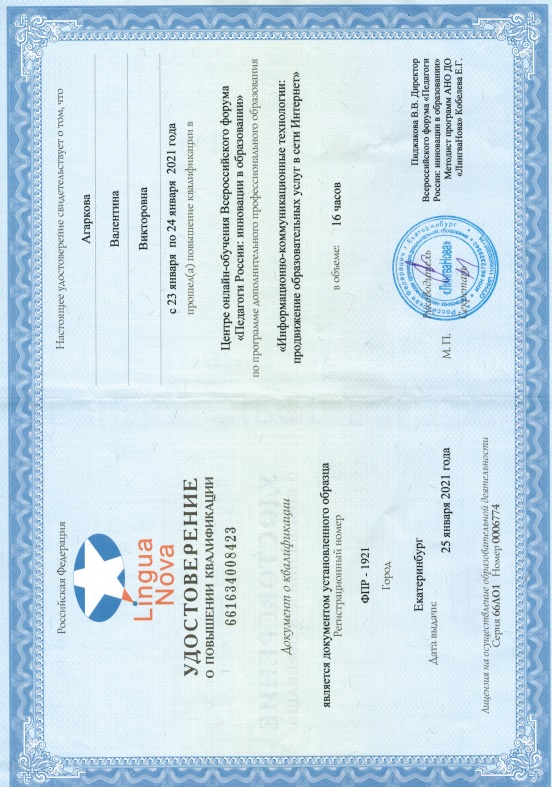 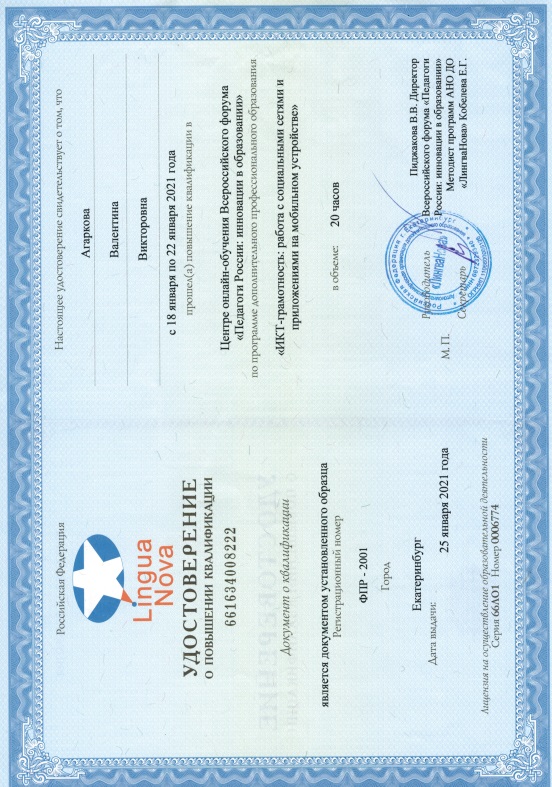 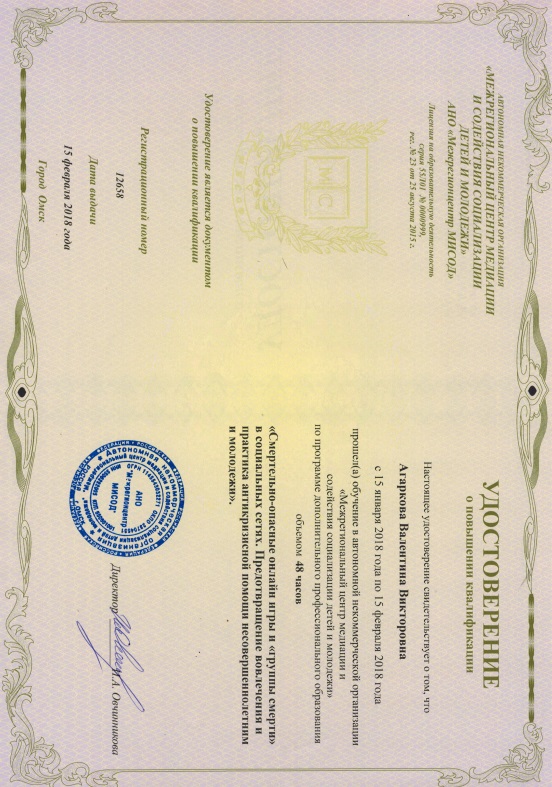 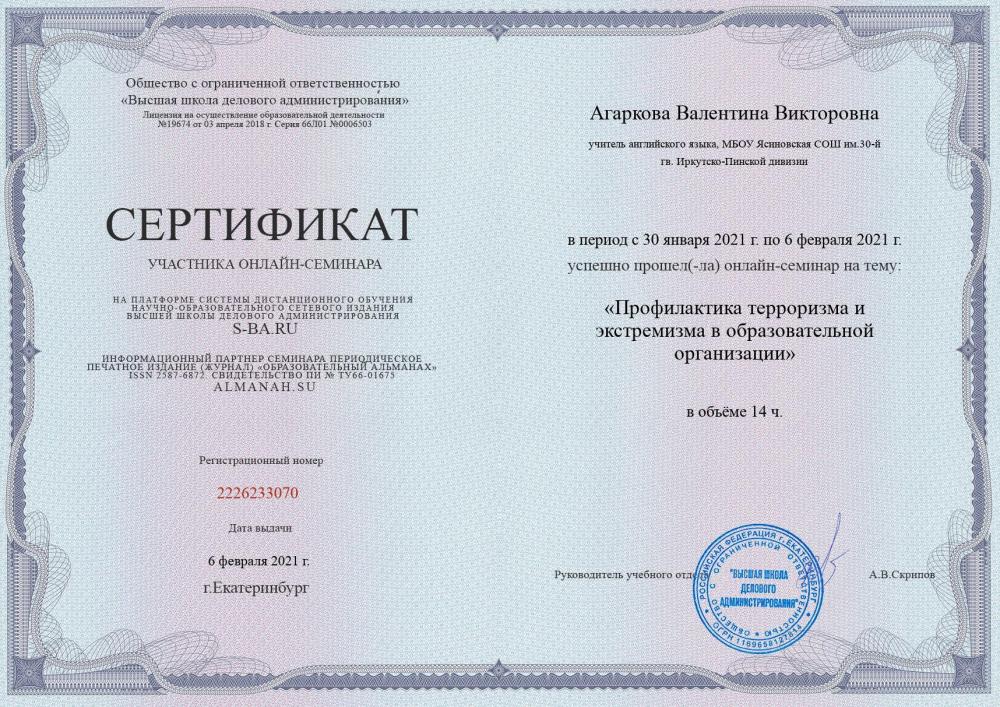 6.3 Совершенствование профессионального мастерства педагога посредством участия в научных конференциях, научно-практических и методических семинарах, тренингах, в деятельности педагогических клубов, ассоциаций, сетевых сообществах педагогов.
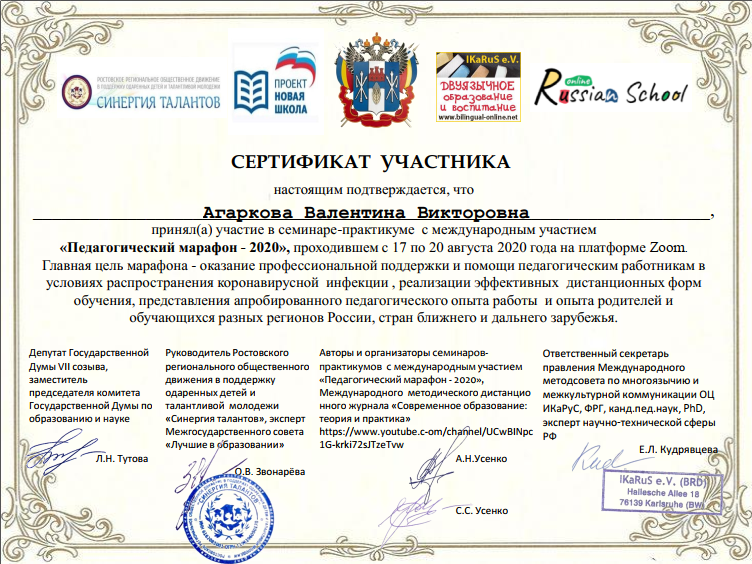 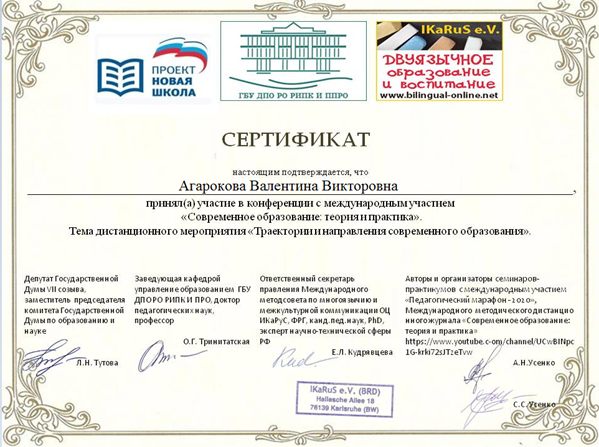 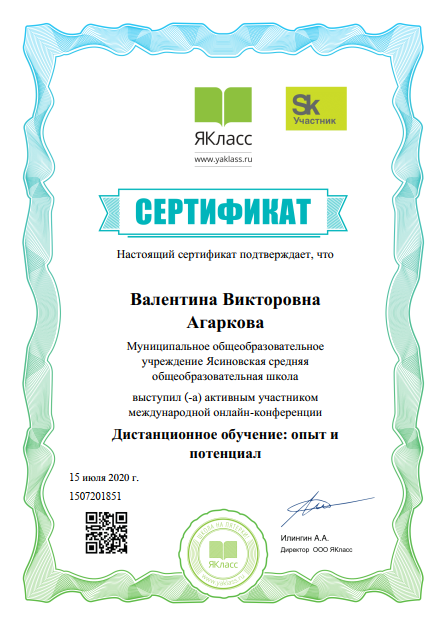 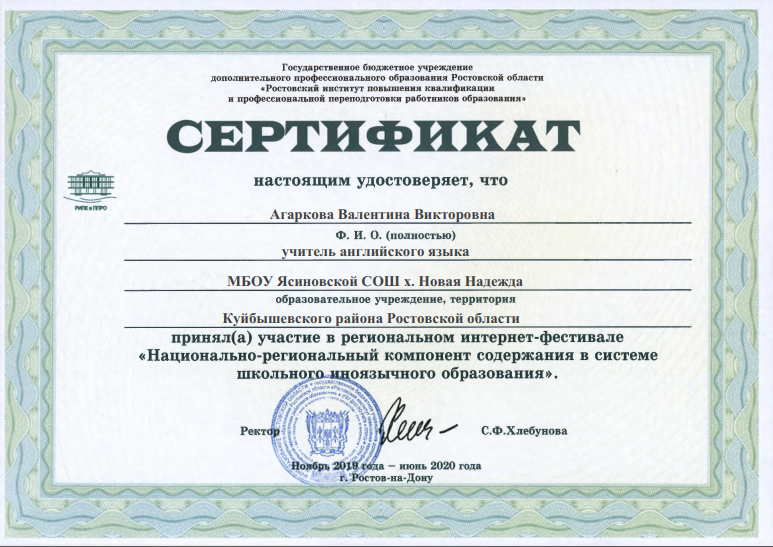 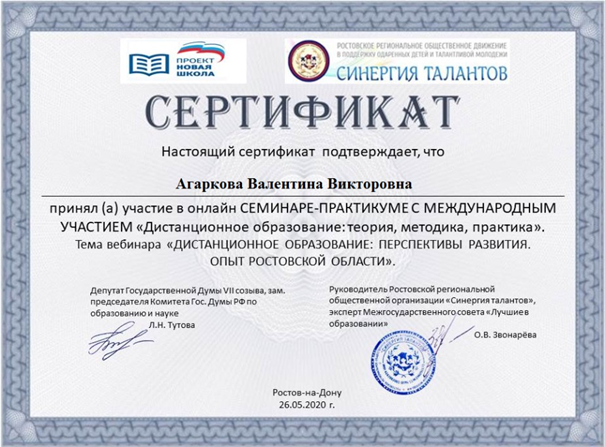 6.2 Своевременность и актуальность содержания, многообразия форм и эффективность повышения квалификации
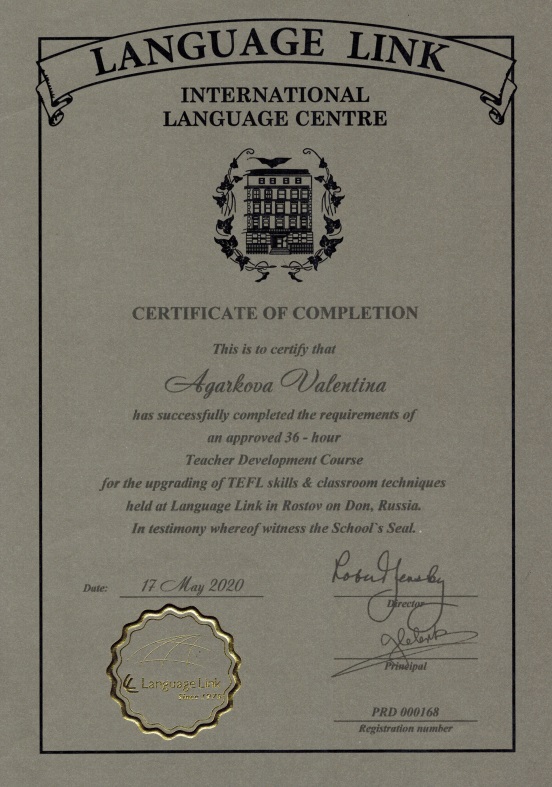 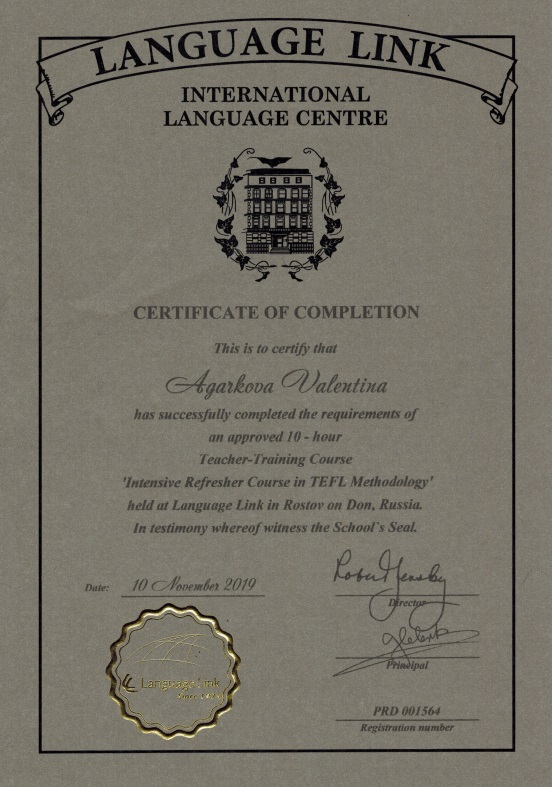 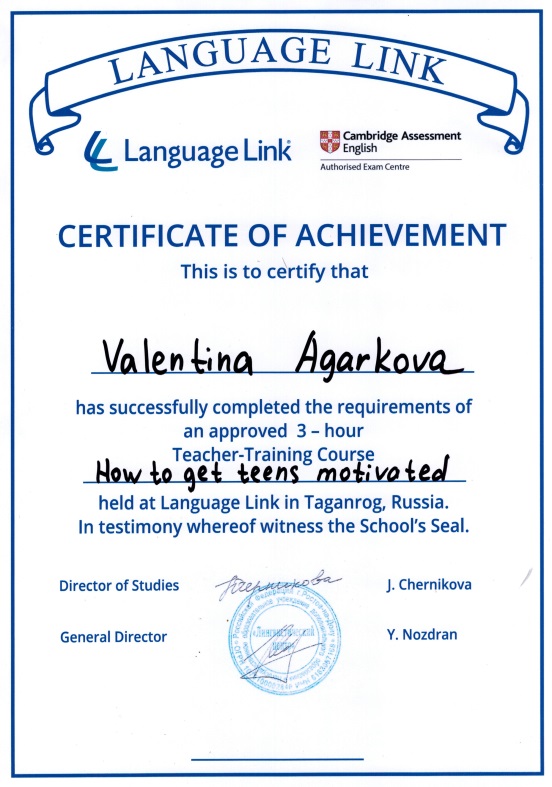 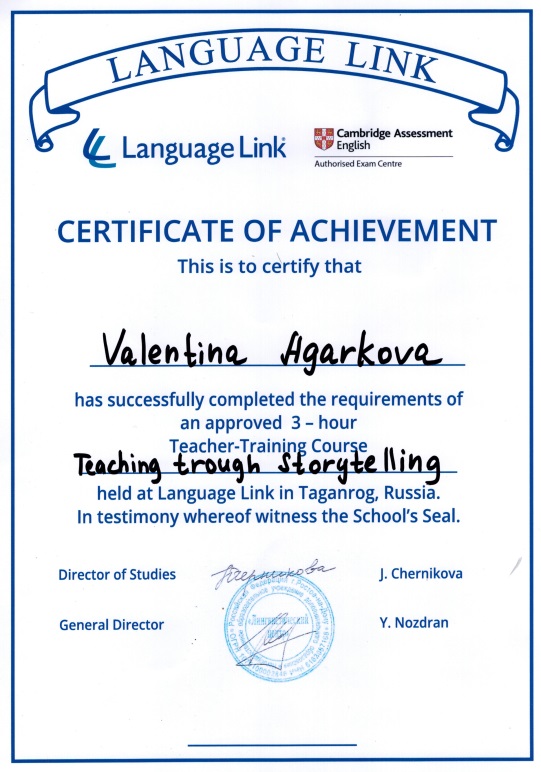 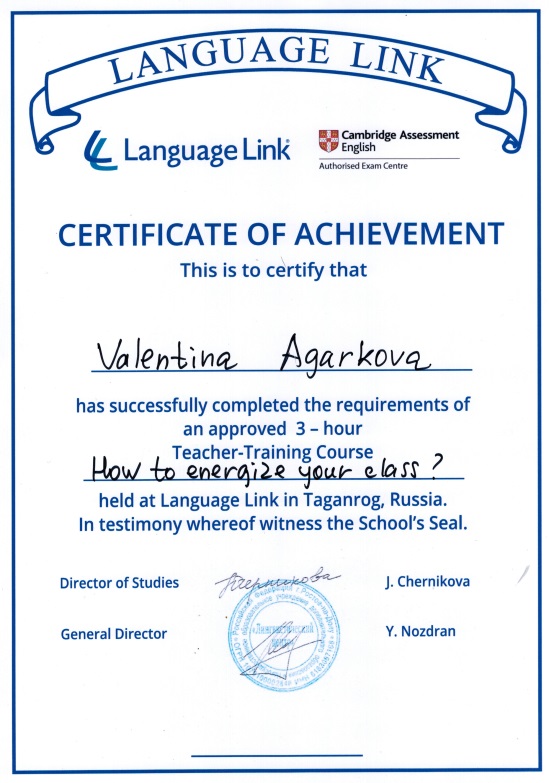 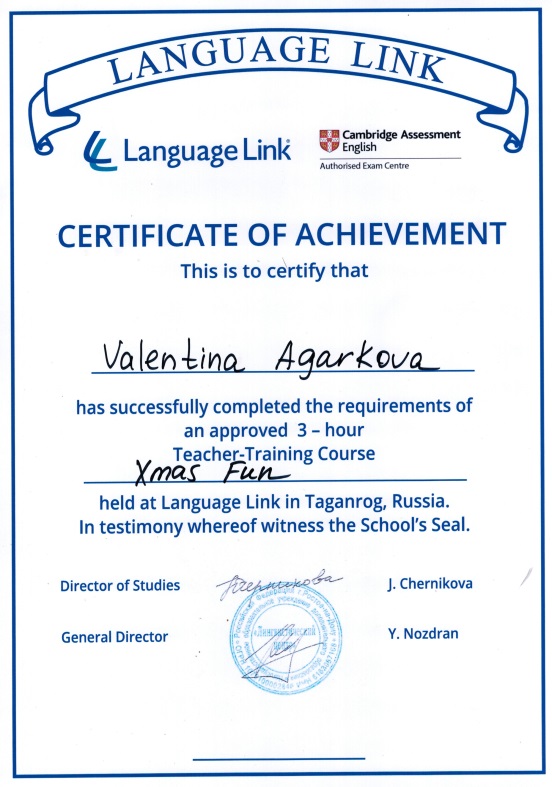 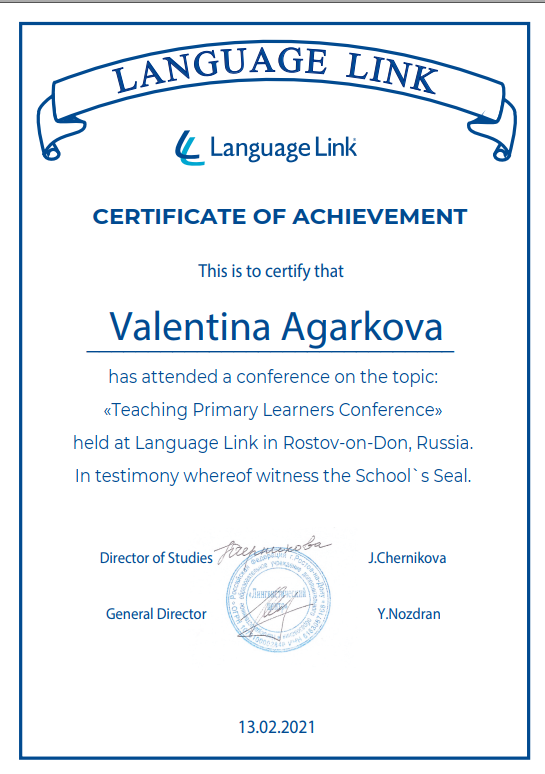 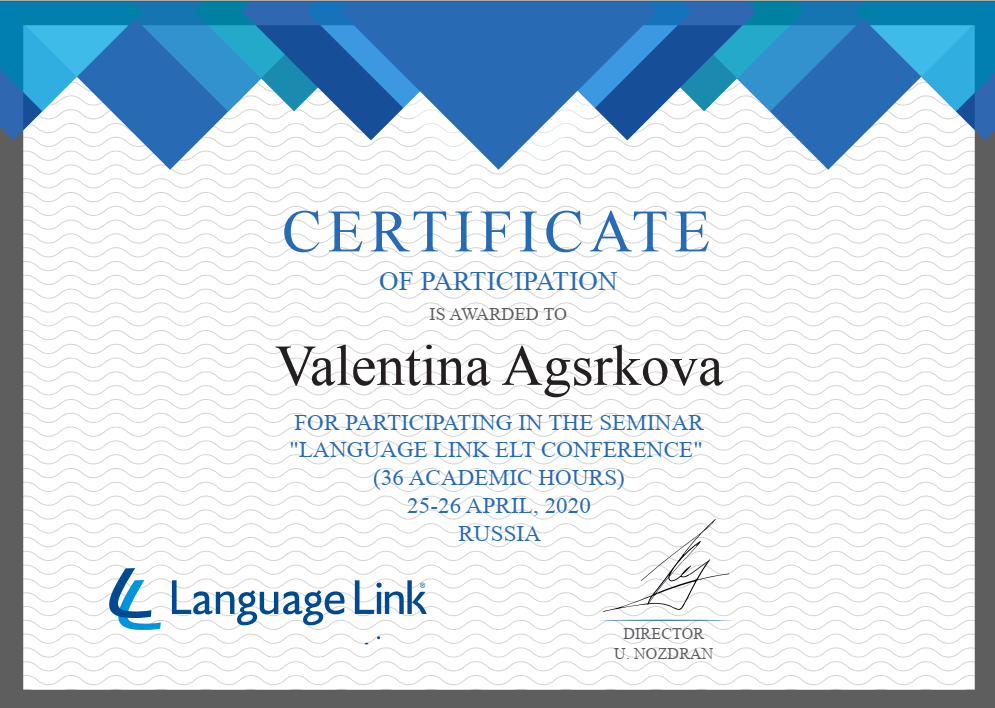 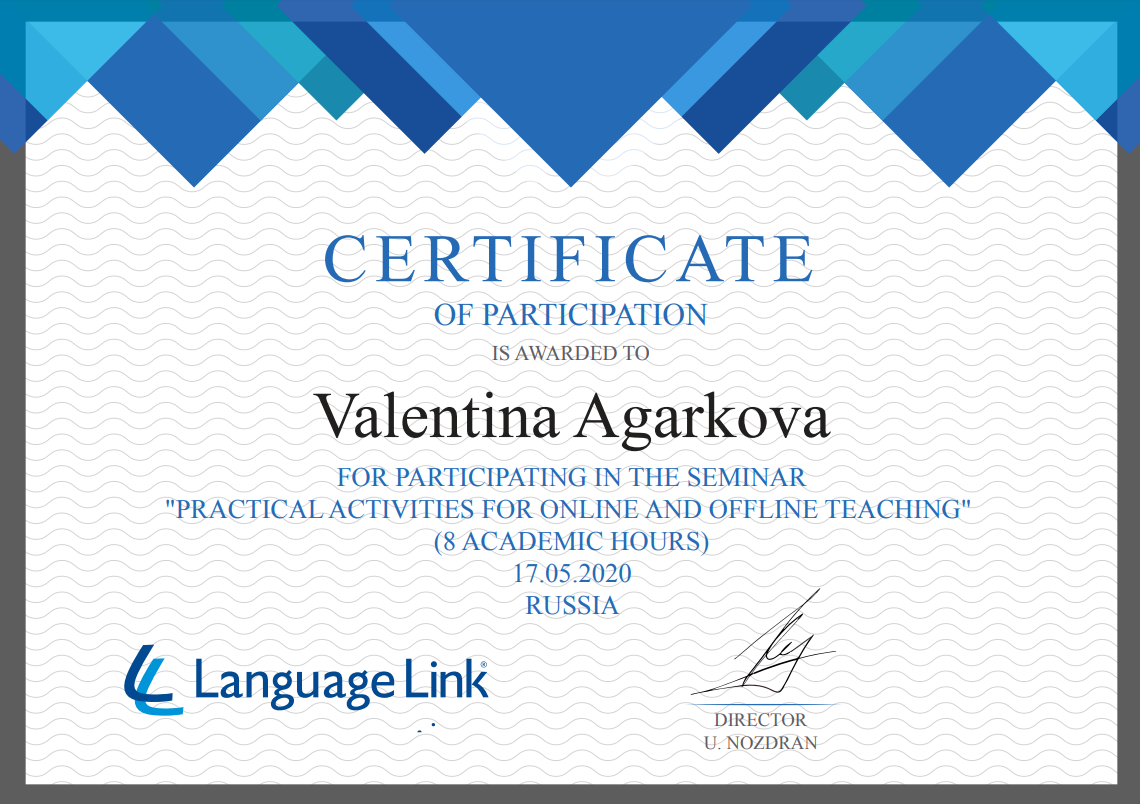 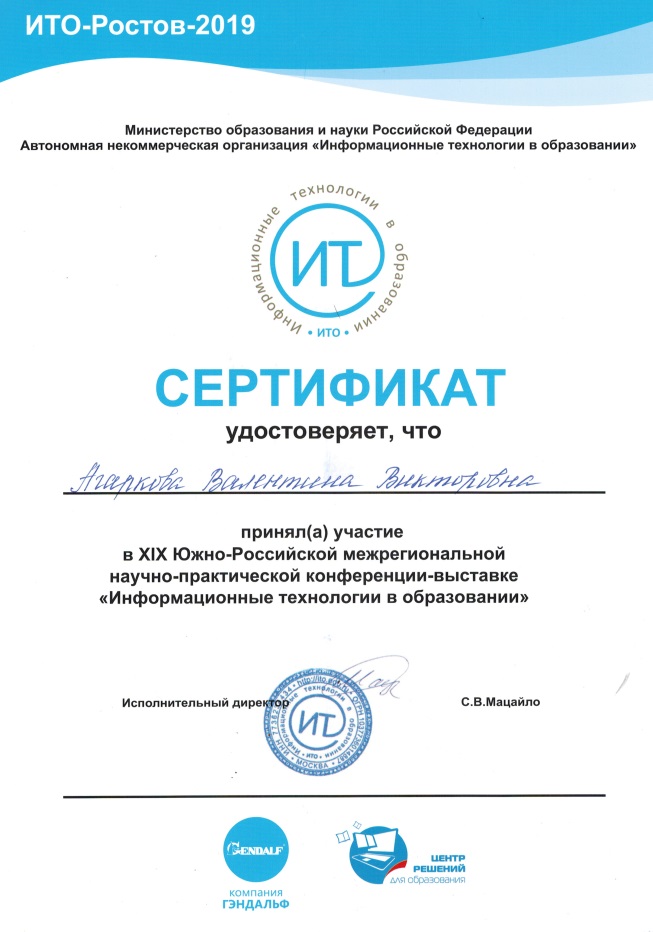 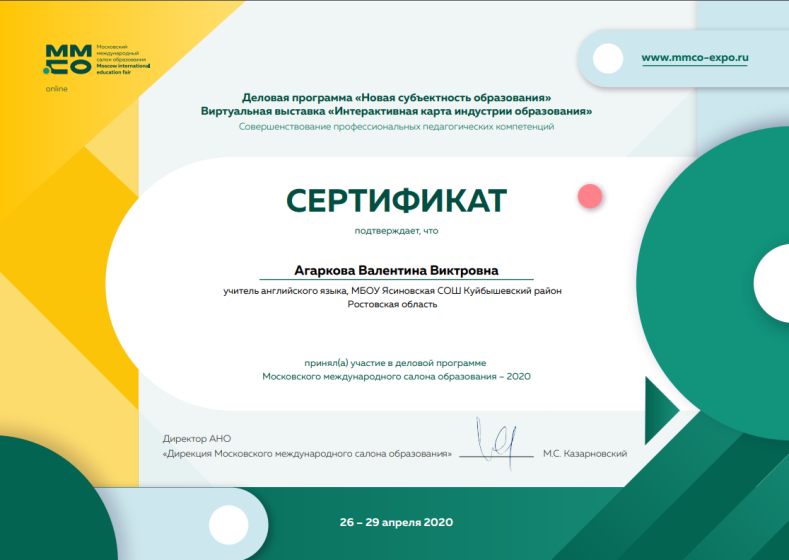 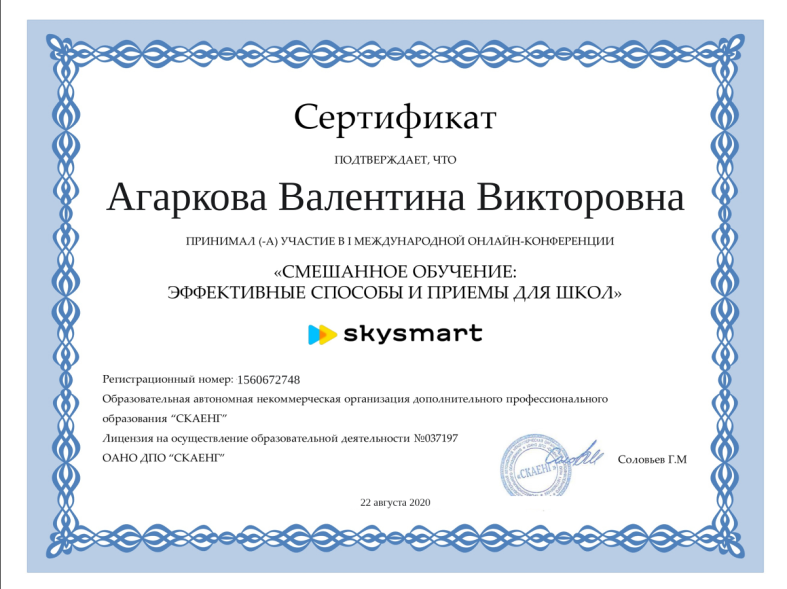 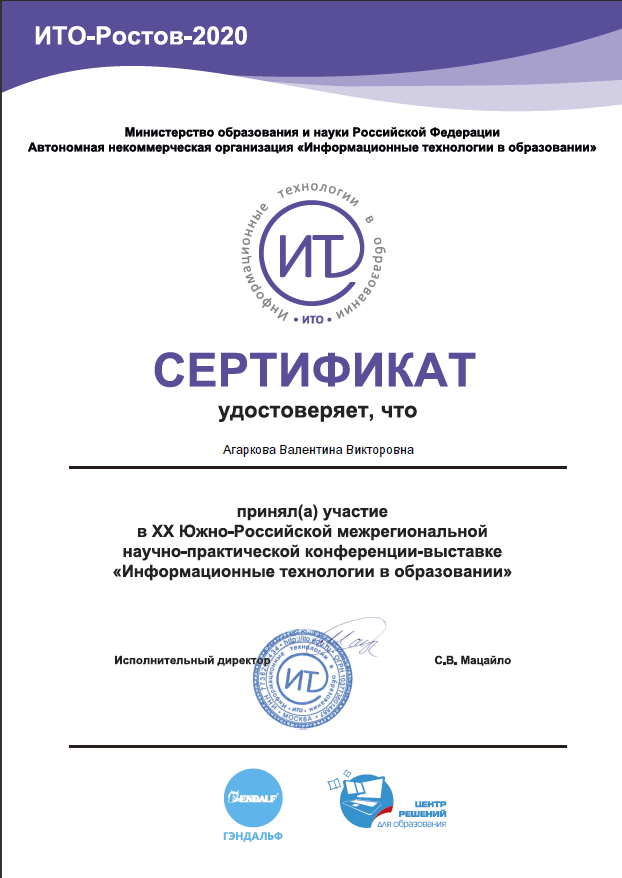 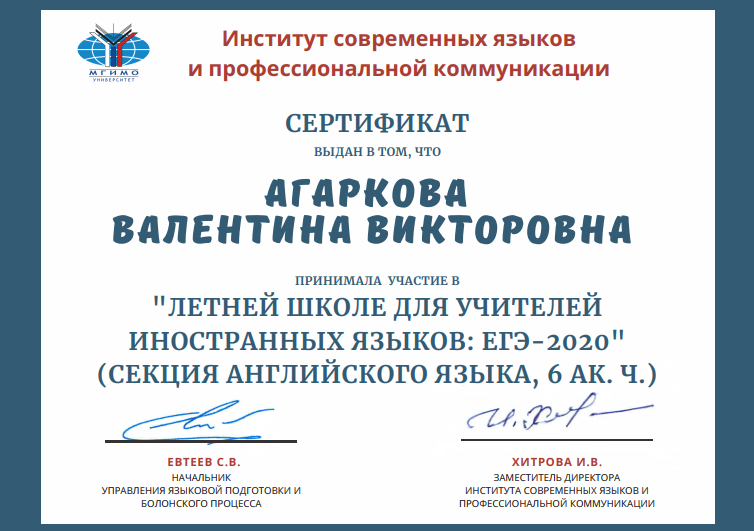 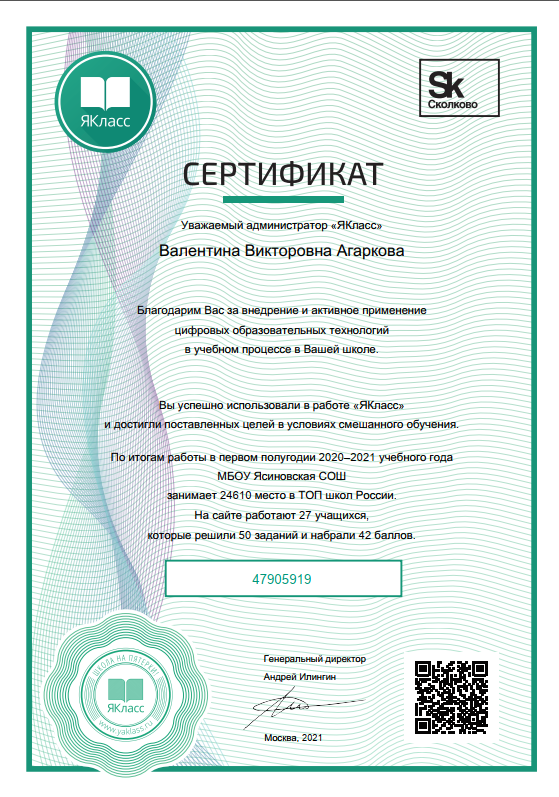 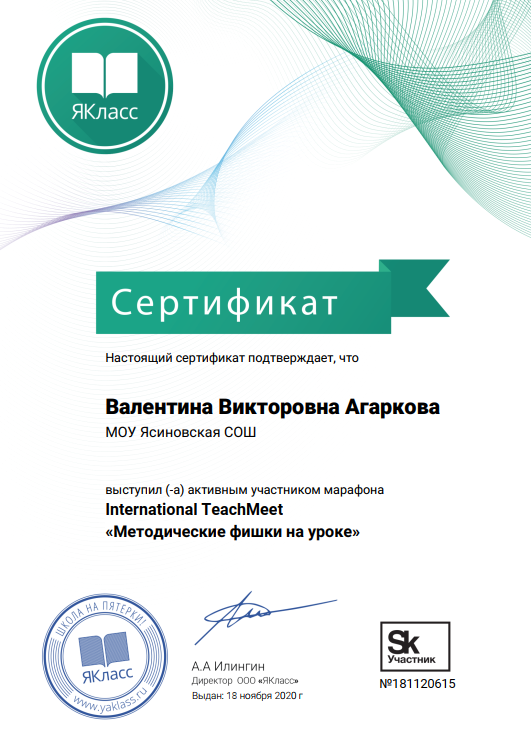 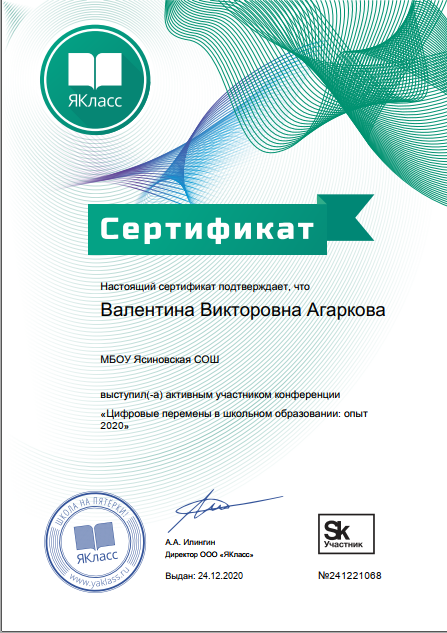 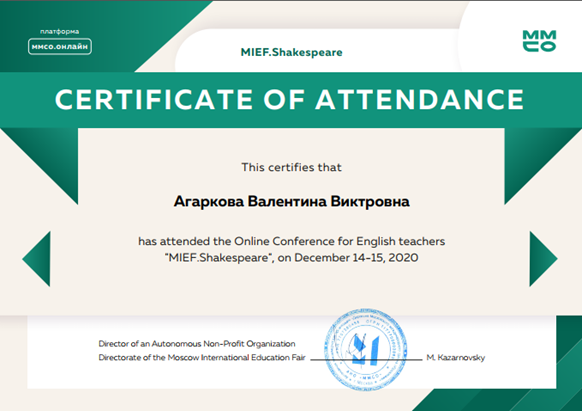 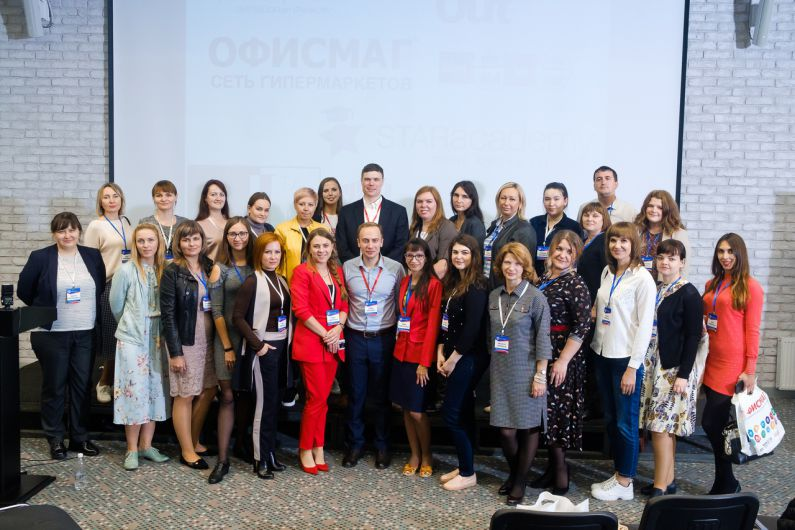 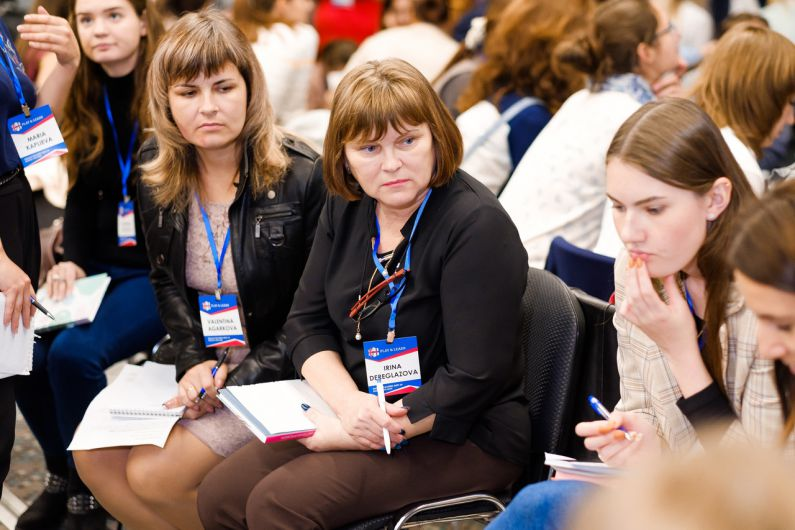 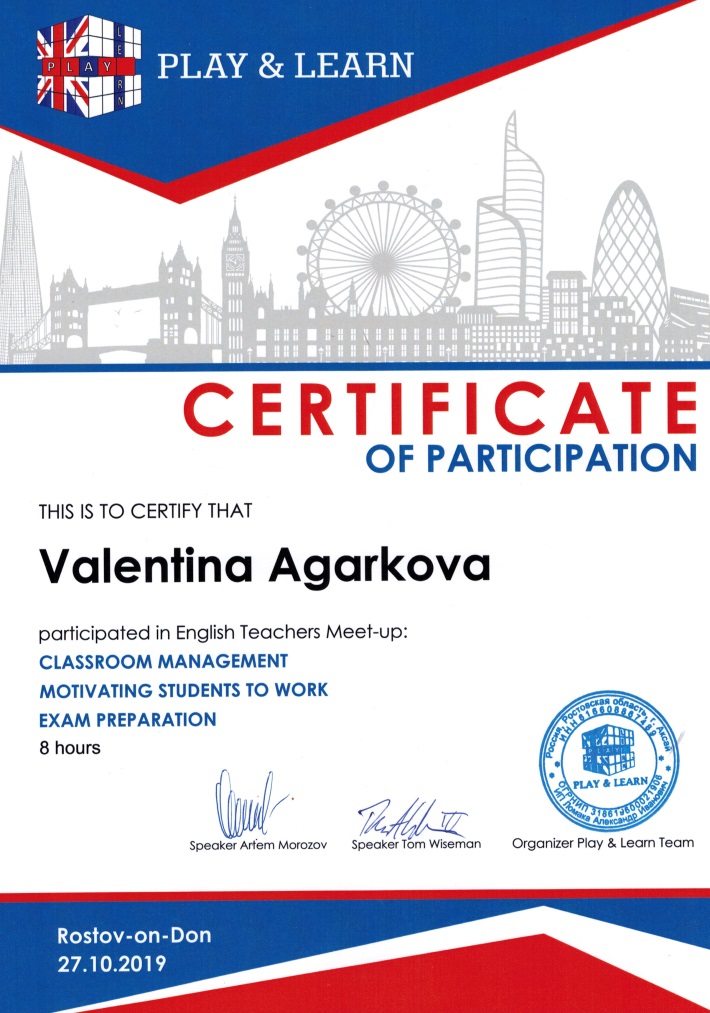 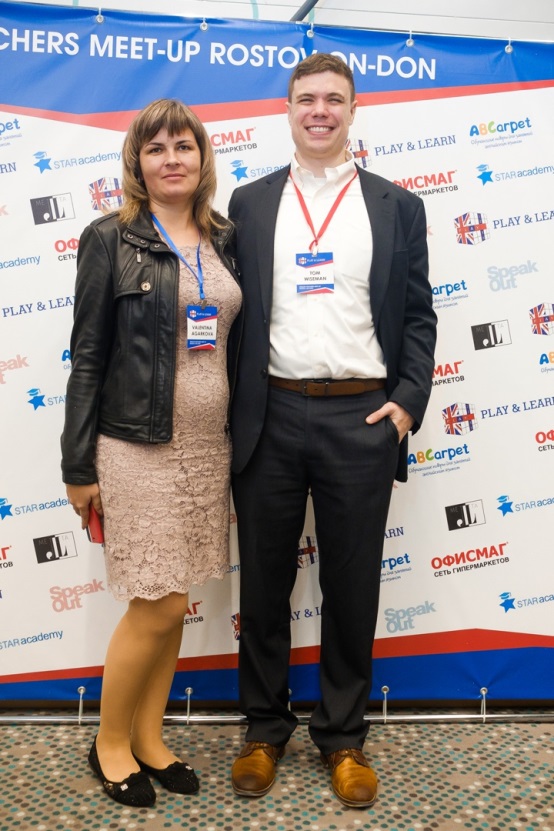 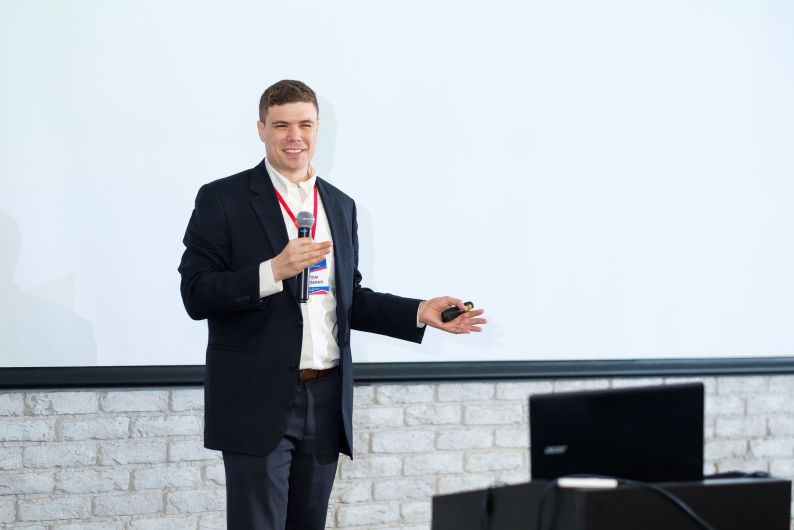 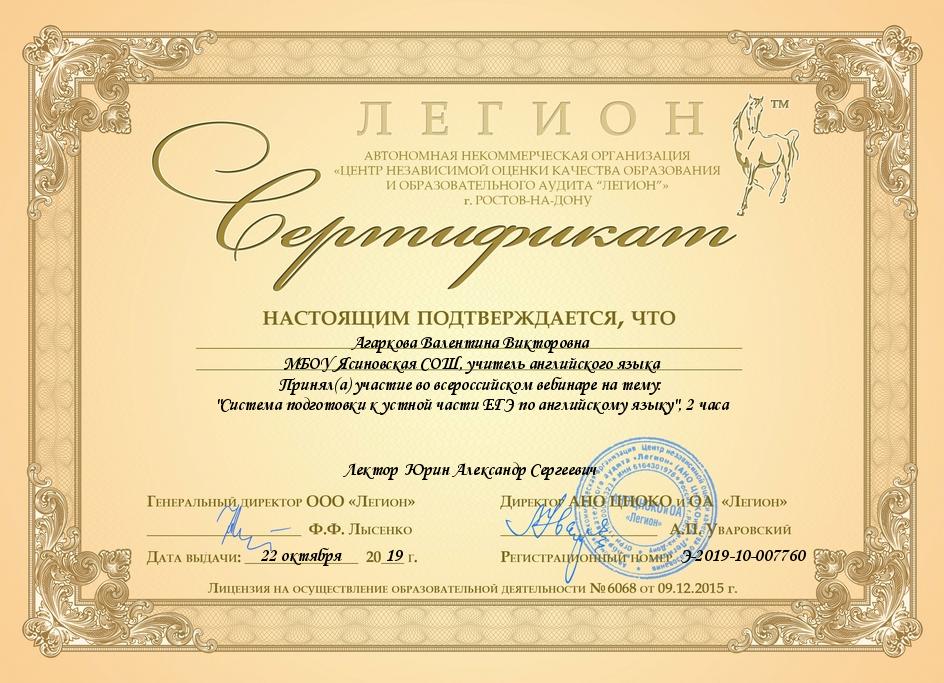 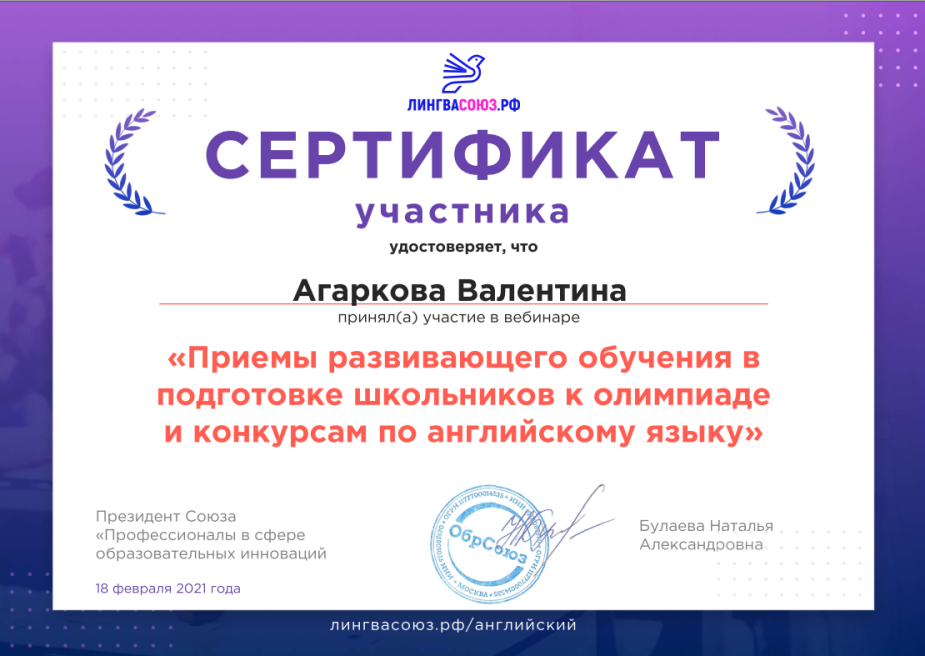 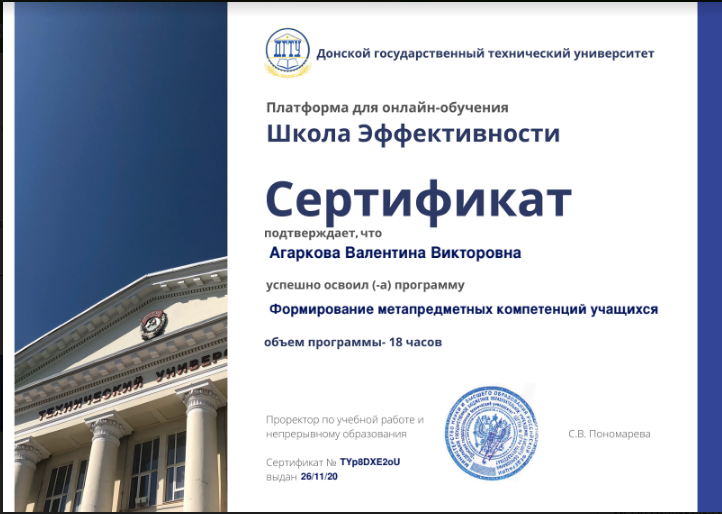 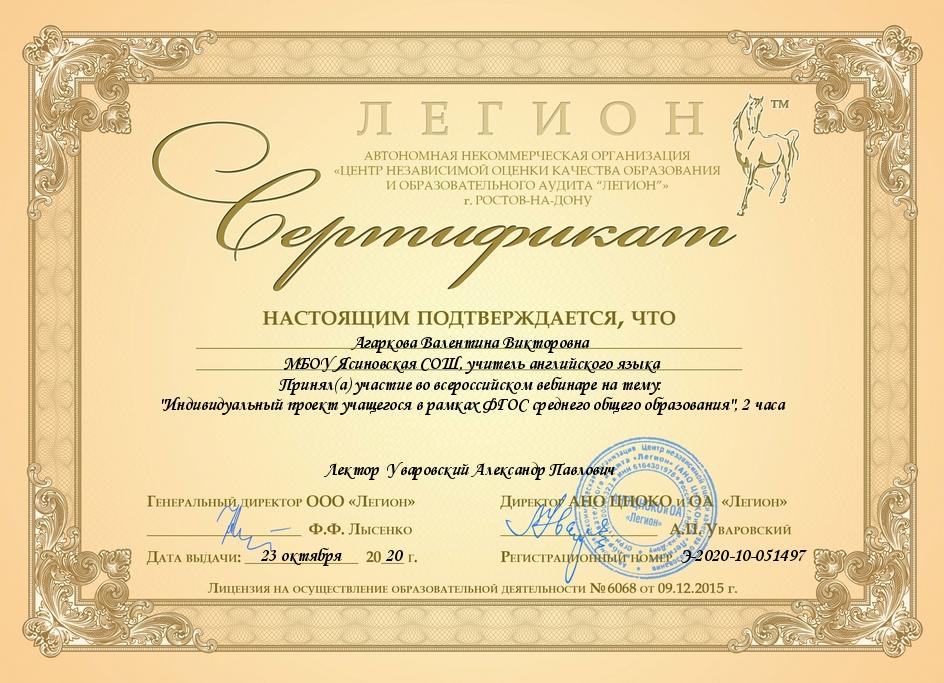 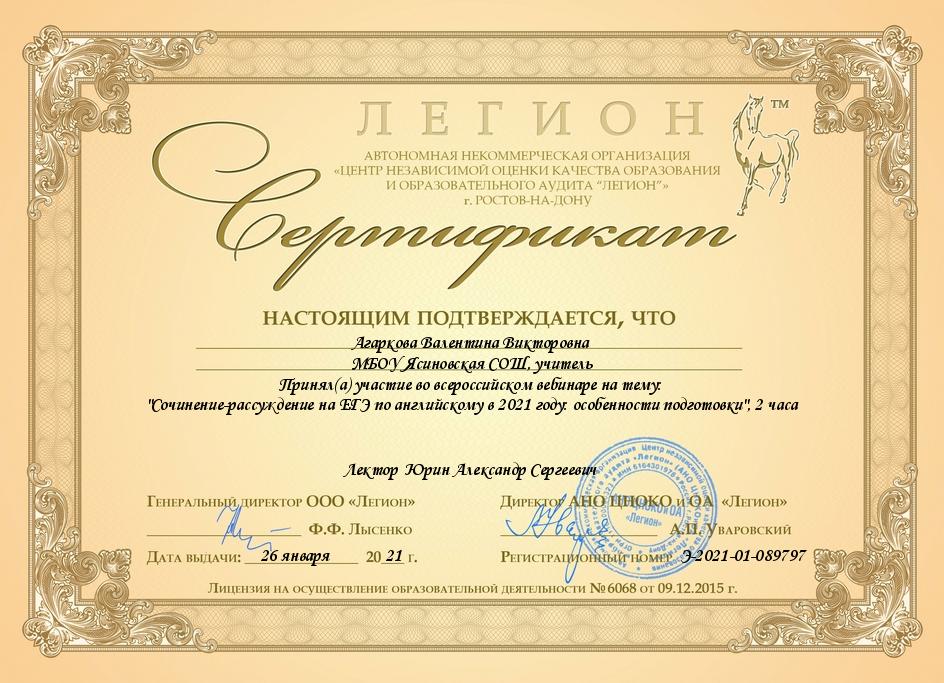 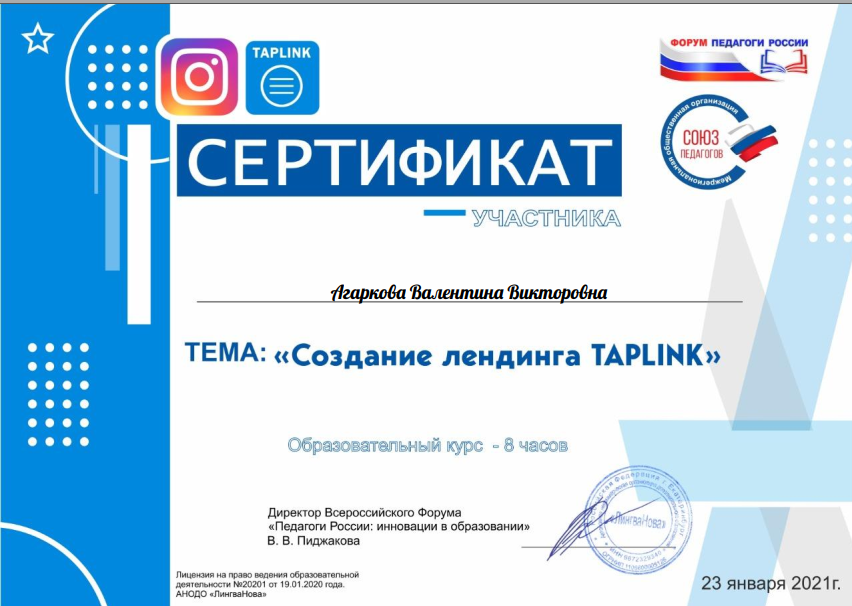 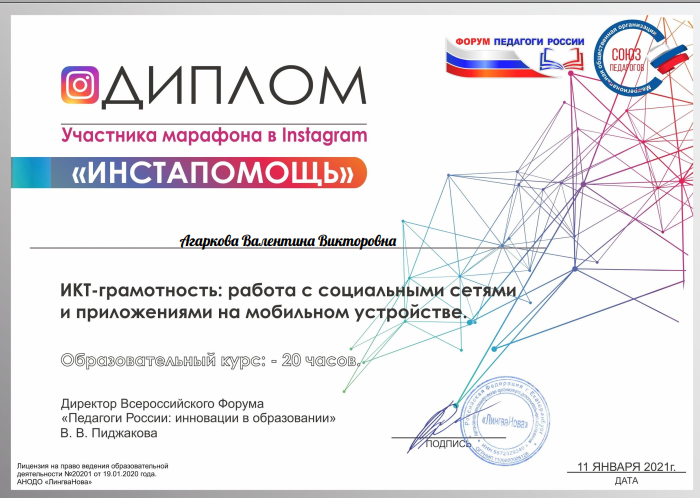 6.5 Деятельность педагога в профессиональном экспертном сообществе, подтвержденная документально.
Участие в работе территориальной предметной комиссии по предмету английский язык (приказ минобразования Ростовской области от 19.04.2018 № 287)
с 2017 г. Председатель муниципальной  предметно-методической комиссии по разработке заданий школьного этапа всероссийской  олимпиады школьников по иностранным языкам (приказ отдела образования от 06.09.2017 № 330 ОД).
с 2019 г. руководителем РМО учителей иностранных языков Куйбышевского района (приказ ОО № 299 от 28.08.2019).
вхожу в состав жюри районного конкурса «Инновационная мозаика»
включена в Методический совет Экспертного совета по информатизации системы образования и воспитания при Временной комиссии по развитию информационного общества Совета Федерации на сайте
член Жюри Бесплатной всероссийская образовательная олимпиады по английскому языку для школьников 5-6 классов в соответствии с ФГОС ООО, 2020 г. на сайте Минобр.орг
участник предметной комиссии по проверке олимпиадных работ по английскому языку на всероссийском уровне, 2021, на сайте Минобр.орг
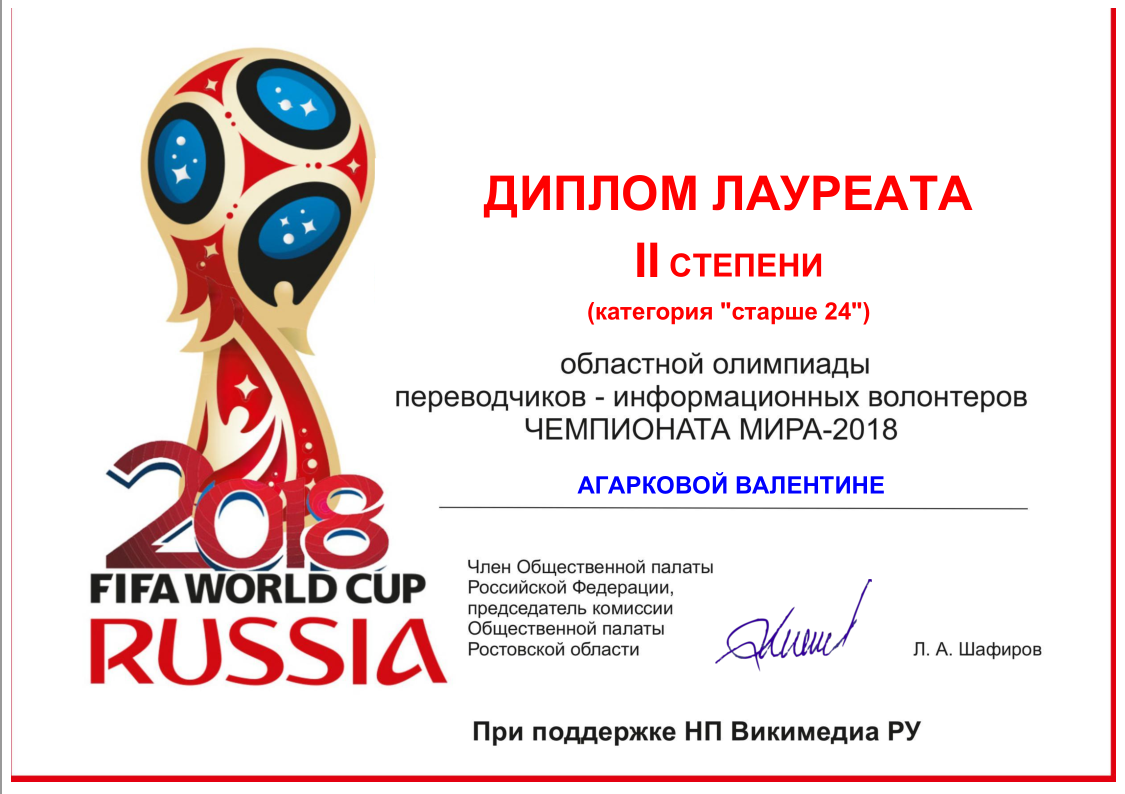 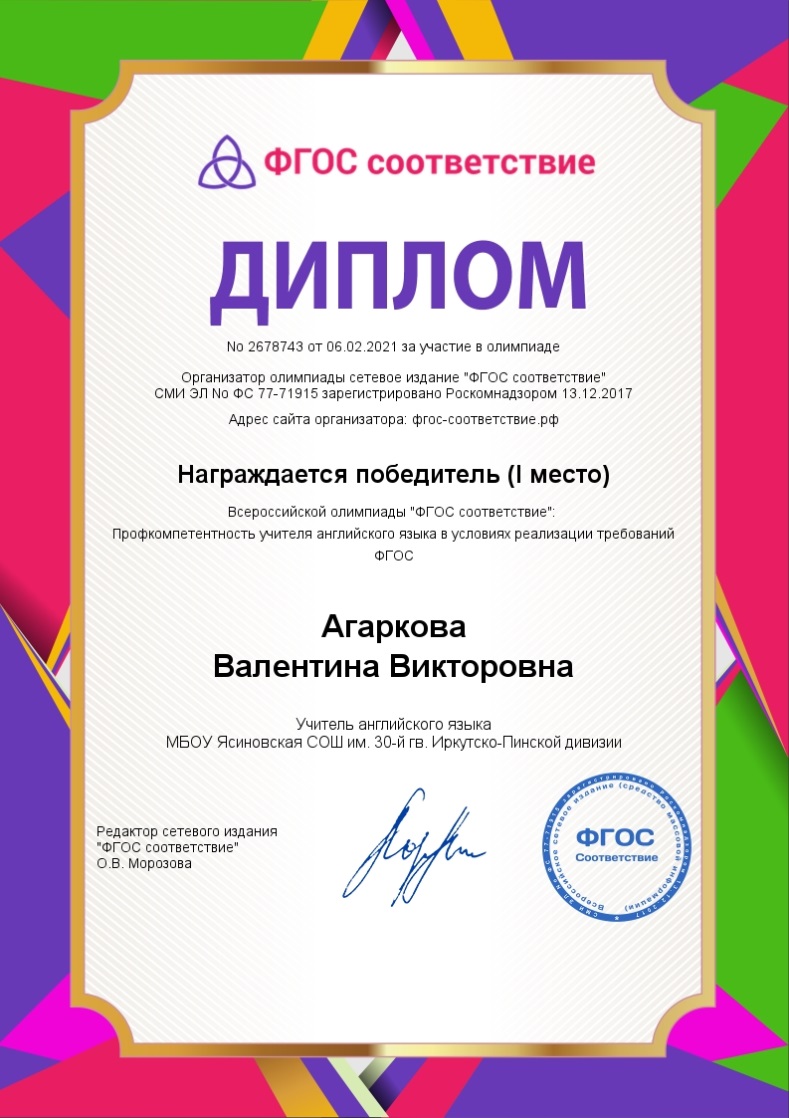 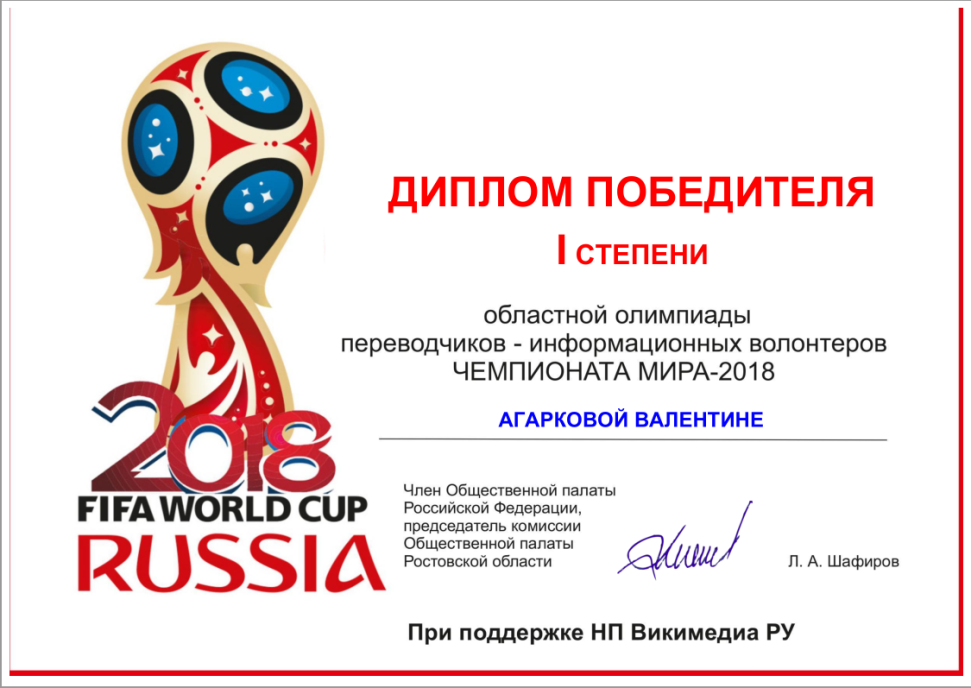 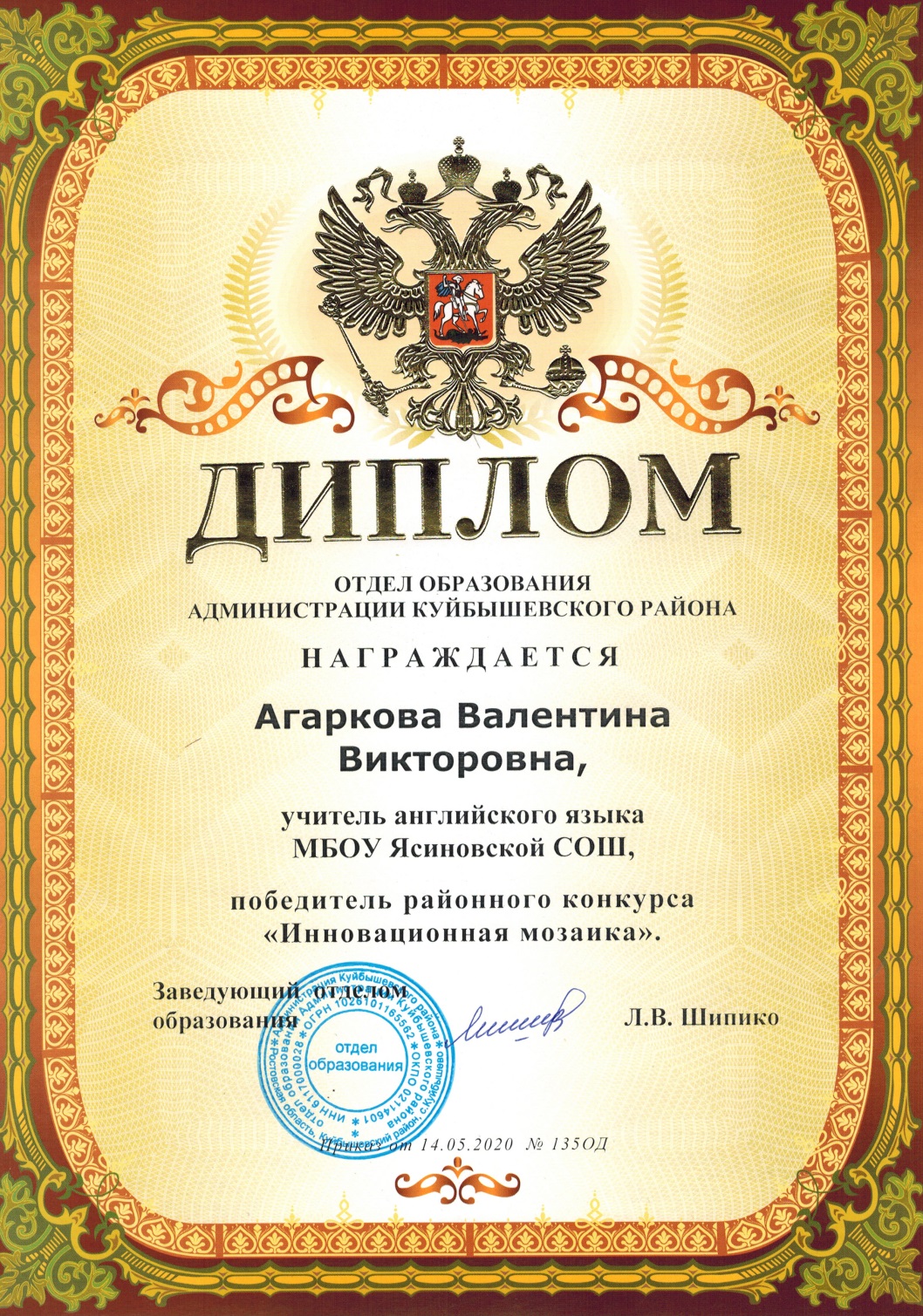 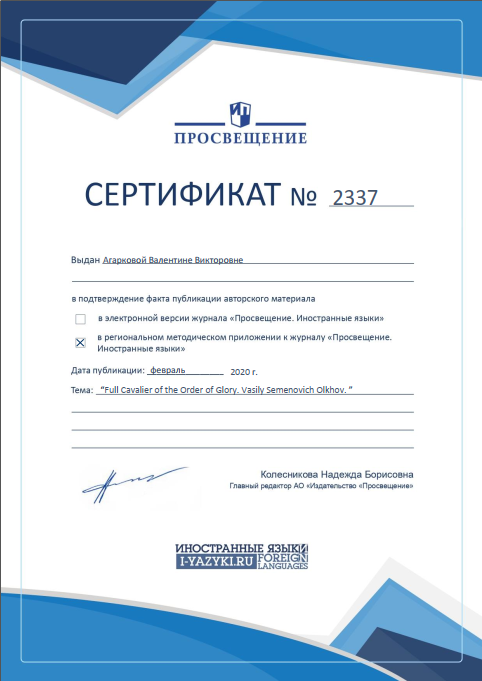